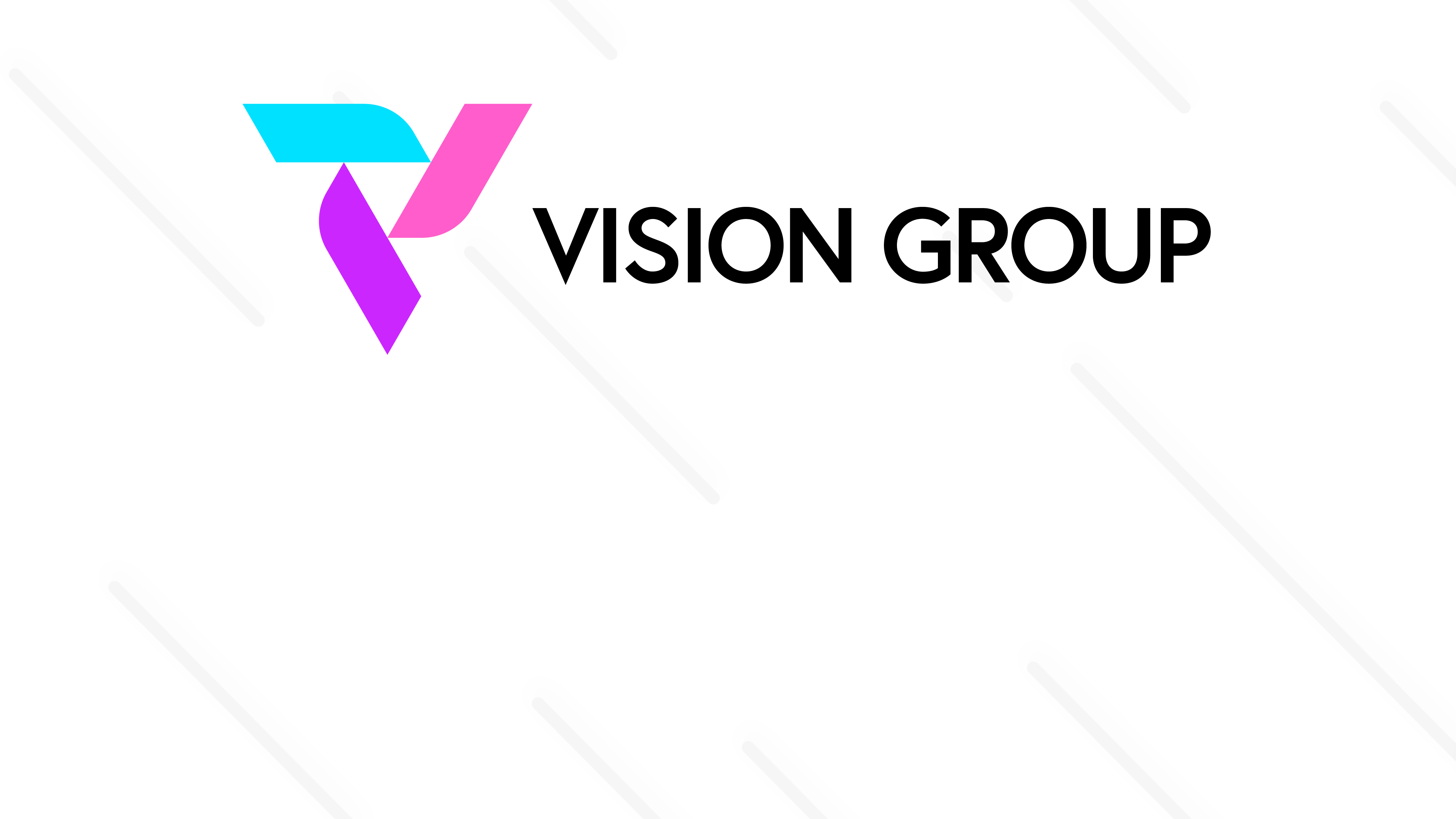 FACTORY QC
Application Guide
Mar 2024
© 2023 Vision Group
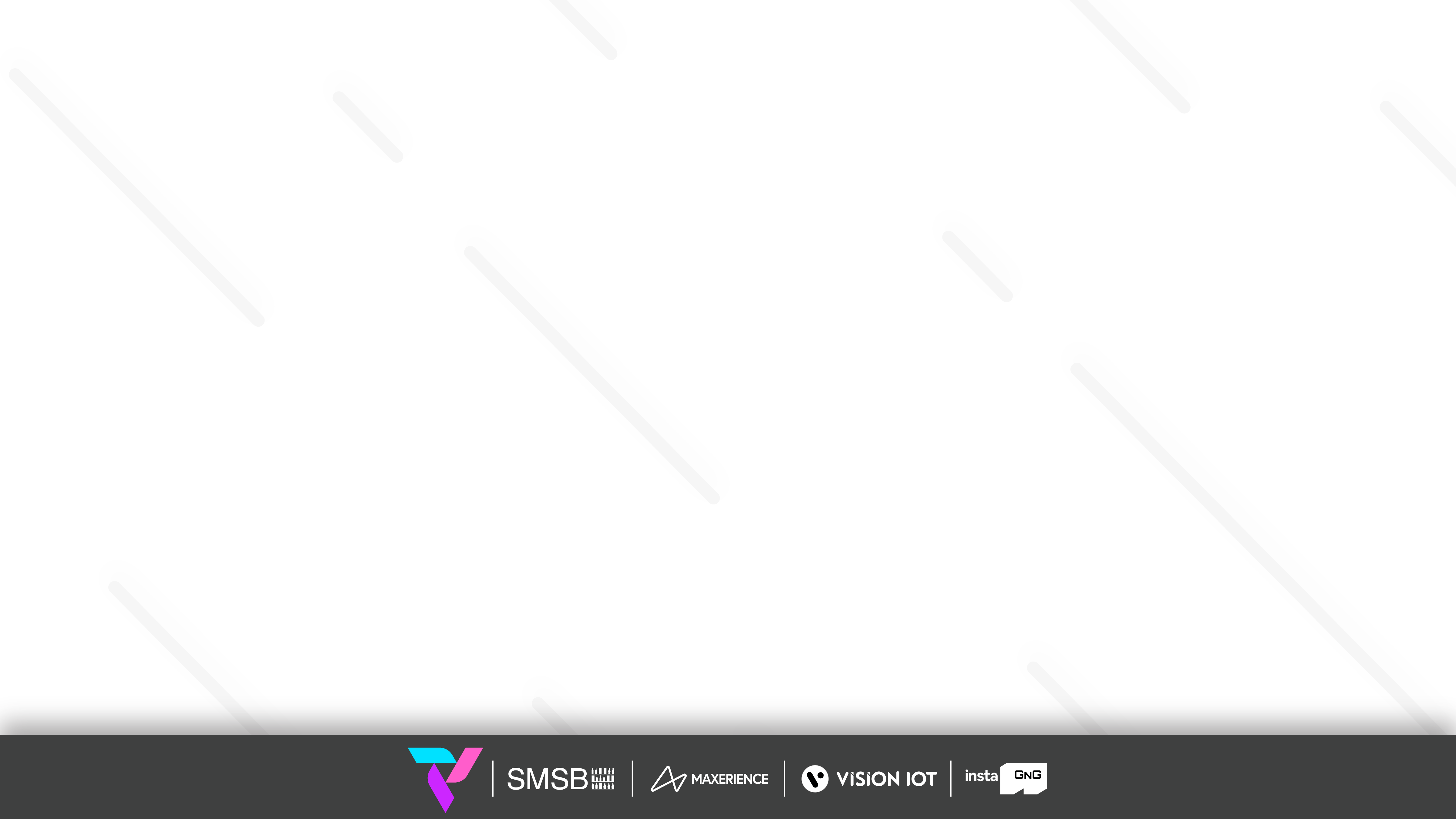 APPLICATION FEATURES
Association QC – To check the Associated Status of the Smart Device with the Cooler in Factory.
QC Details  – To Show the Successful Association QC Details by Date with a message.
QC Overview – To Show the Overall summary based on the Error and Success Message.
Smart Device Check – To Check the QC Status of Smart Devices.
Cooler Check – To Check the QC Status of the Cooler.
GMC5 Check – To Check the QC Status of GMC5 Smart Devices.
Aon Connectivity Check – To Check the AON device advertisement and ping data.
Aon Connectivity Check Log – To Check the AON device advertisement and ping data logs.
© 2023 Vision Group
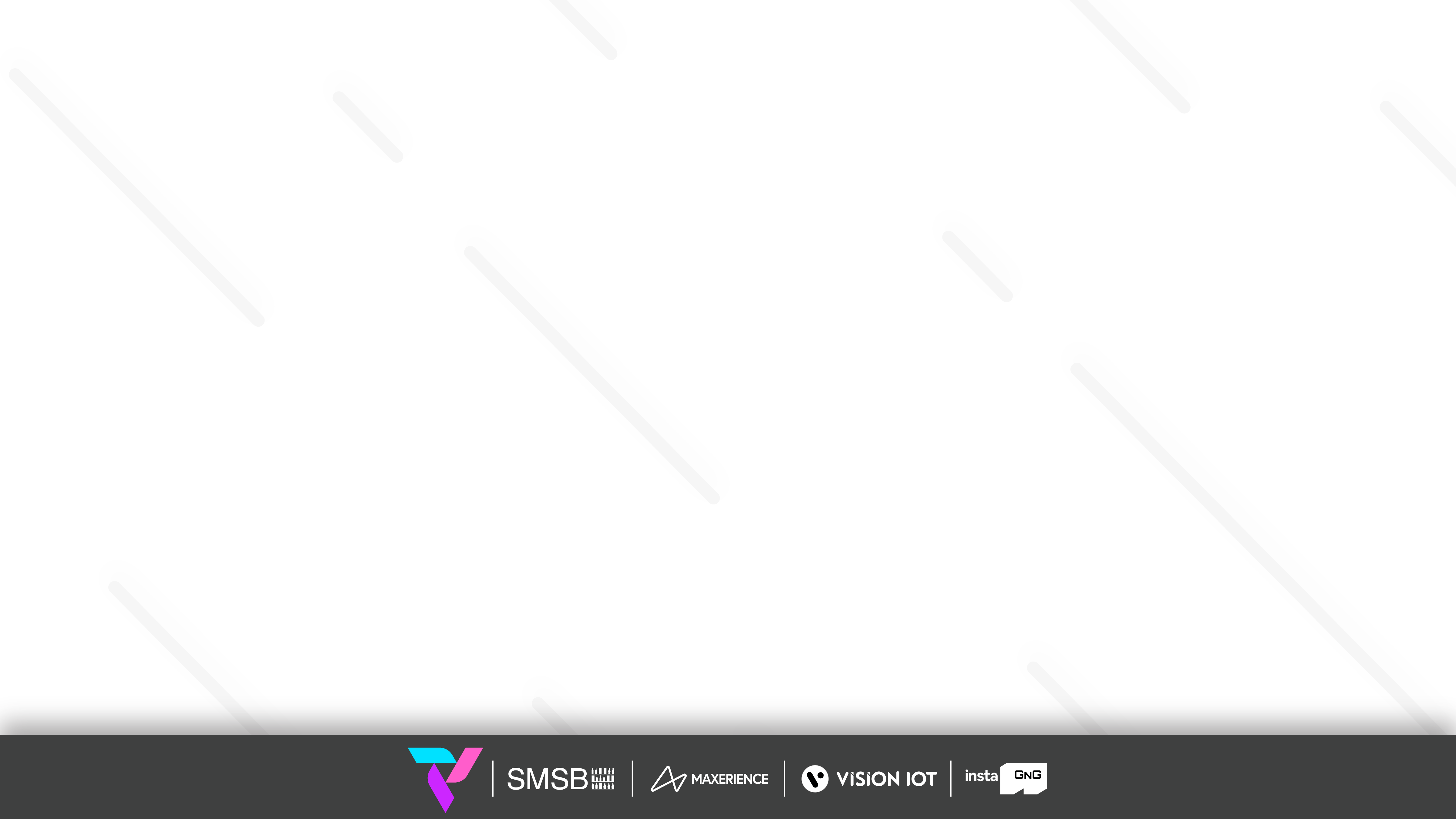 APPLICATION INSTALLATION
Install the “FACTORY QC” APK received from an Android phone link. 
URL: https://apps.visioniot.net/downloads/Android/OEMFactory/
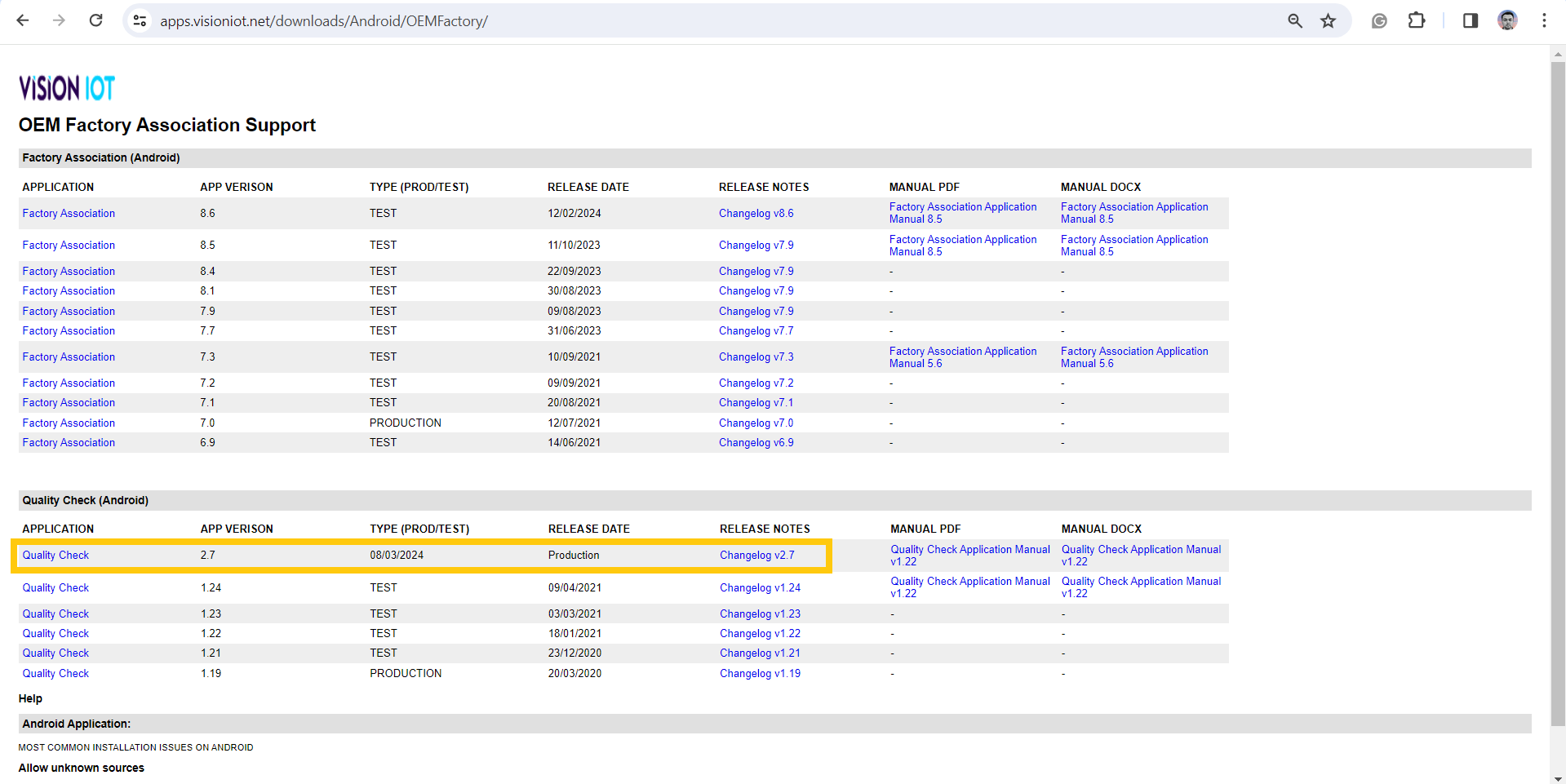 The Factory QC application is compatible only with Smartphones having Android V9.0 and above.
Open VISION IOT’s Factory QC Application.

Log in to the application using the credentials provided by your administrator.
Suggested Note: Before installing every new version, Logout and delete the previous version.

Note: Please ensure Bluetooth, mobile Wi-Fi, or Mobile Data are ON in the device.
© 2023 Vision Group
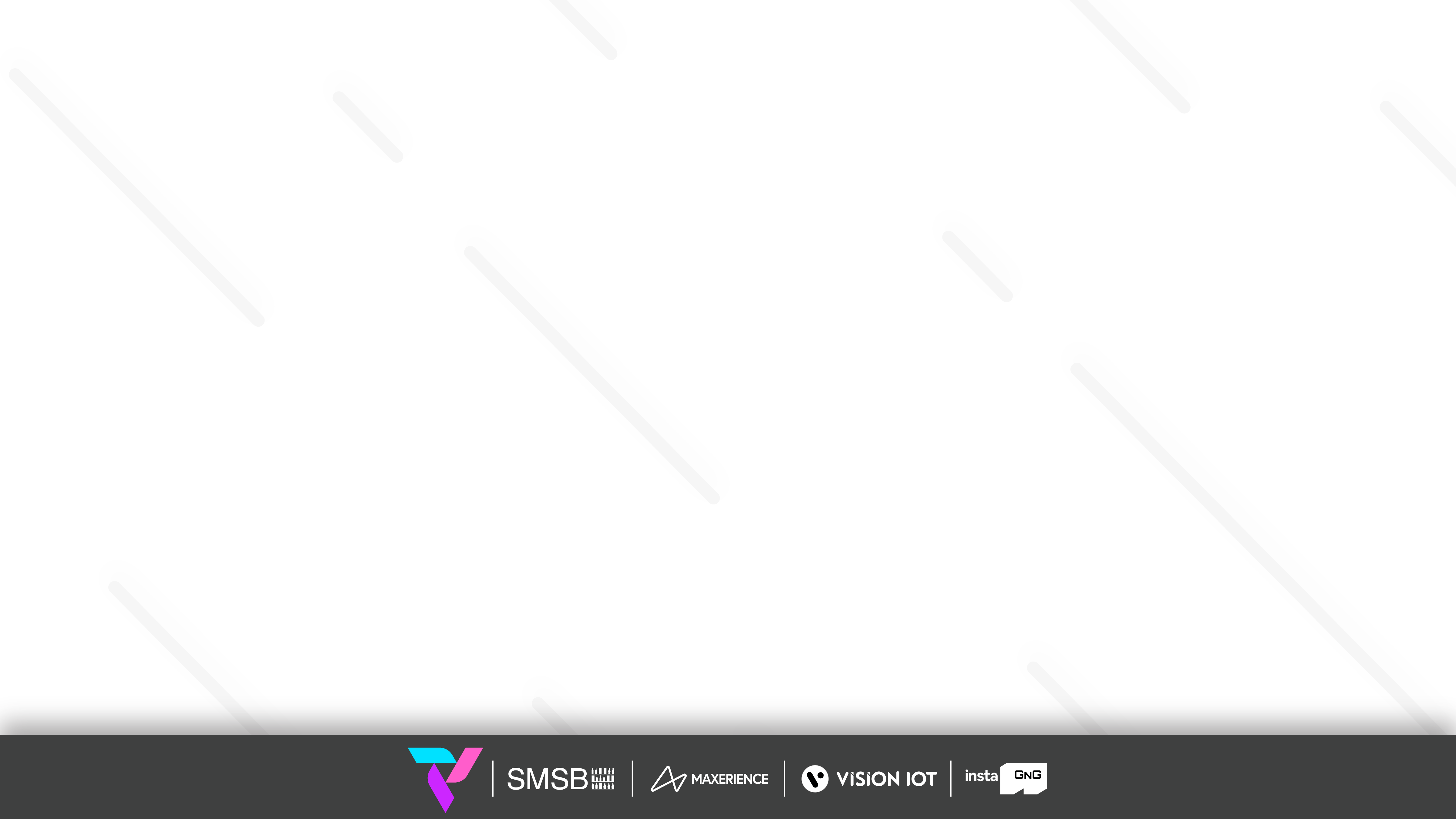 APPLICATION PERMISSION
After initial installation and launch, the Application will ask for permission to access. 
Choose Server: For CCH and CCEP the user can use the OEM Factory Europe server.
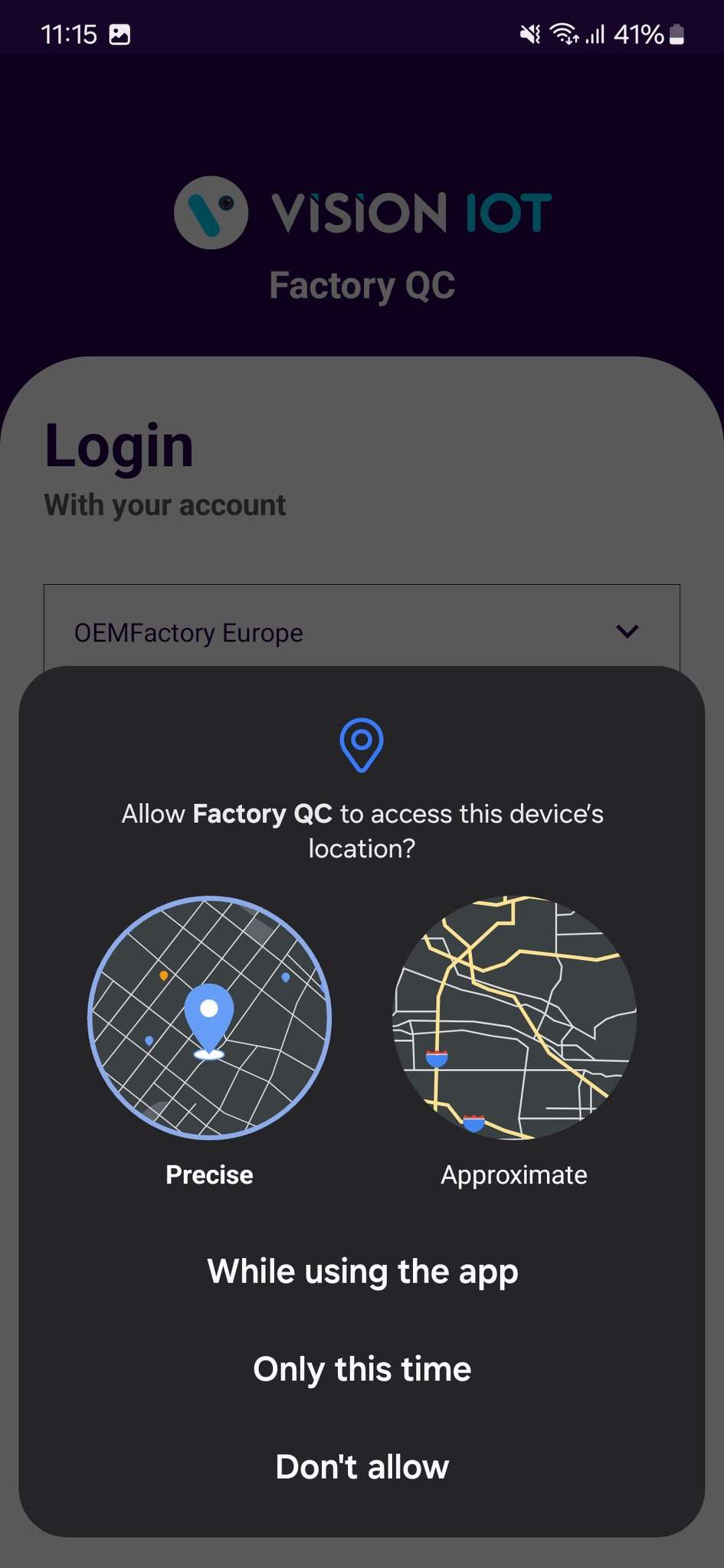 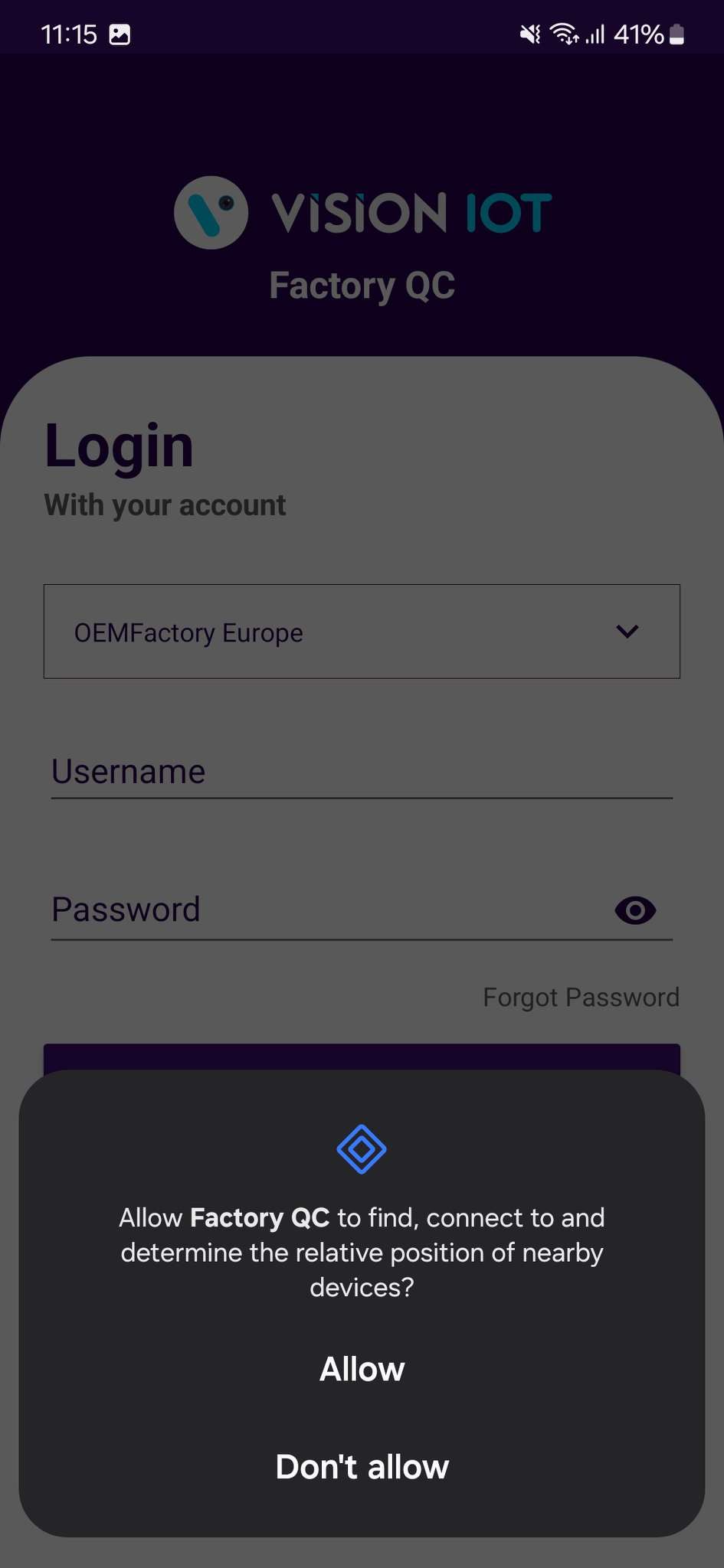 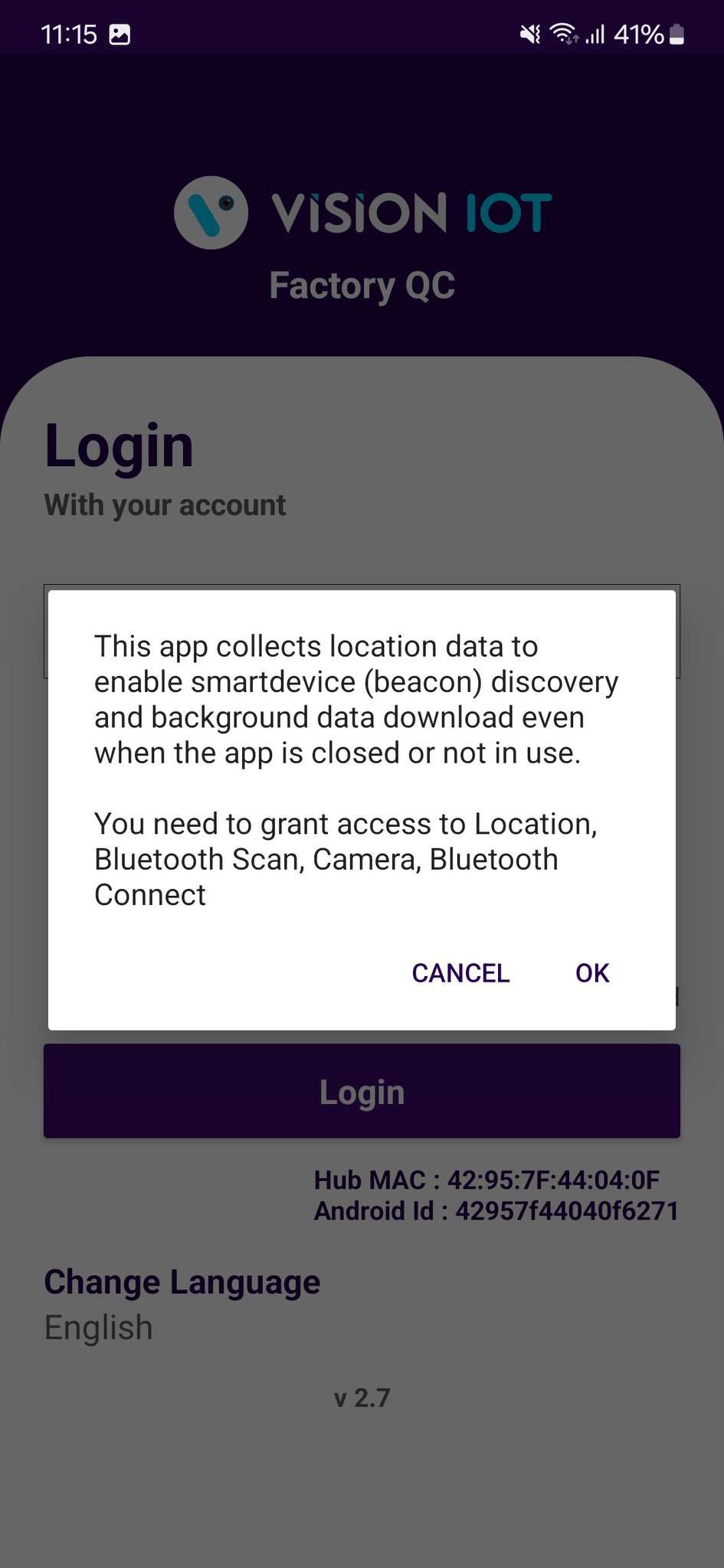 Camera Permission, File and Media Permission, Location Permission, Nearby Device Permission Need to Allow.
PERMISSIONS
For Location (so beacons can be found) - Choose Allow While Using App on as per Handset OS.
Then Go to the Phone Settings > App Permissions > Location > Allow Location Access option is “Always”.
Same way Other Permissions like File and Media, Camera, Nearby Device need to Allow.
© 2023 Vision Group
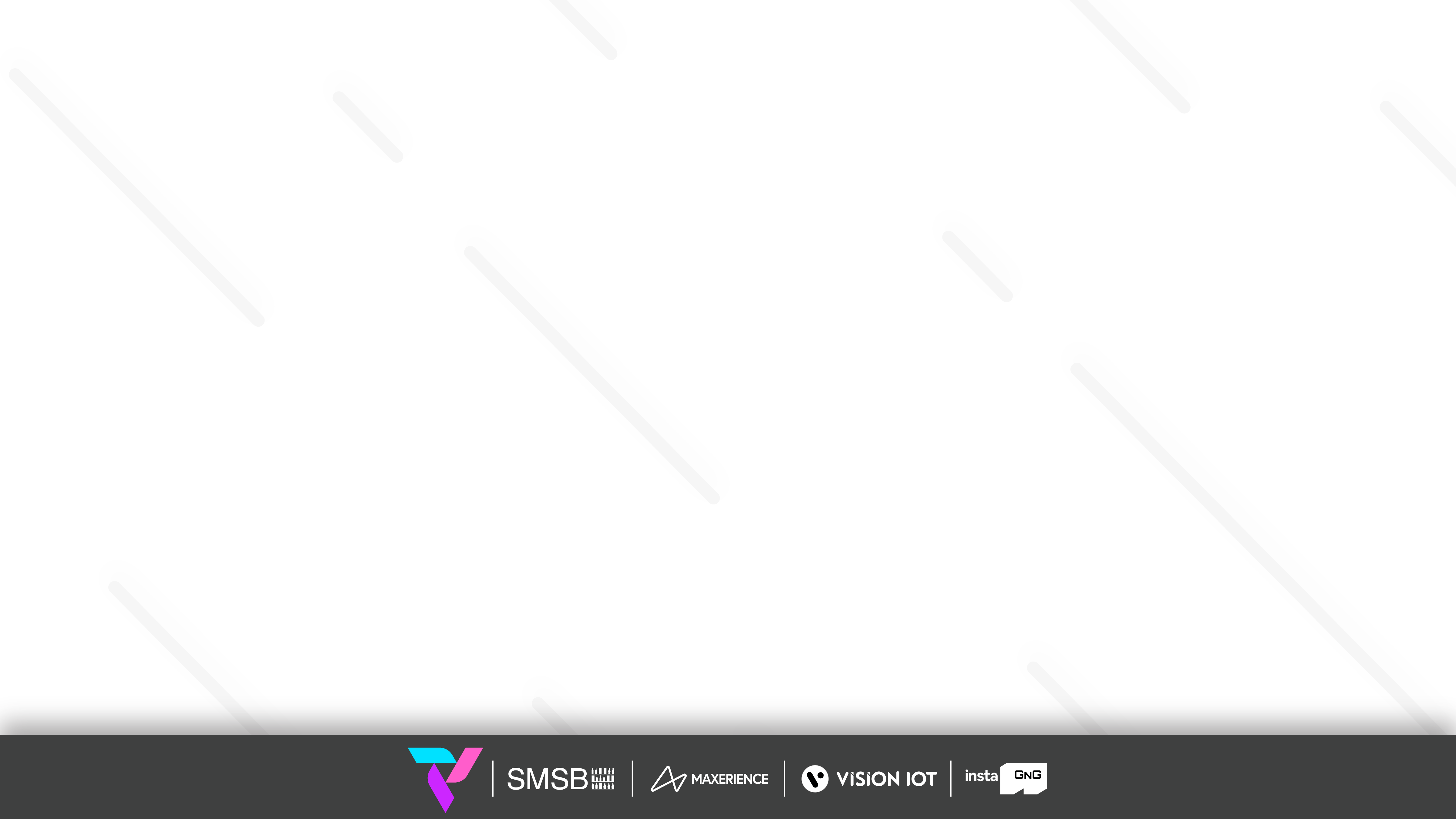 LOGIN
After installing the Factory QC Application, open it and user will be redirected to the Login Page. Choose a server from the list and log in with valid credentials.
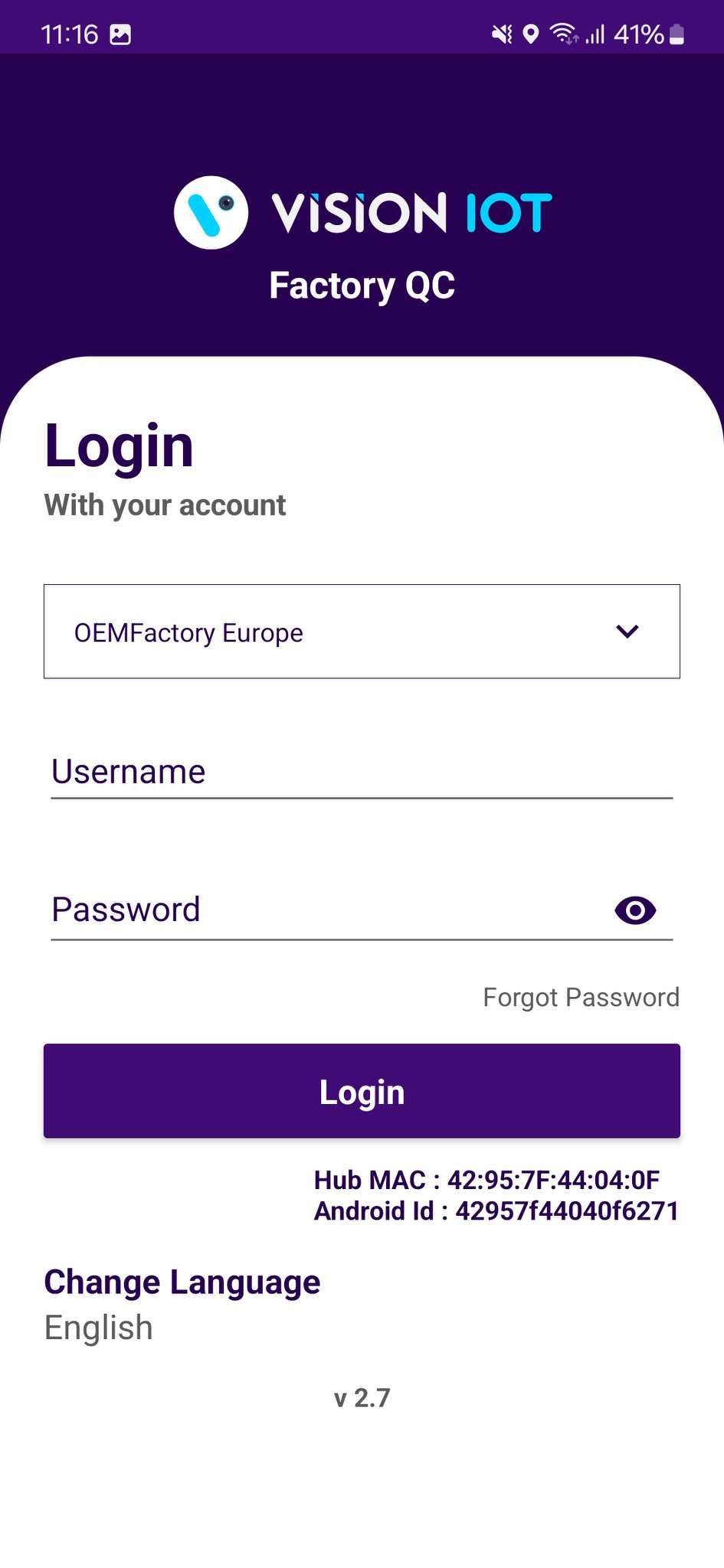 © 2023 Vision Group
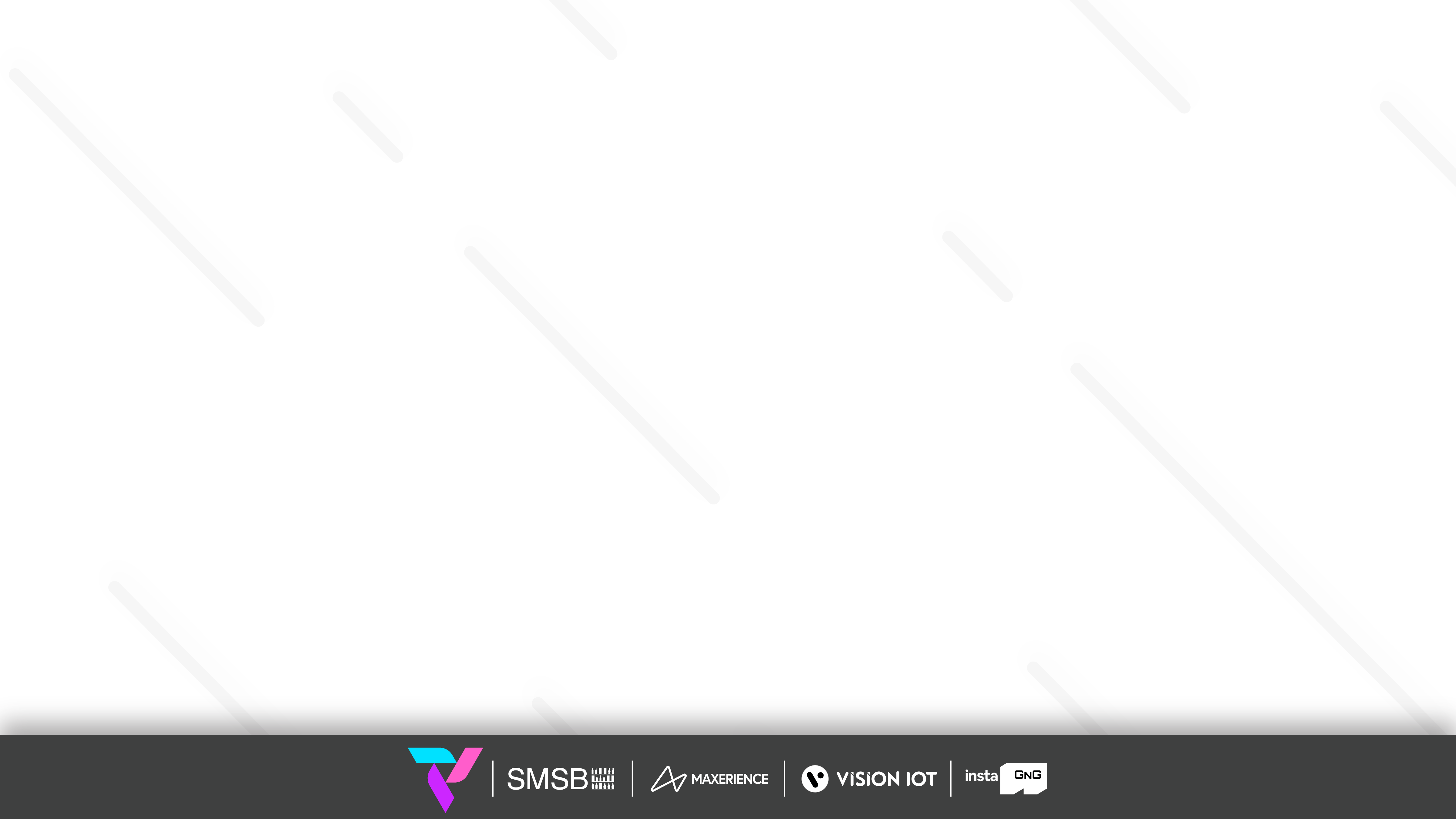 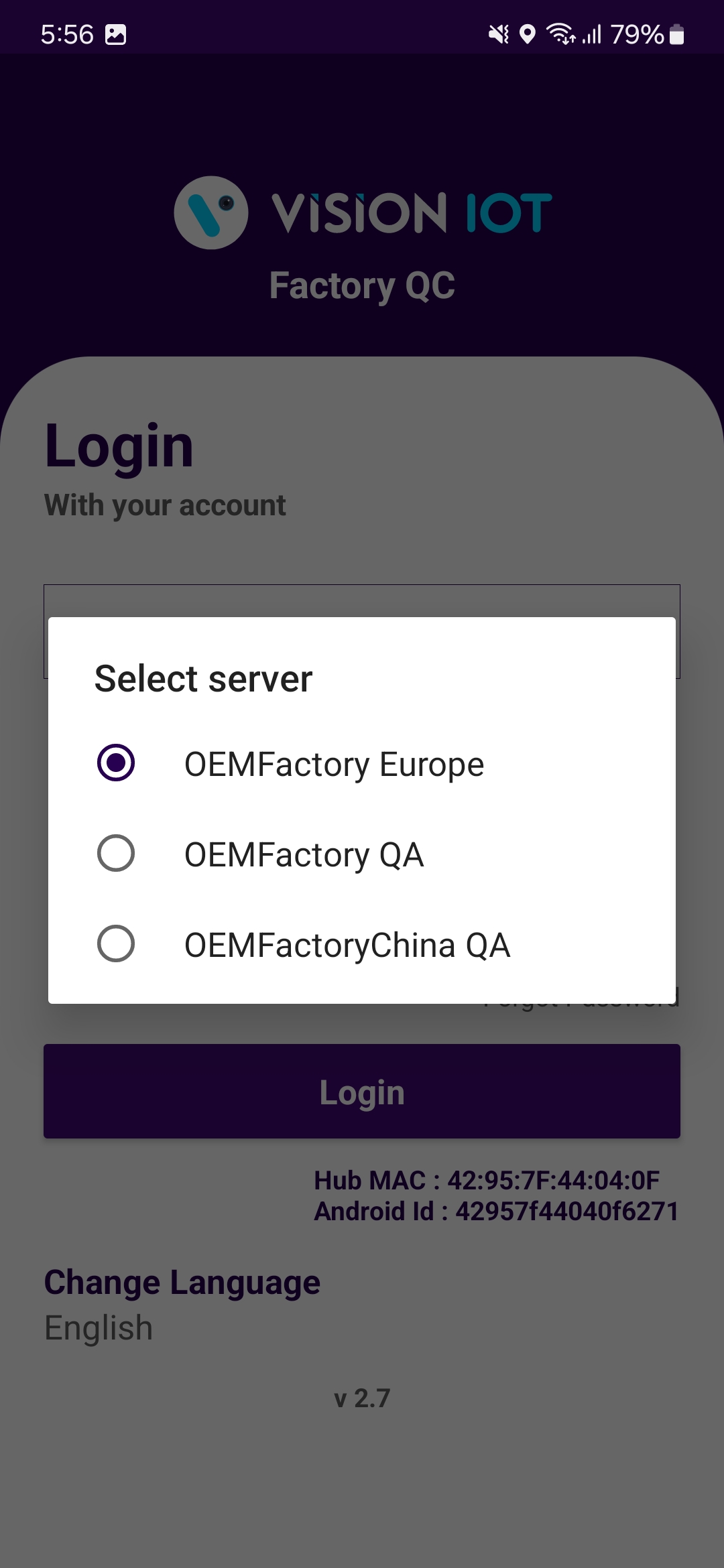 Default OEM Factory Europe Server shows, depending on the Client and Factory user should choose a different option,

For CCH and CCEP the user can use the OEM Factory Europe server.

To change the language, tap on Change Language and use can choose the language. Currently, there is English language support available.

Depending on the Android Version user may get several different prompts to confirm access to the camera, Bluetooth (location services), Storage, etc.
© 2023 Vision Group
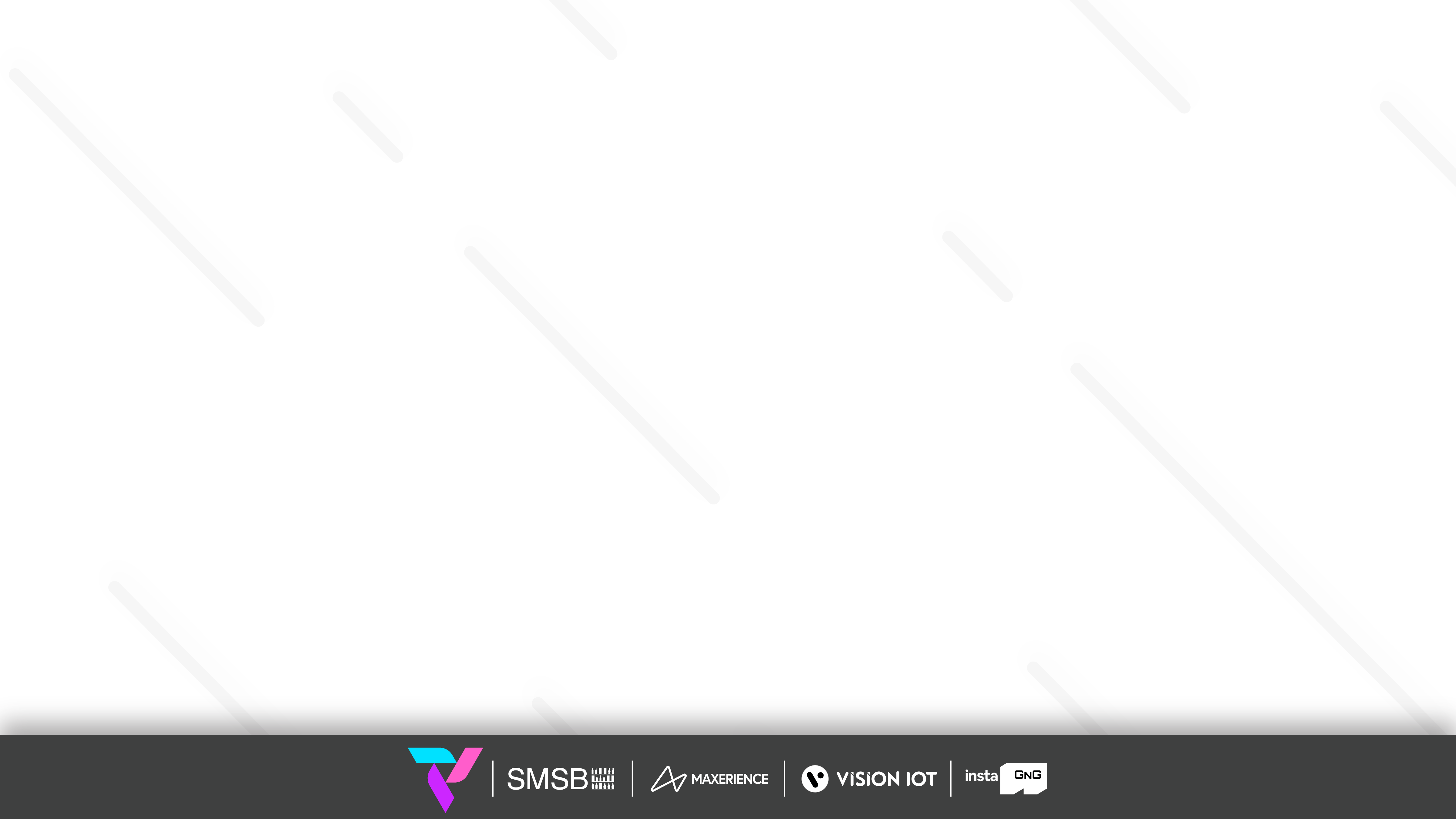 Provide valid credentials and tap on the Login button.
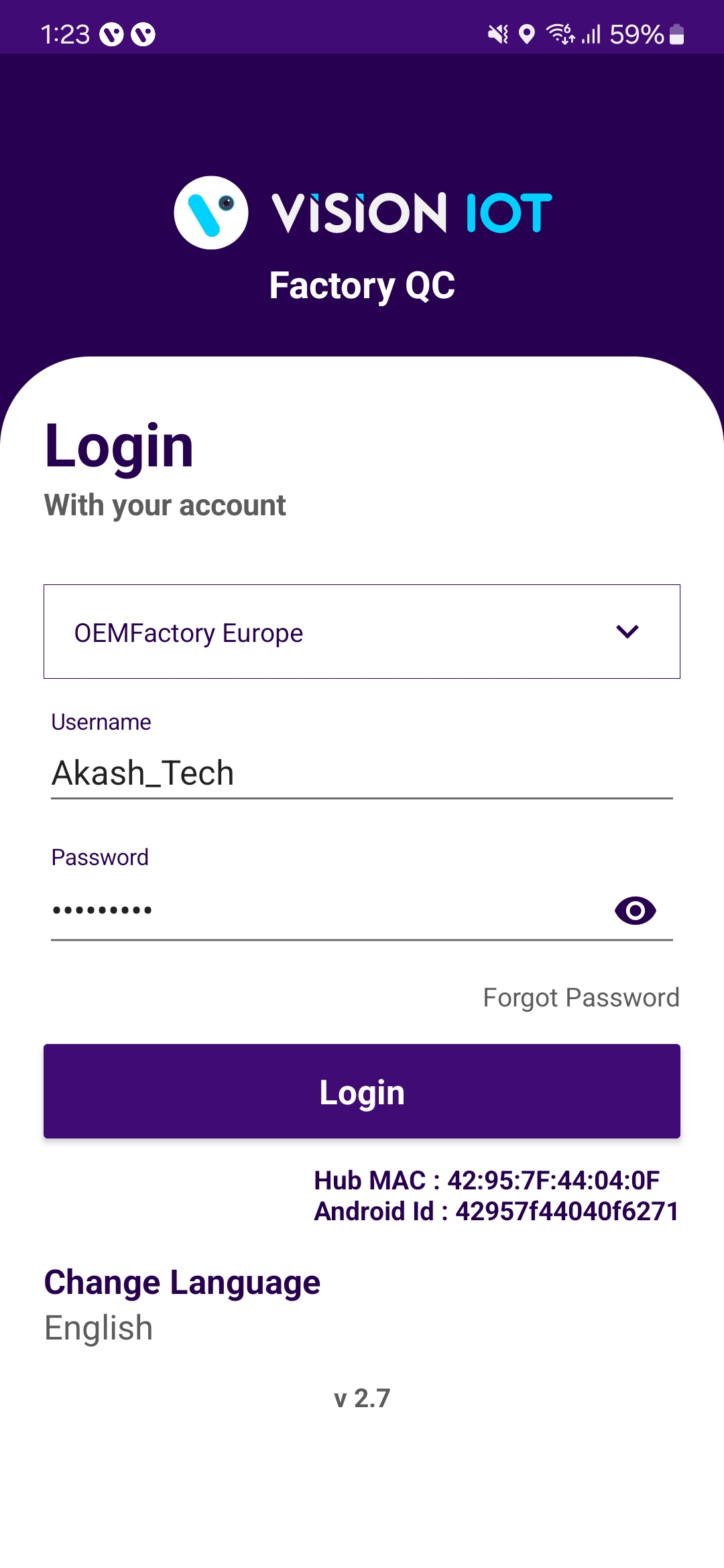 Note:  Internet connectivity is required during login otherwise login will fail, and the application will not work.
© 2023 Vision Group
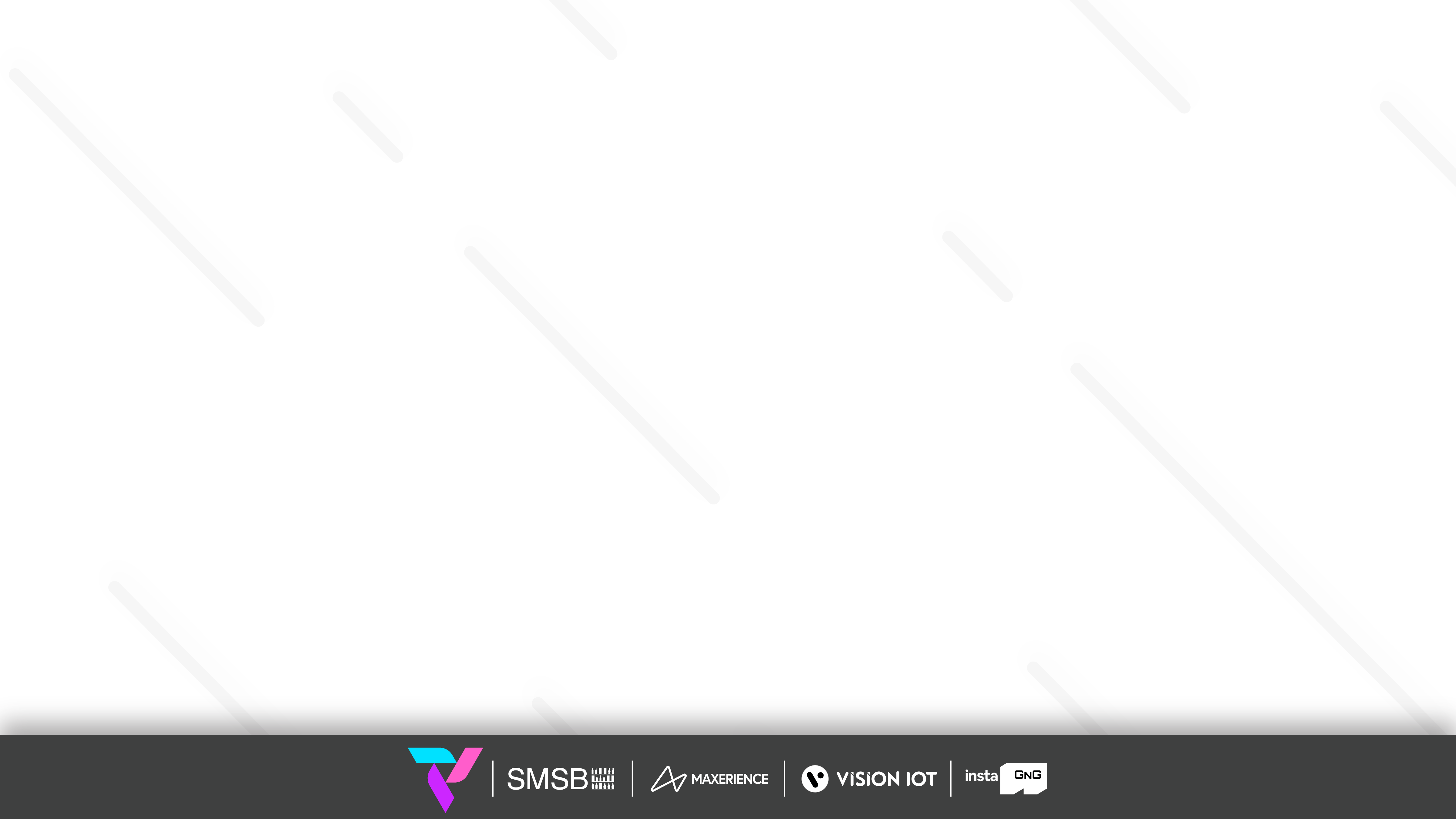 FACTORY QC – SELECT BOTTLER/CLIENT
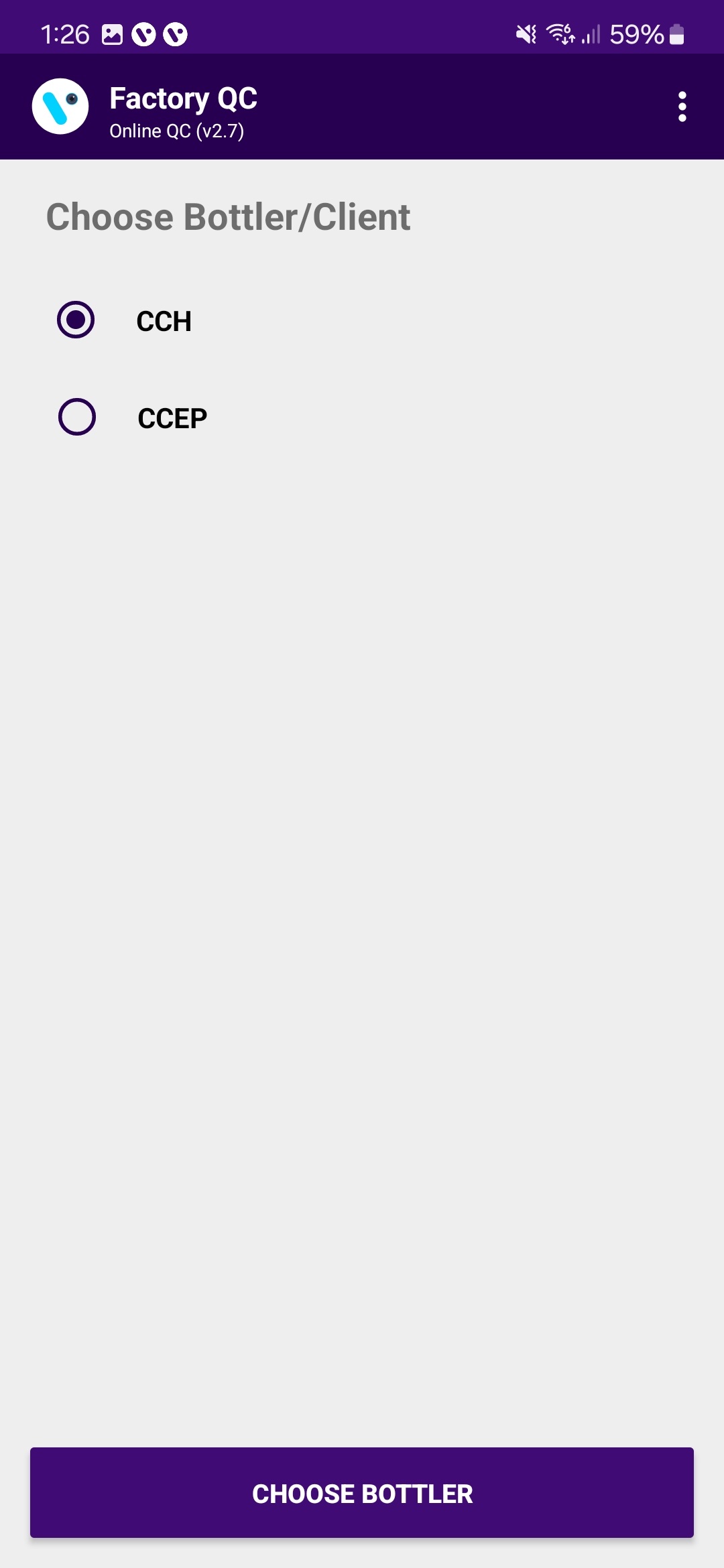 Users must choose the bottler/client whom they are doing the smart device QC for.
© 2023 Vision Group
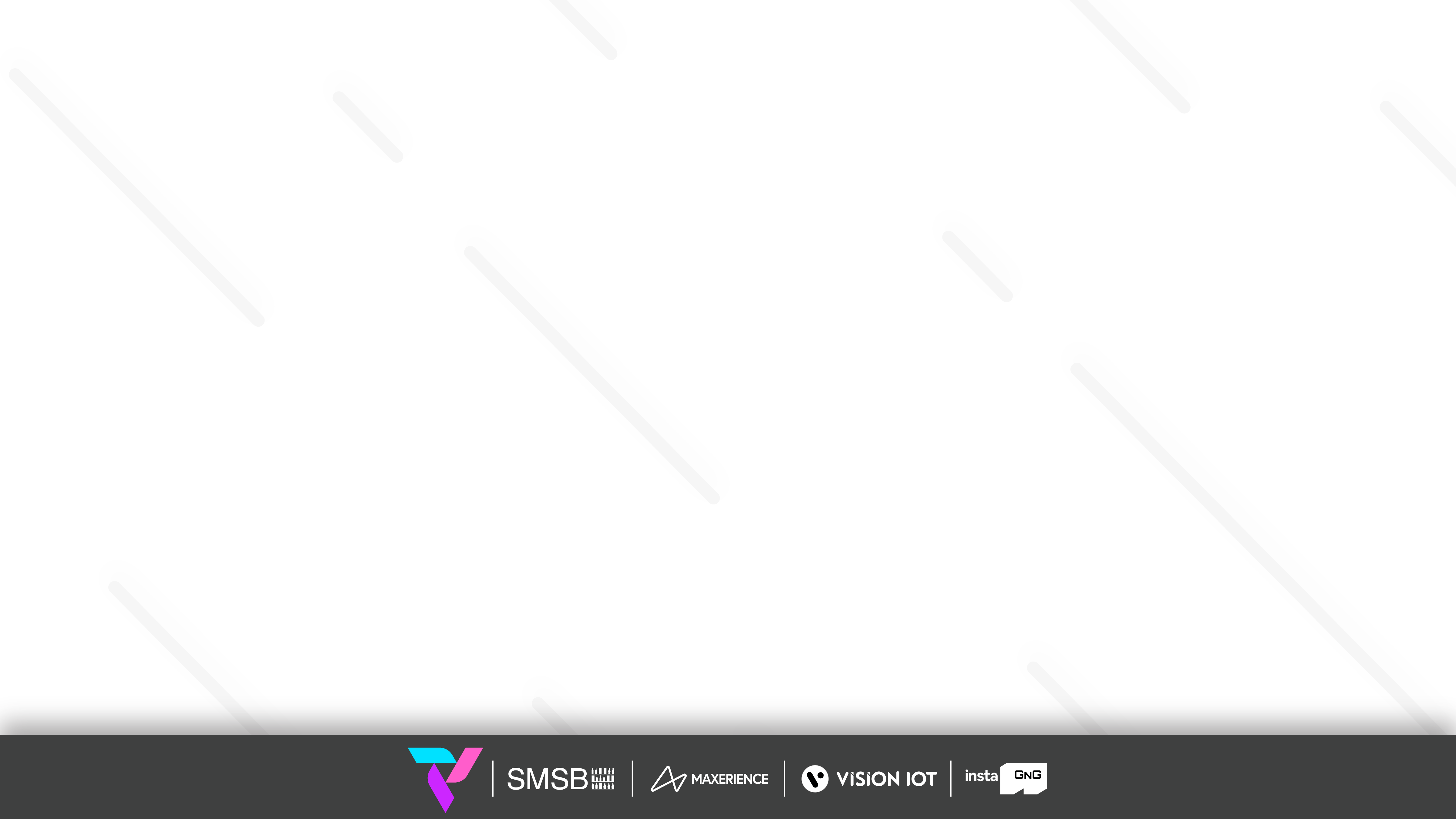 FACTORY QC – SCAN COOLER SN
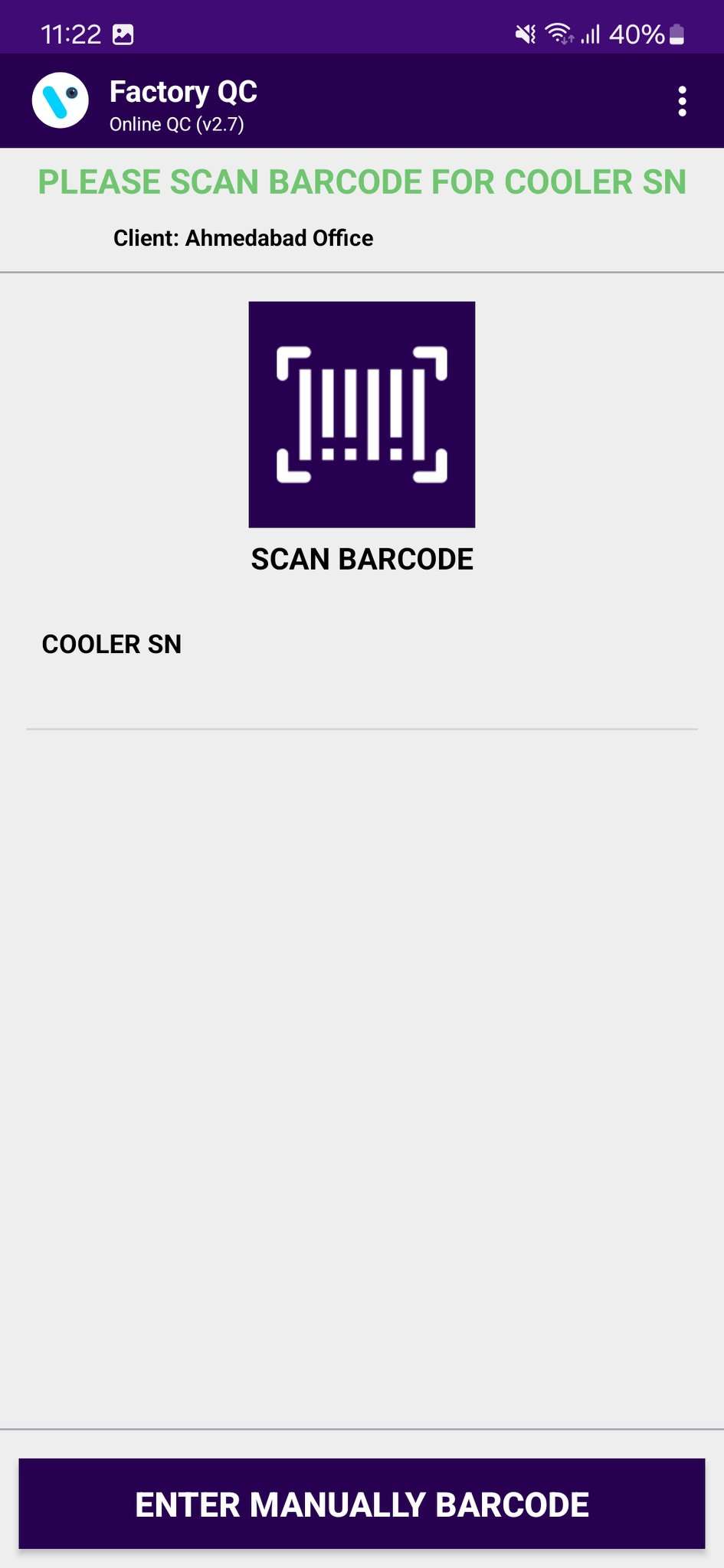 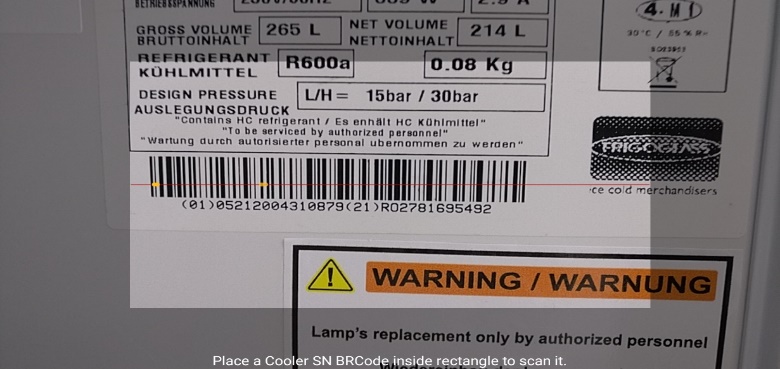 Tap on SCAN BARCODE and scan the barcode of the cooler. Cooler Serial Numbers could also be entered manually by taping on “ENTER MANUALLY BARCODE”.
© 2023 Vision Group
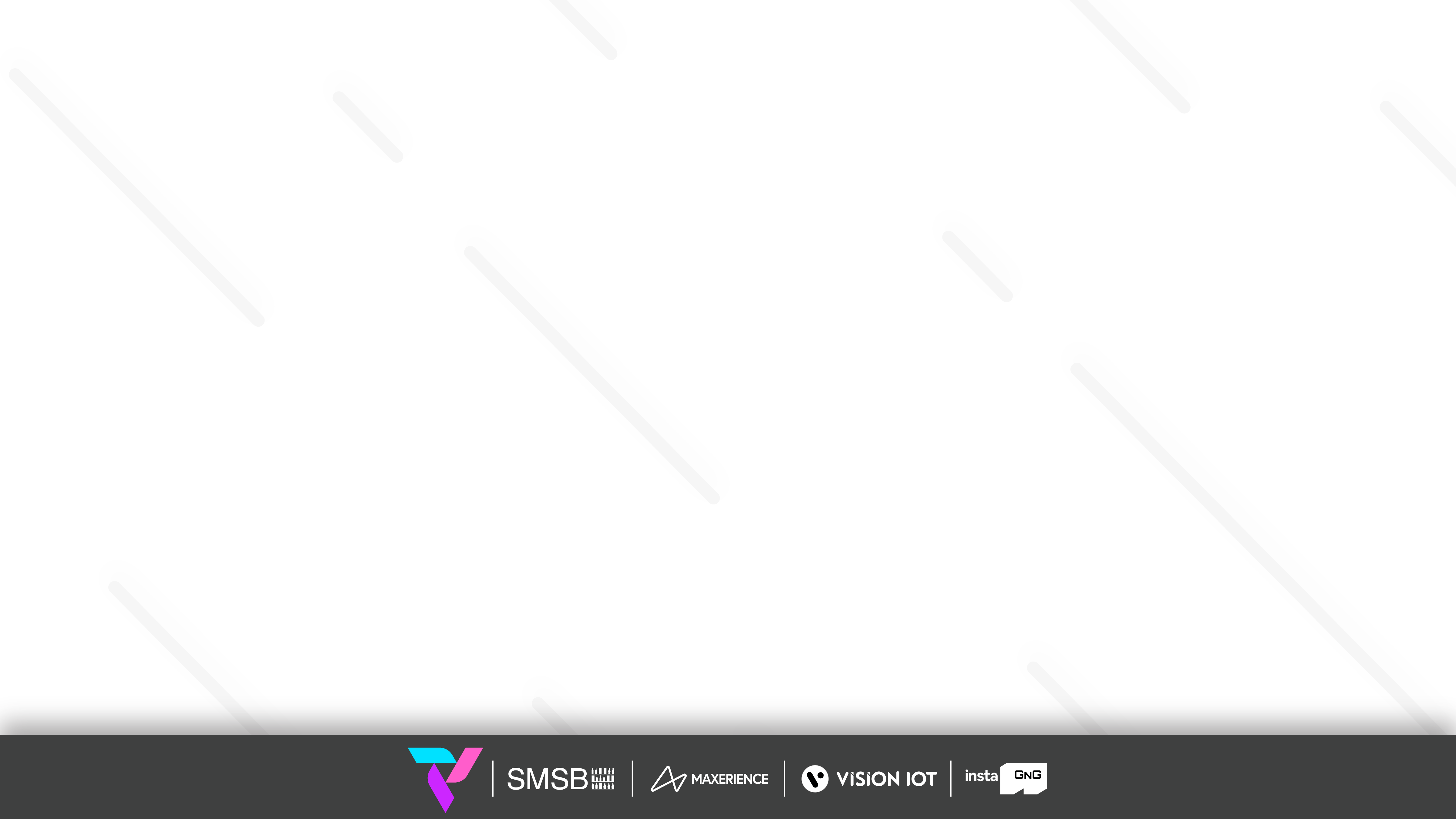 FACTORY QC – SCAN SMART DEVICE SN
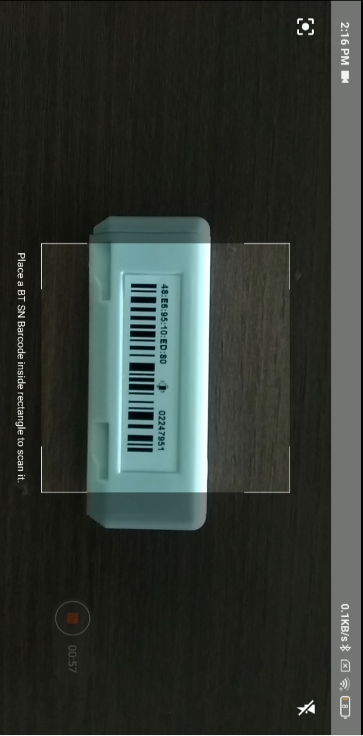 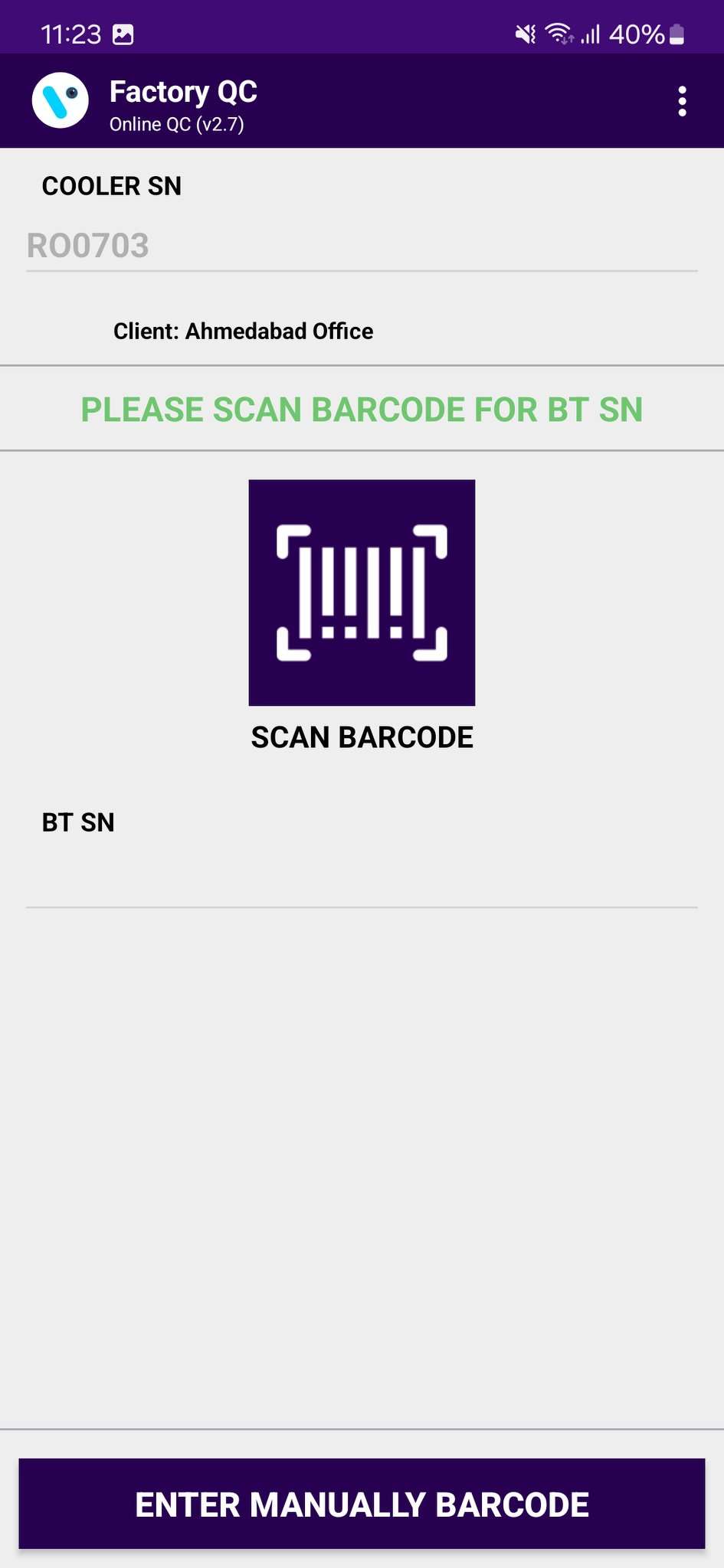 After the barcode of the cooler is successfully scanned open and close the door of the cooler to wake up the Smart Device and tap again on SCAN BARCODE for Smart Device Serial and scan the barcode of the Smart Device, smart Device Serial Number could also be entered manually by taping on “ENTER MANUALLY BARCODE”.
© 2023 Vision Group
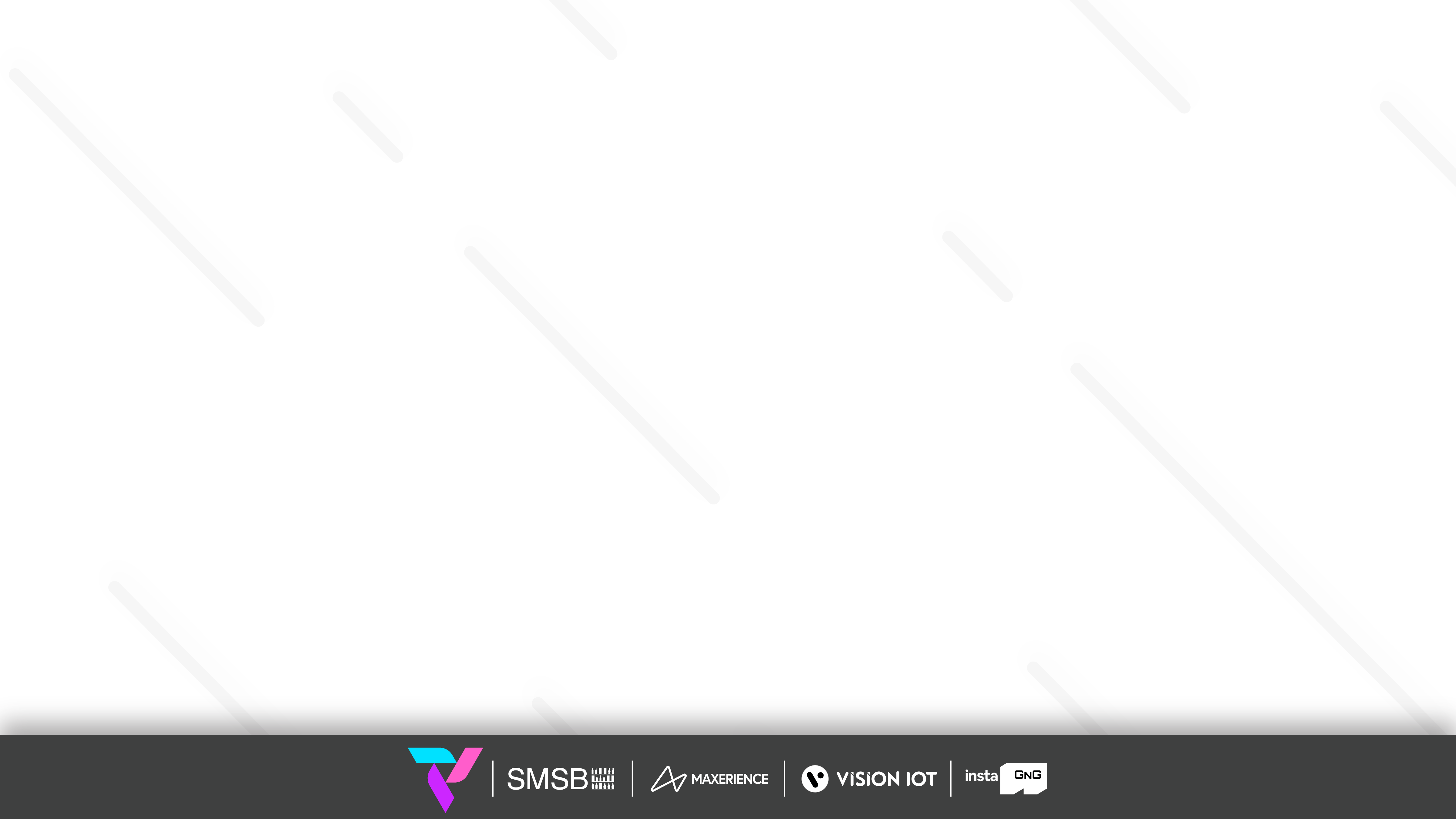 ASSOCIATION – SMART DEVICE CONFIGURATION SETTING UP
After the Smart Device Serial Number is successfully scanned the application will check the association in the Vision IoT System. The following message will be shown if the association between the scanned cooler and Smart Device are in the Vision IoT System.
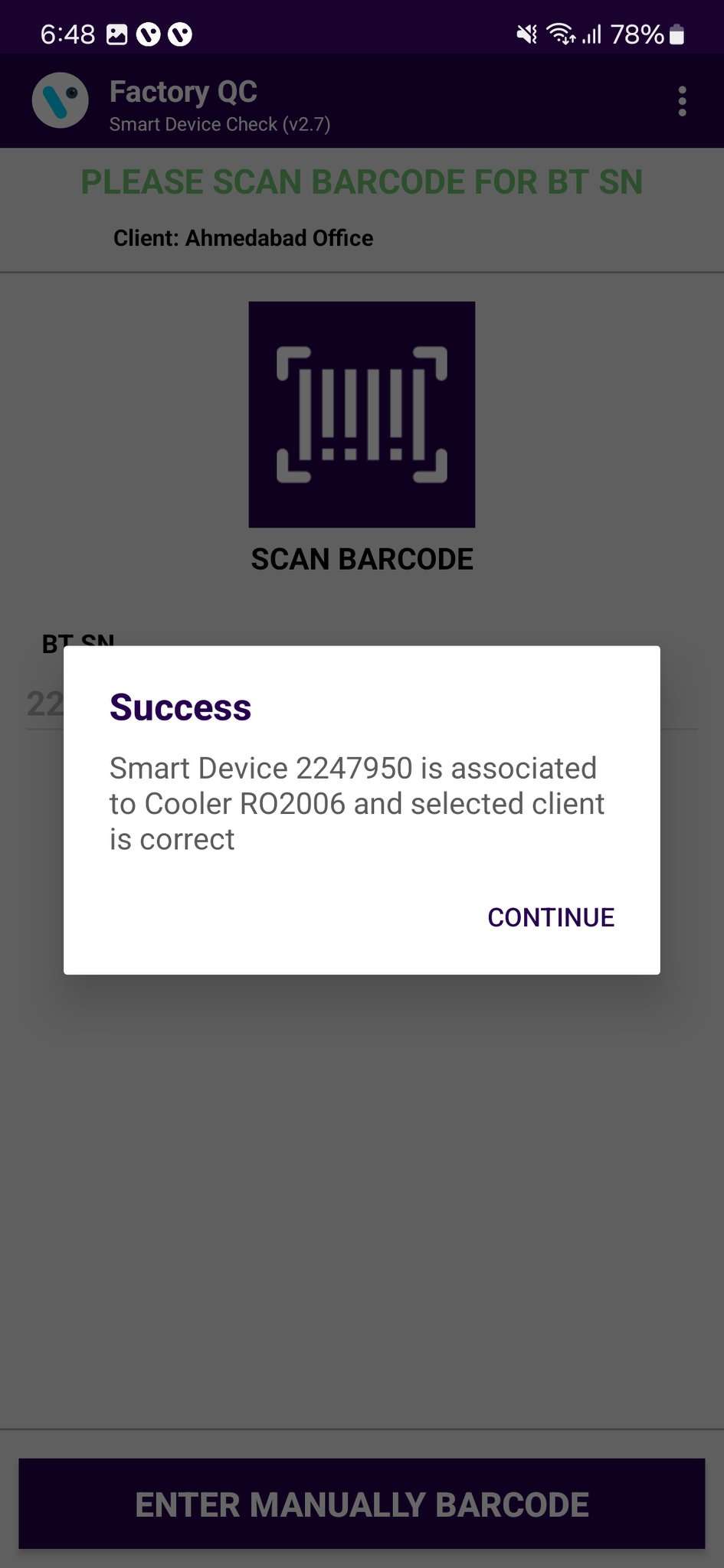 If there is a problem with the association, an Error message will be shown. All the possible Errors and the reasons for them can be seen in the LIST OF ERRORS, ALERTS, AND OK MESSAGES in the tail slides.
© 2023 Vision Group
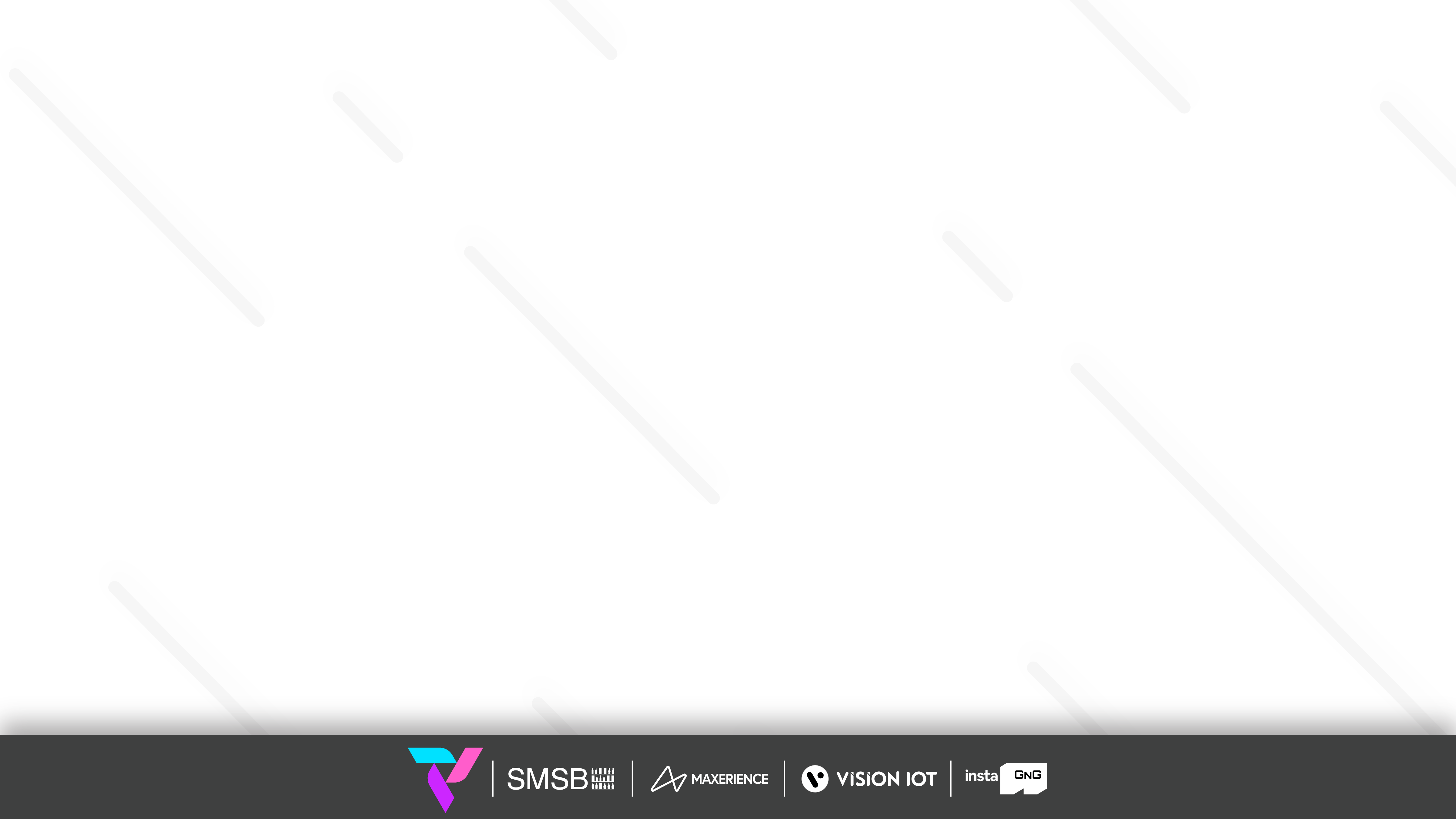 QC DETAILS
QC DETAILS – To Show all the Cooler and smart Device checks done and the results from those checks. If View is tapped, details are shown.
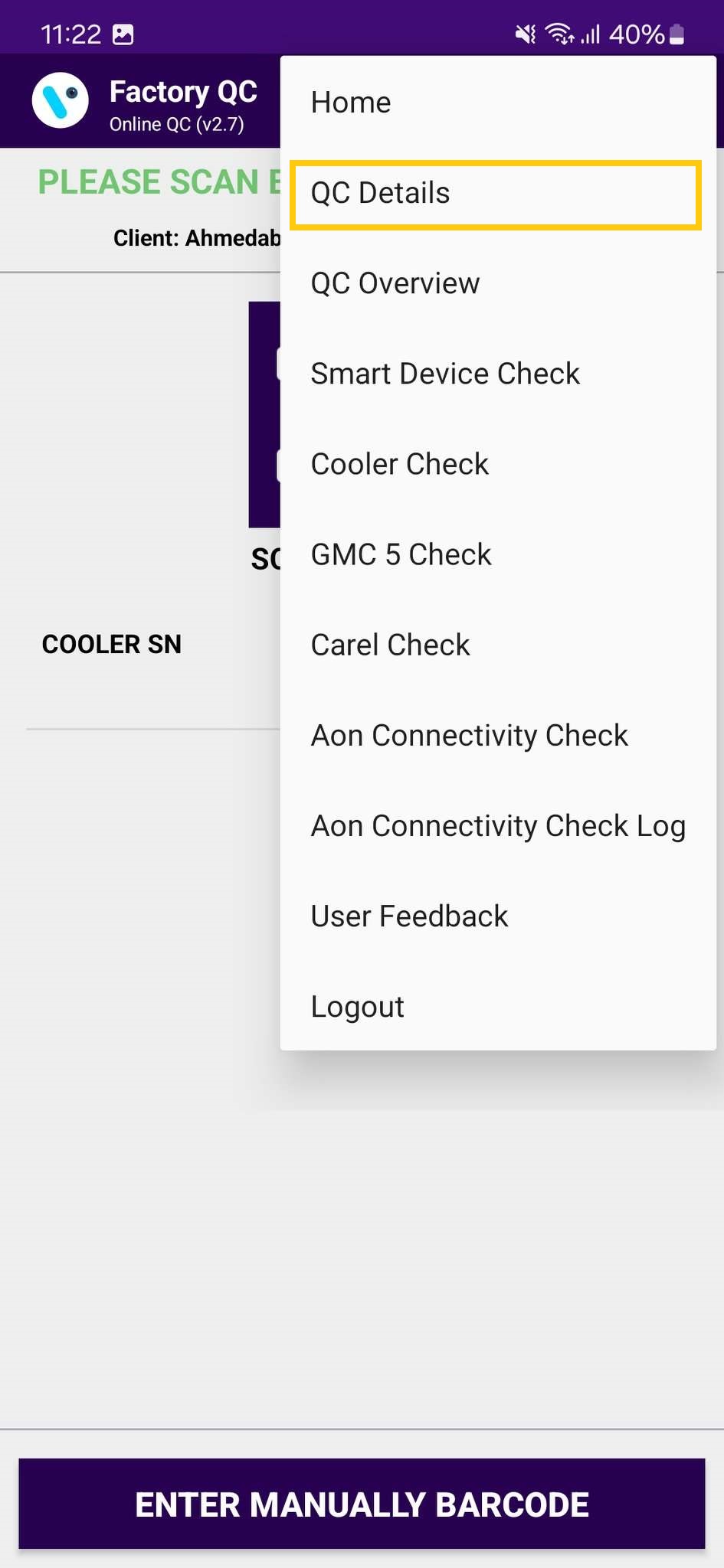 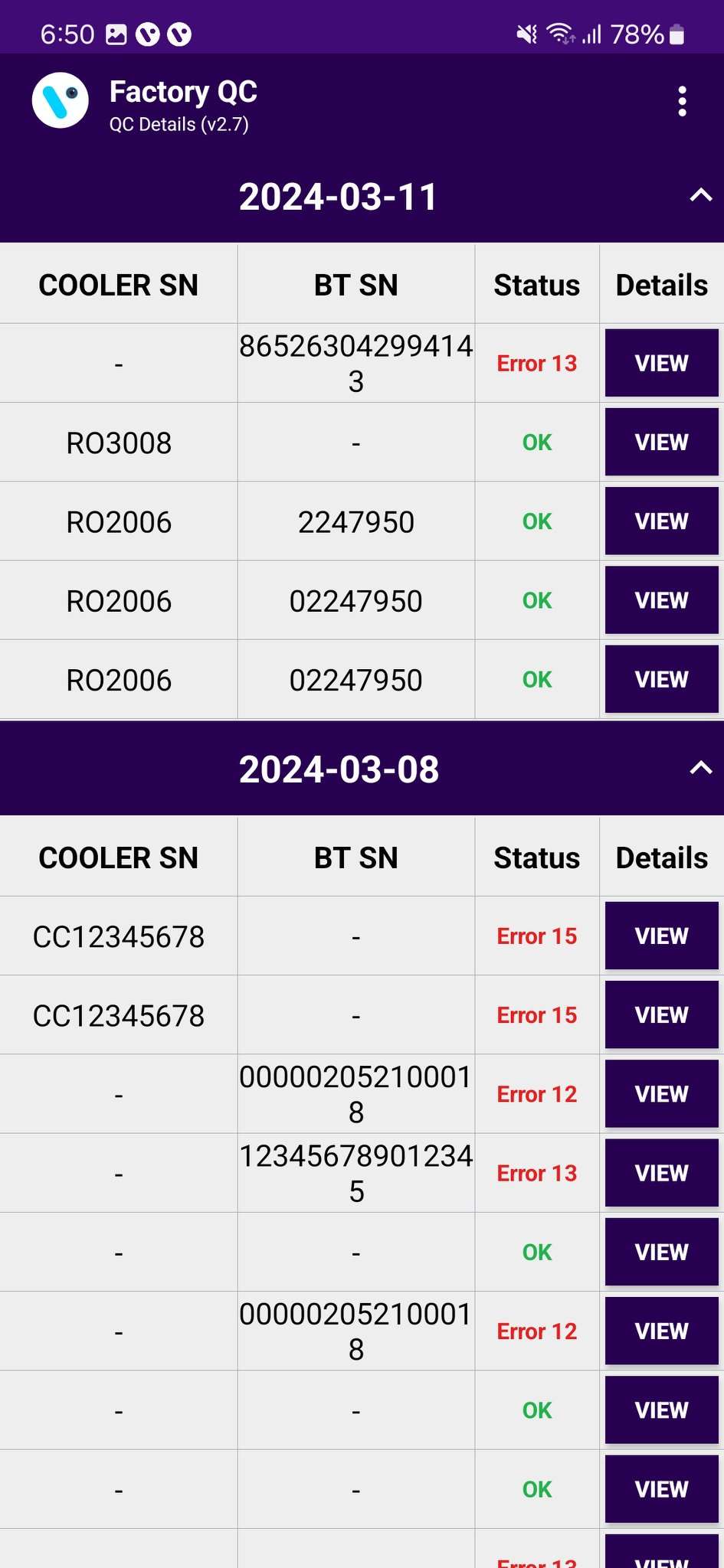 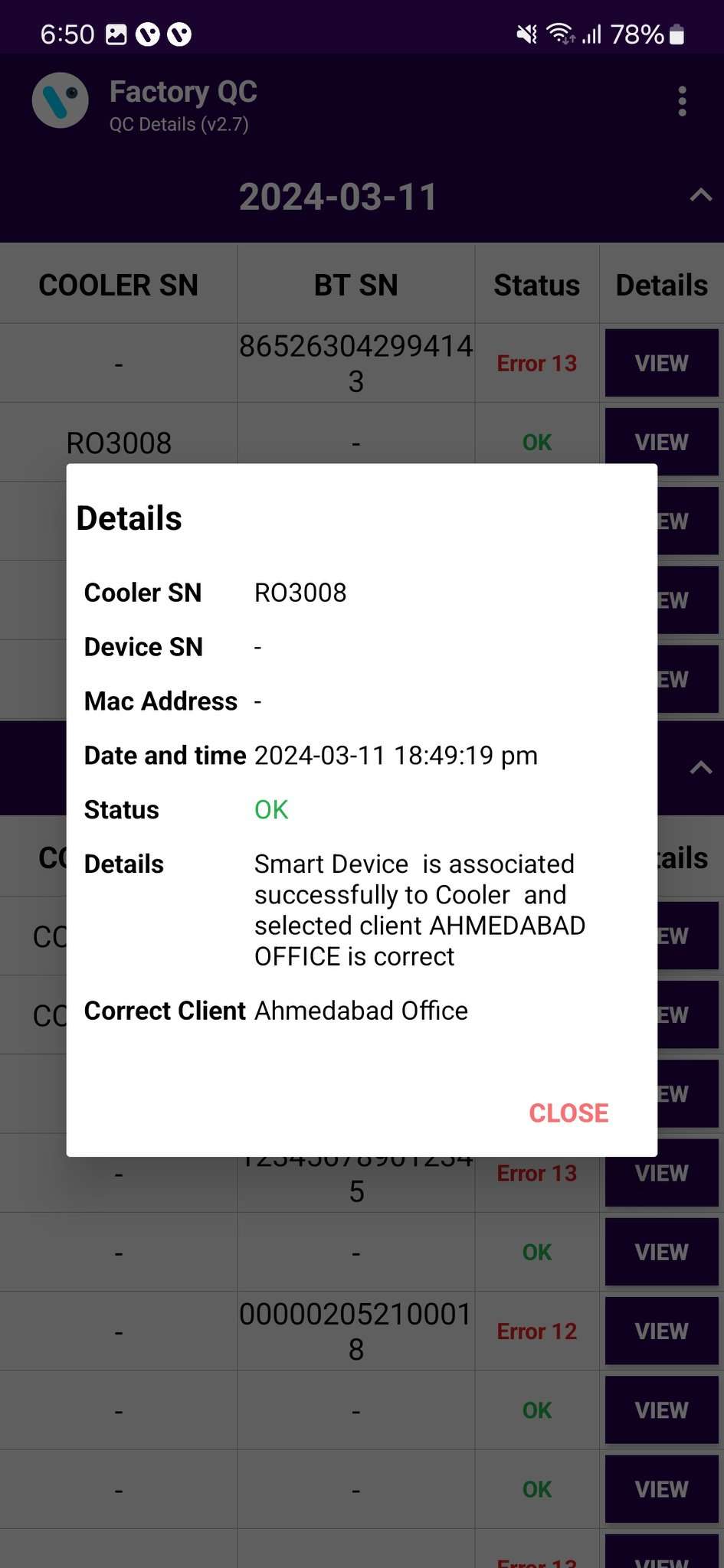 © 2023 Vision Group
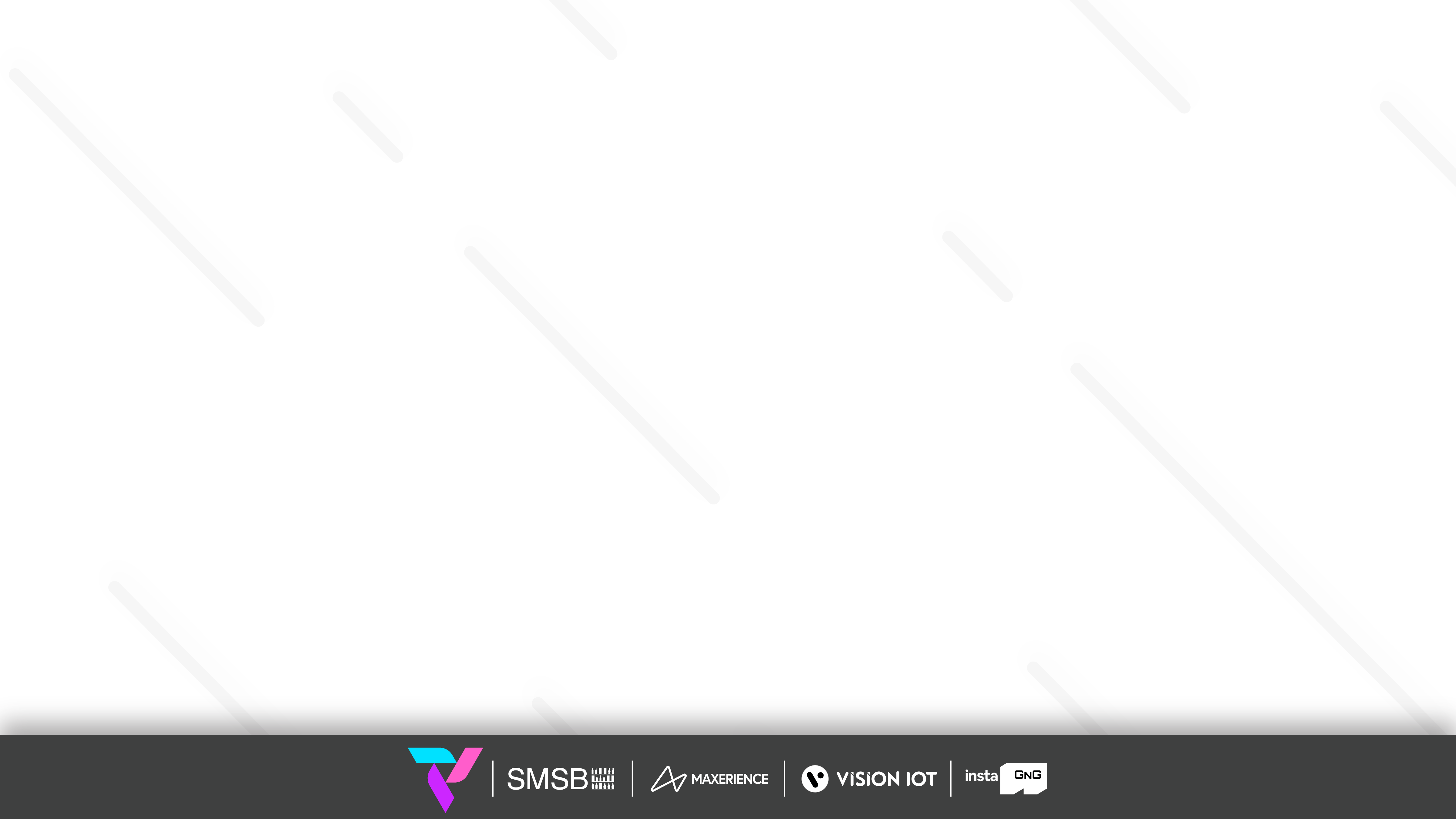 QC OVERVIEW
QC OVERVIEW – To Show an Overview of the Cooler, Smart Device check Association.
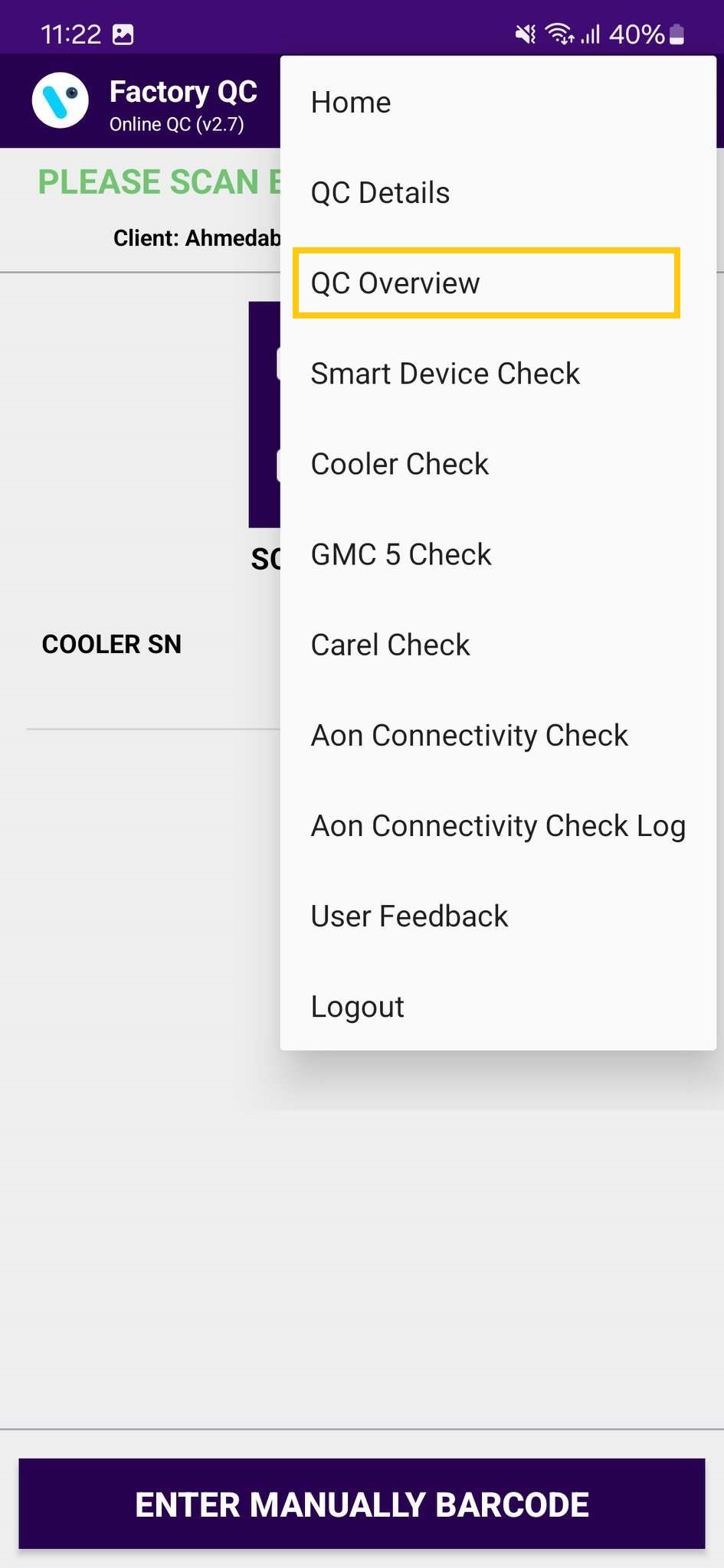 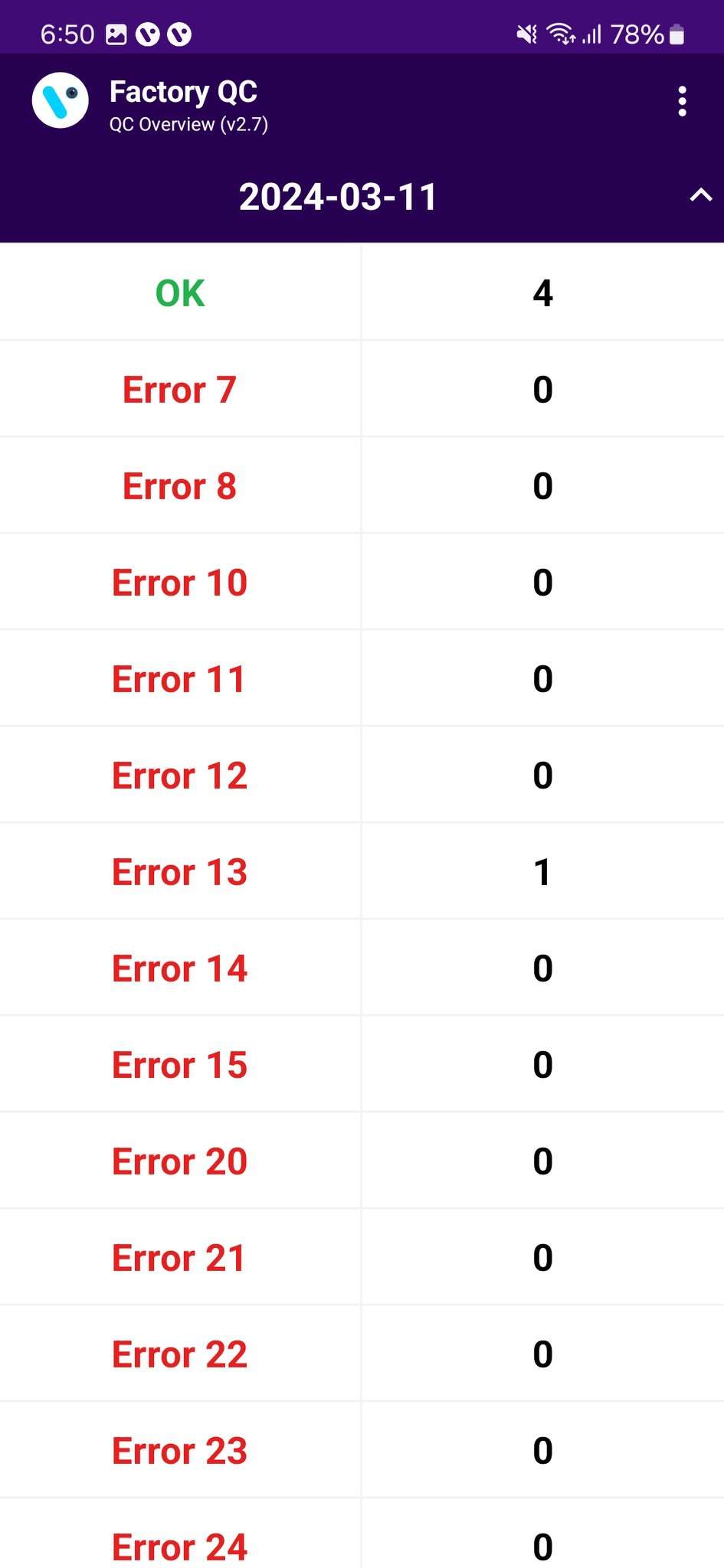 © 2023 Vision Group
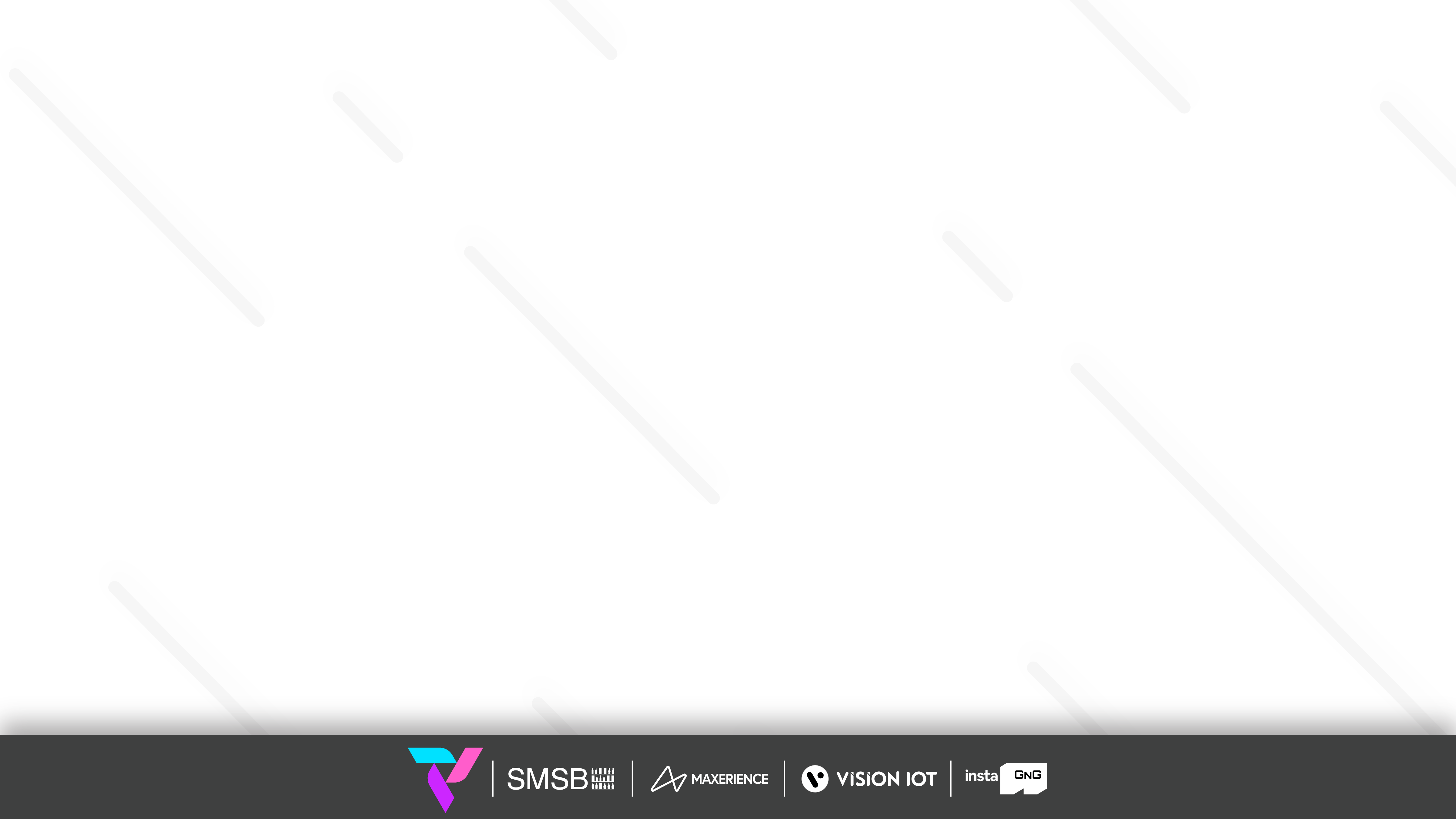 SMART DEVICE CHECK
SMART DEVICE CHECK – To Show an Overview of the Smart Device, in Smart Device Check Association.
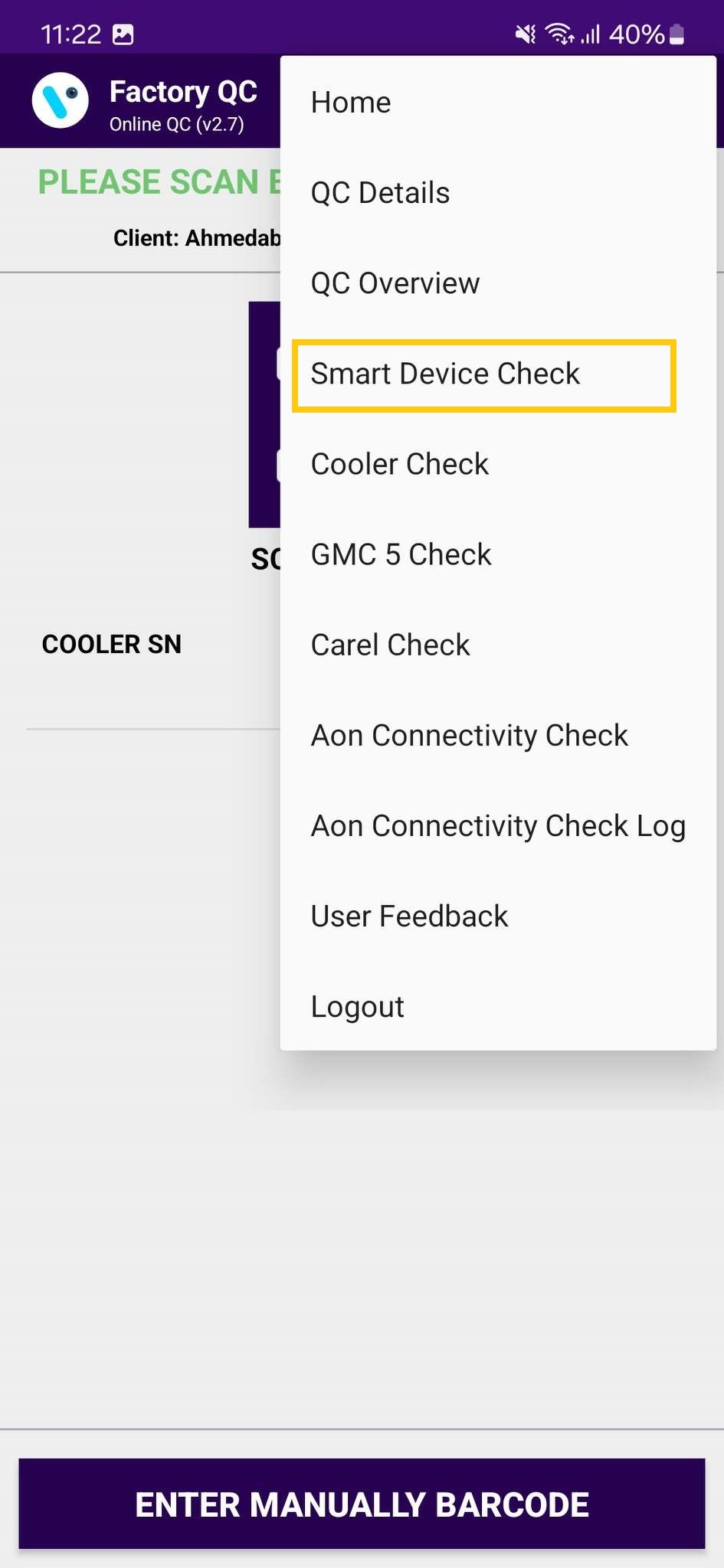 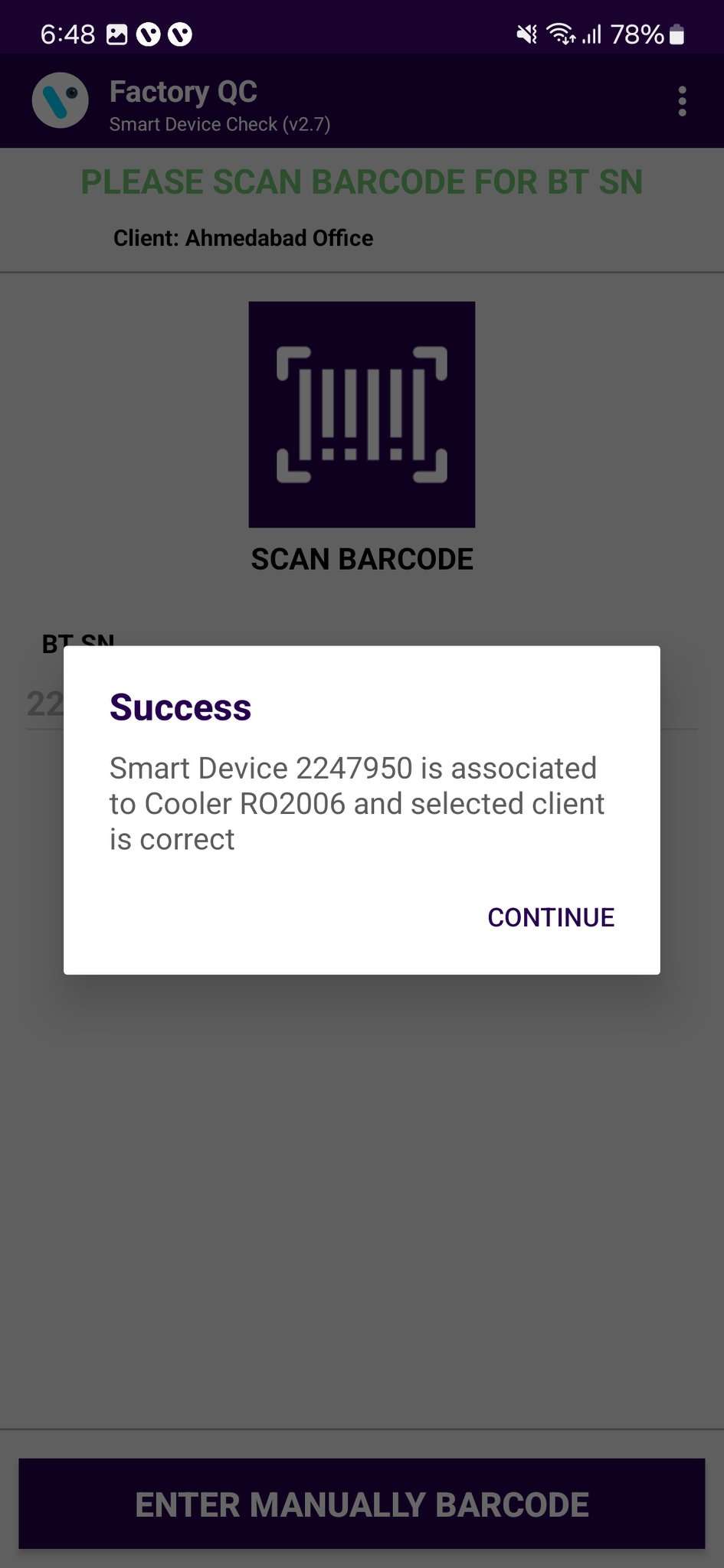 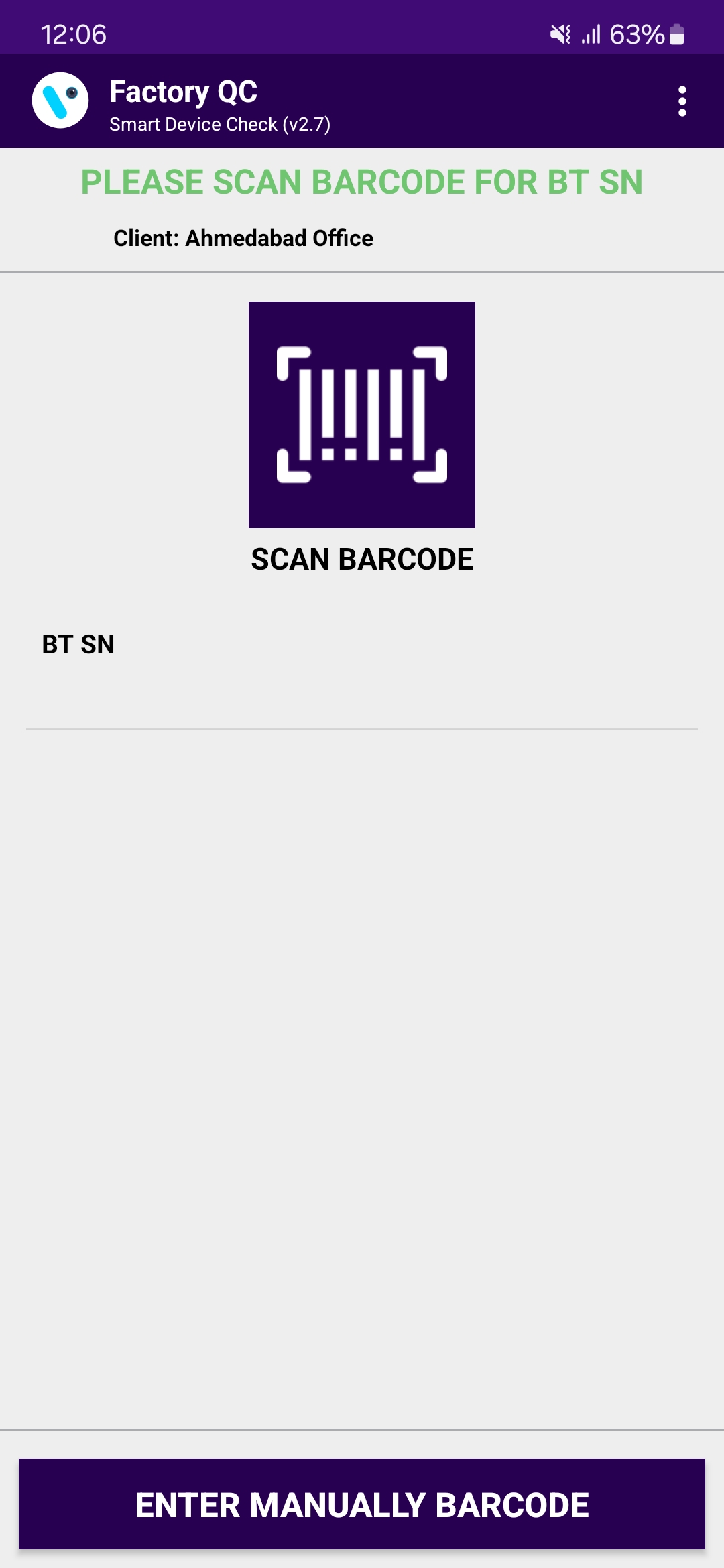 © 2023 Vision Group
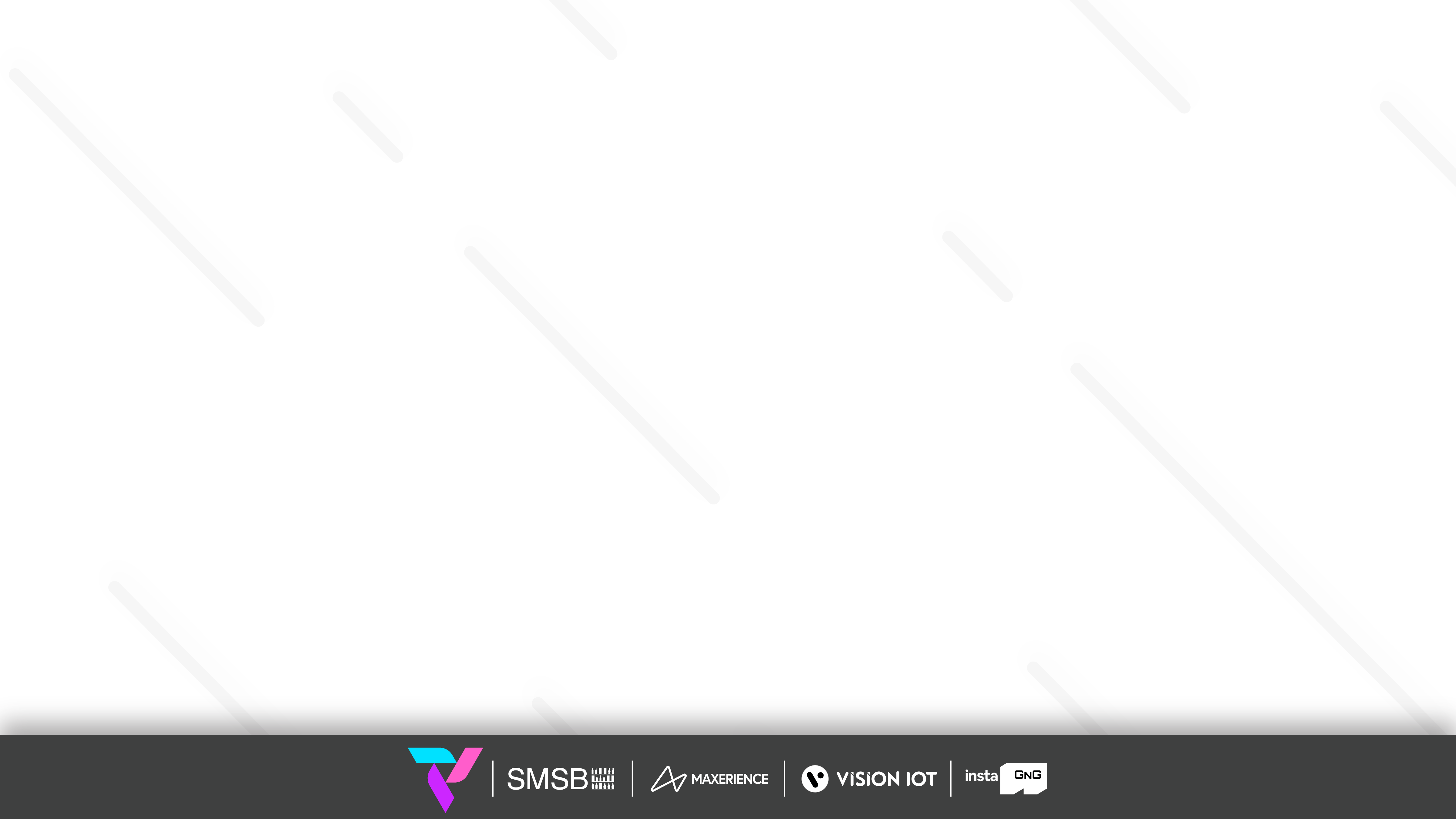 COOLER CHECK
COOLER CHECK – To Show an Overview of the Cooler, in the Cooler Check Association.
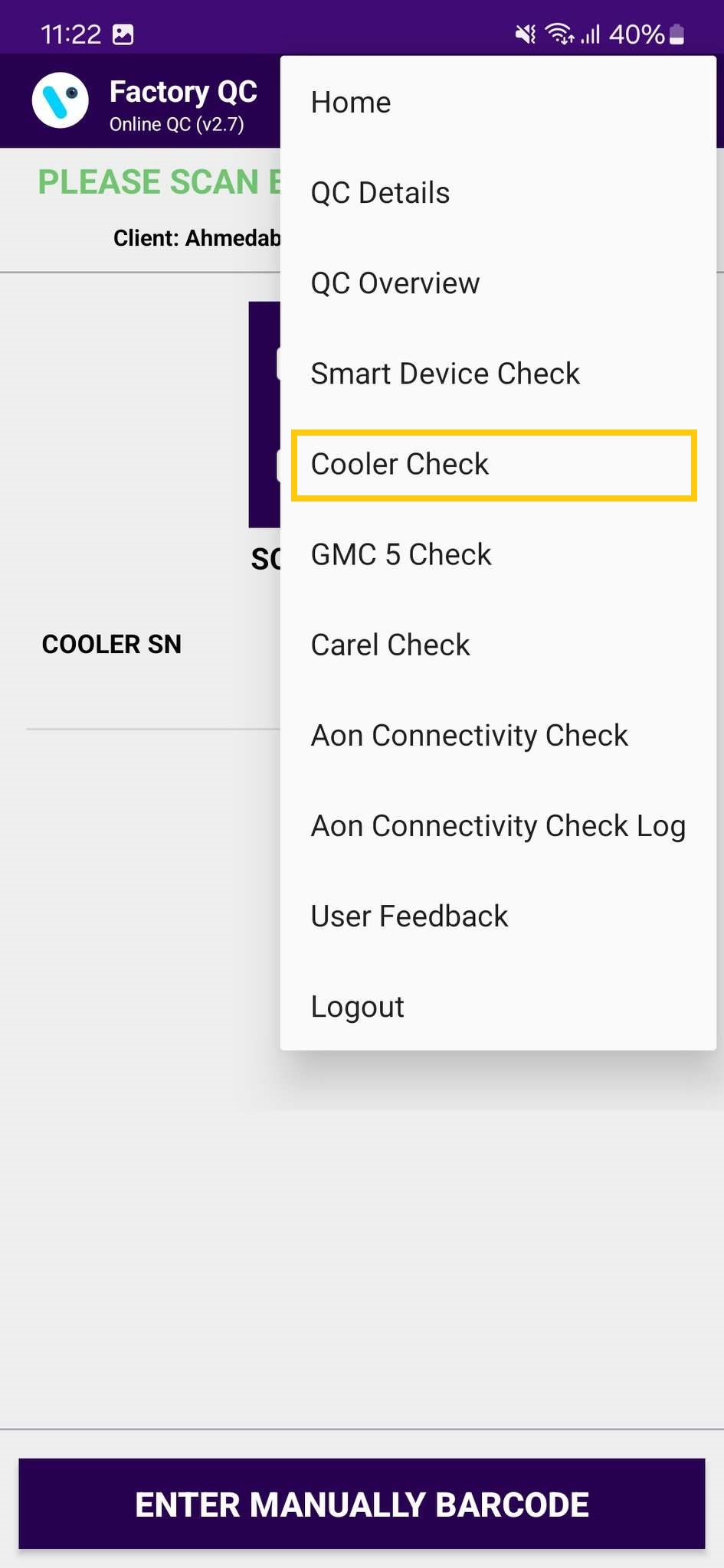 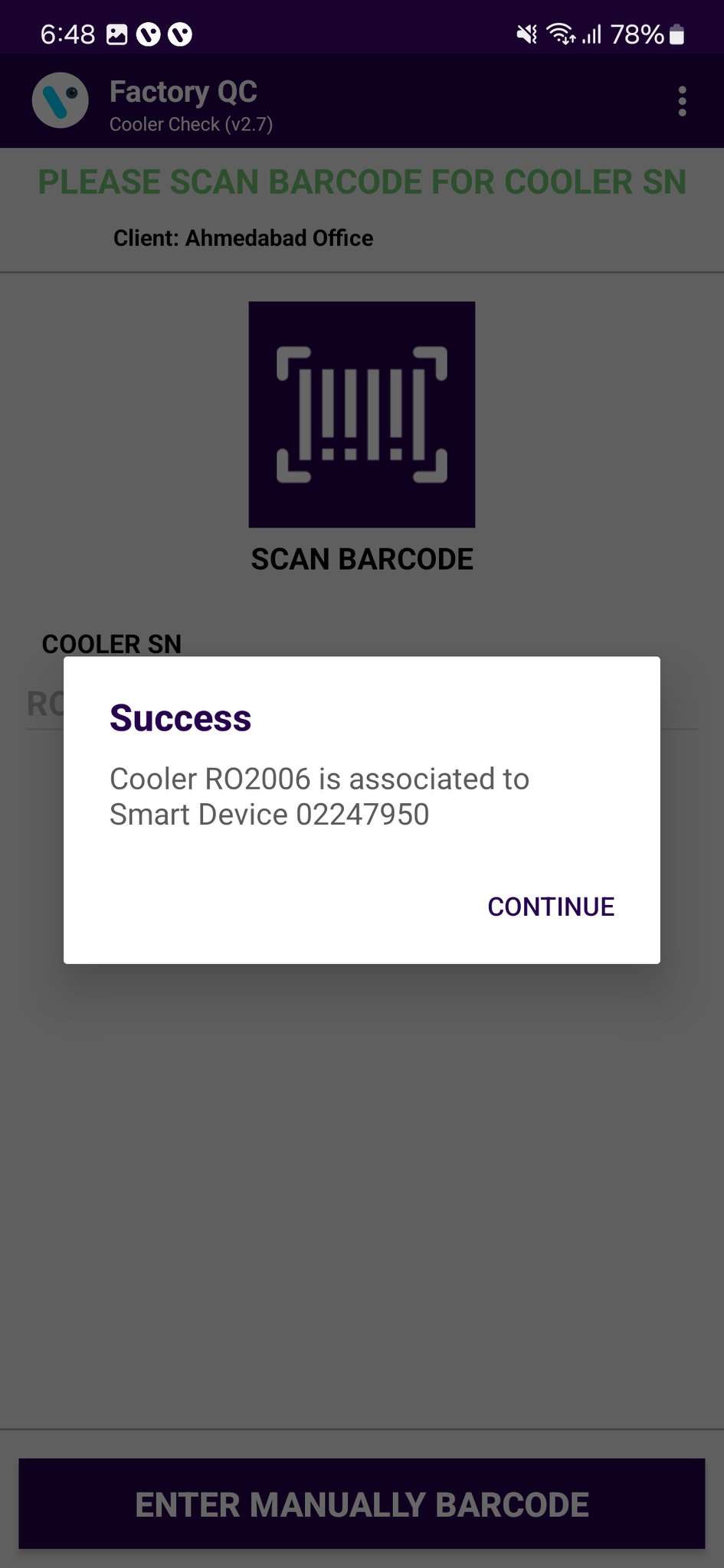 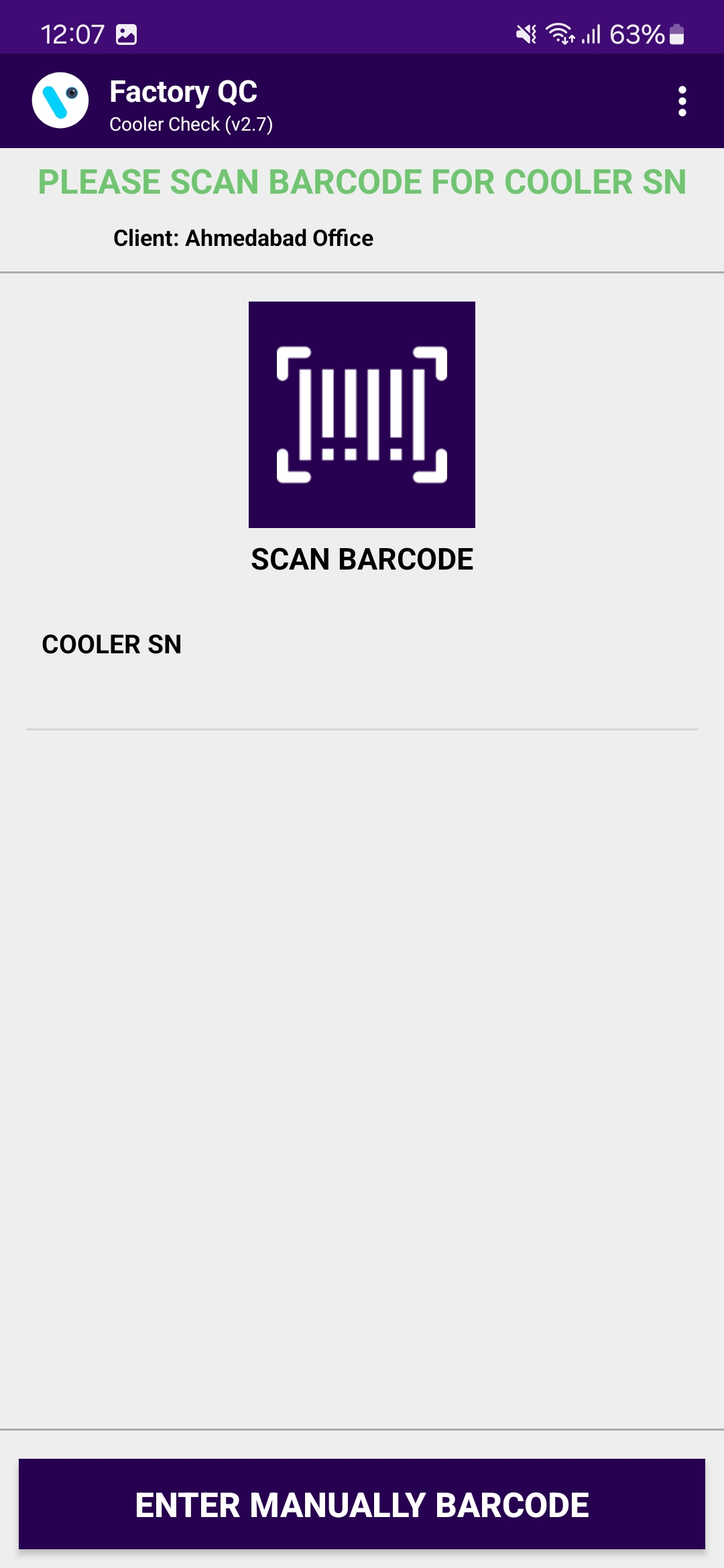 © 2023 Vision Group
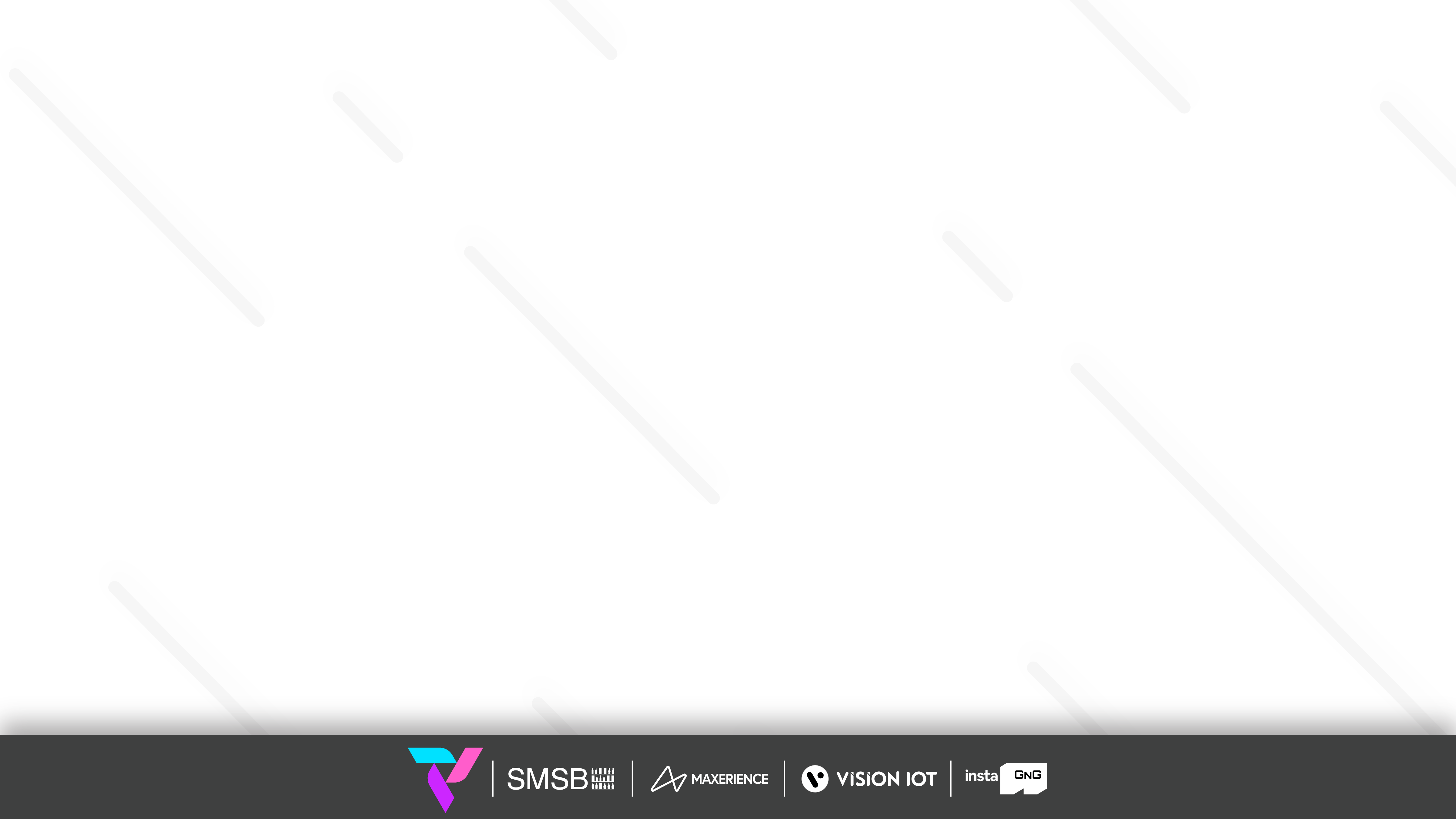 GMC5 CHECK
GMC5 CHECK – To Show an Overview of the Sollatek GMC5 Device, in the GMC5 Check Association.
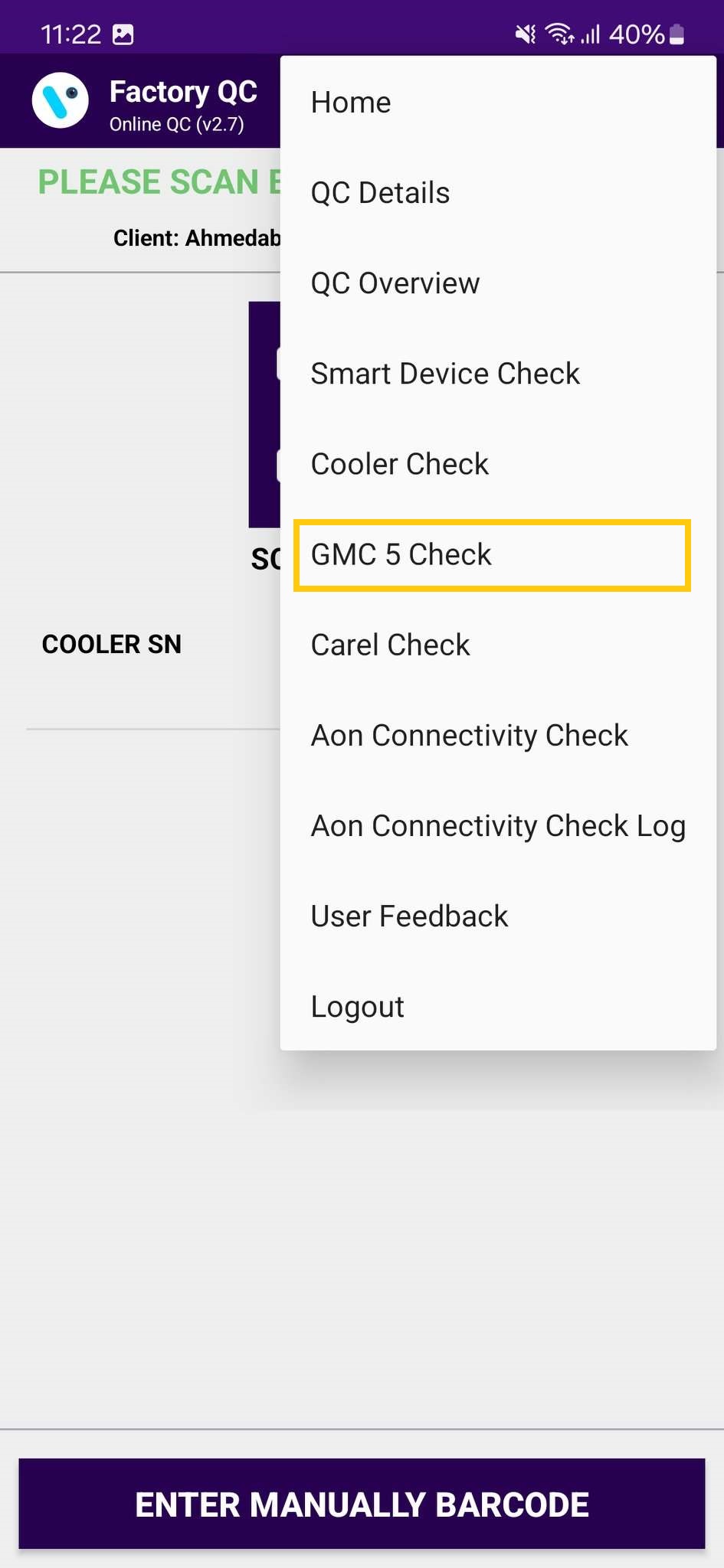 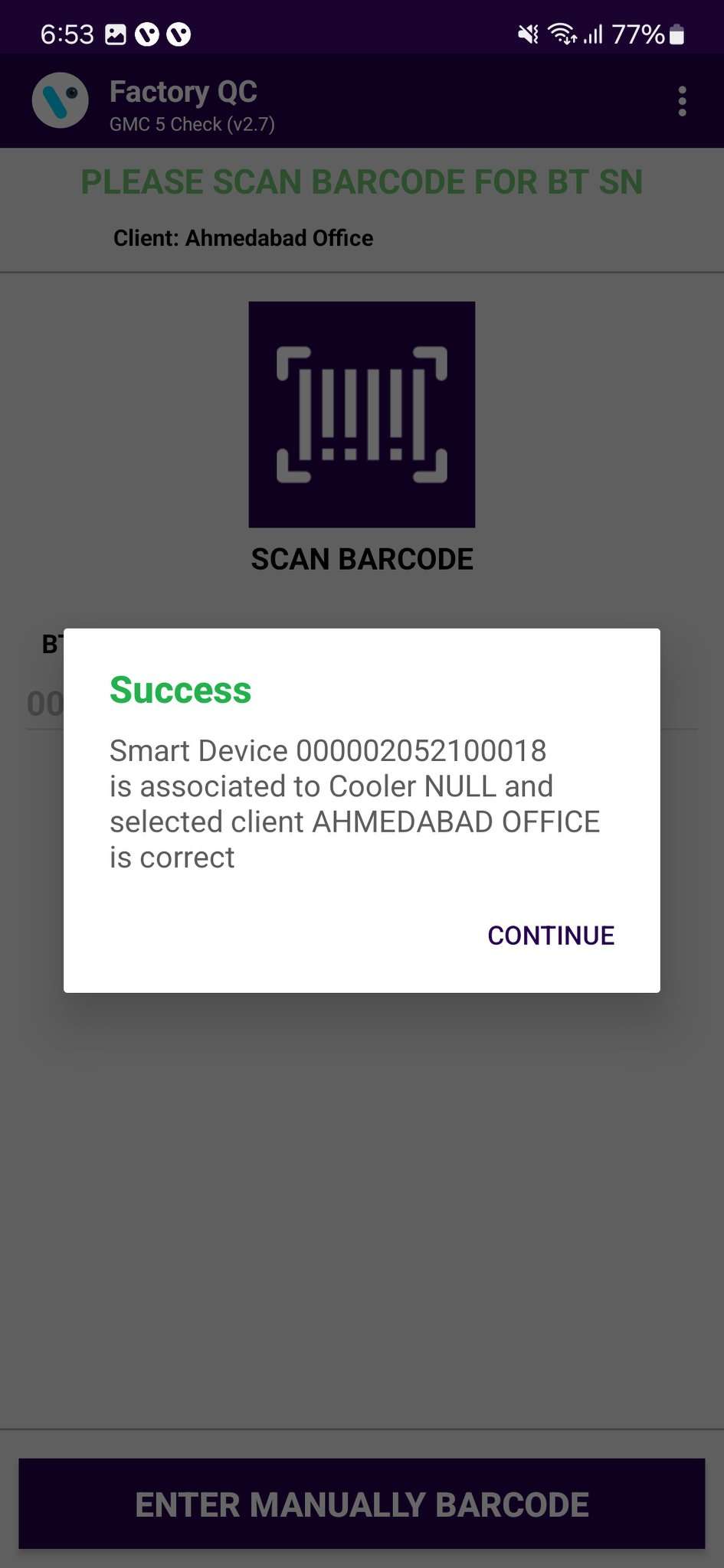 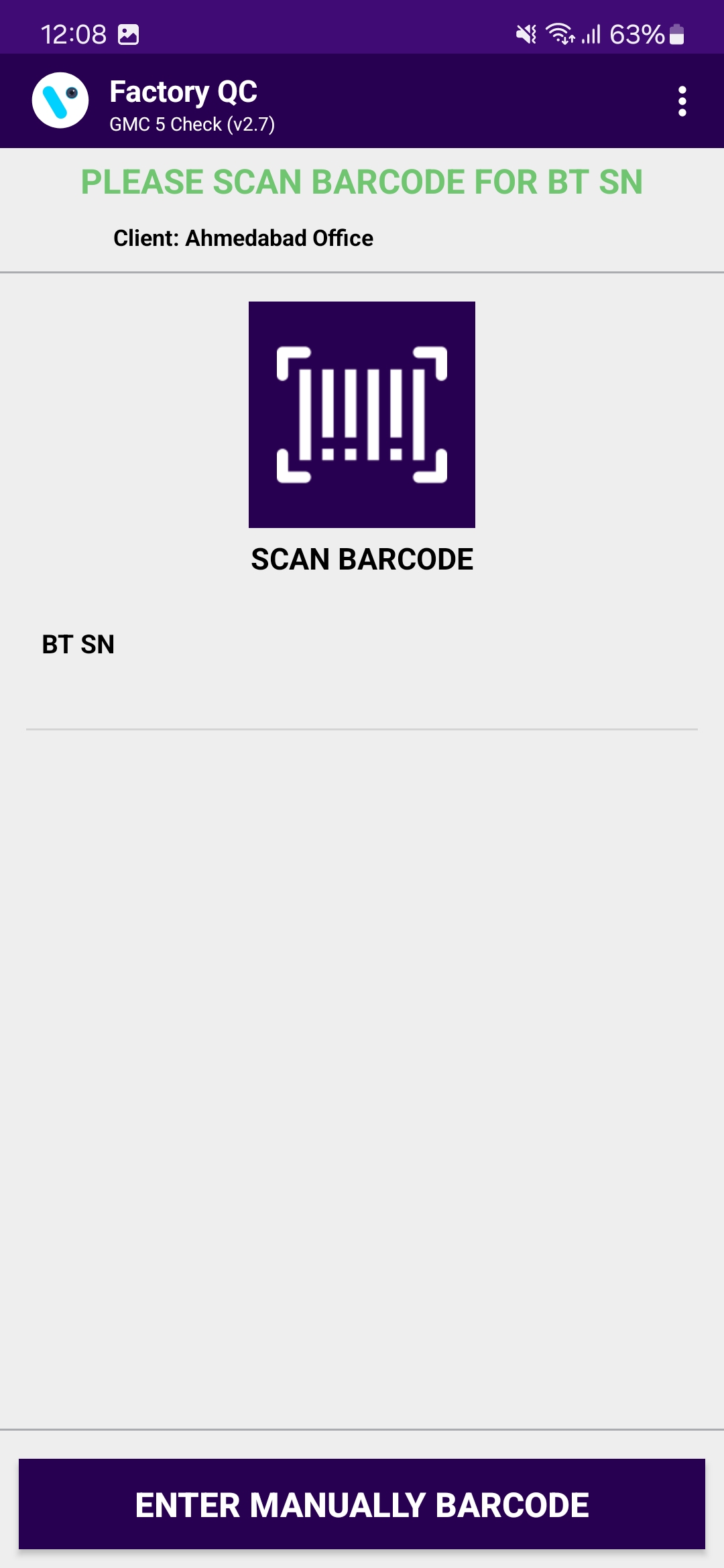 © 2023 Vision Group
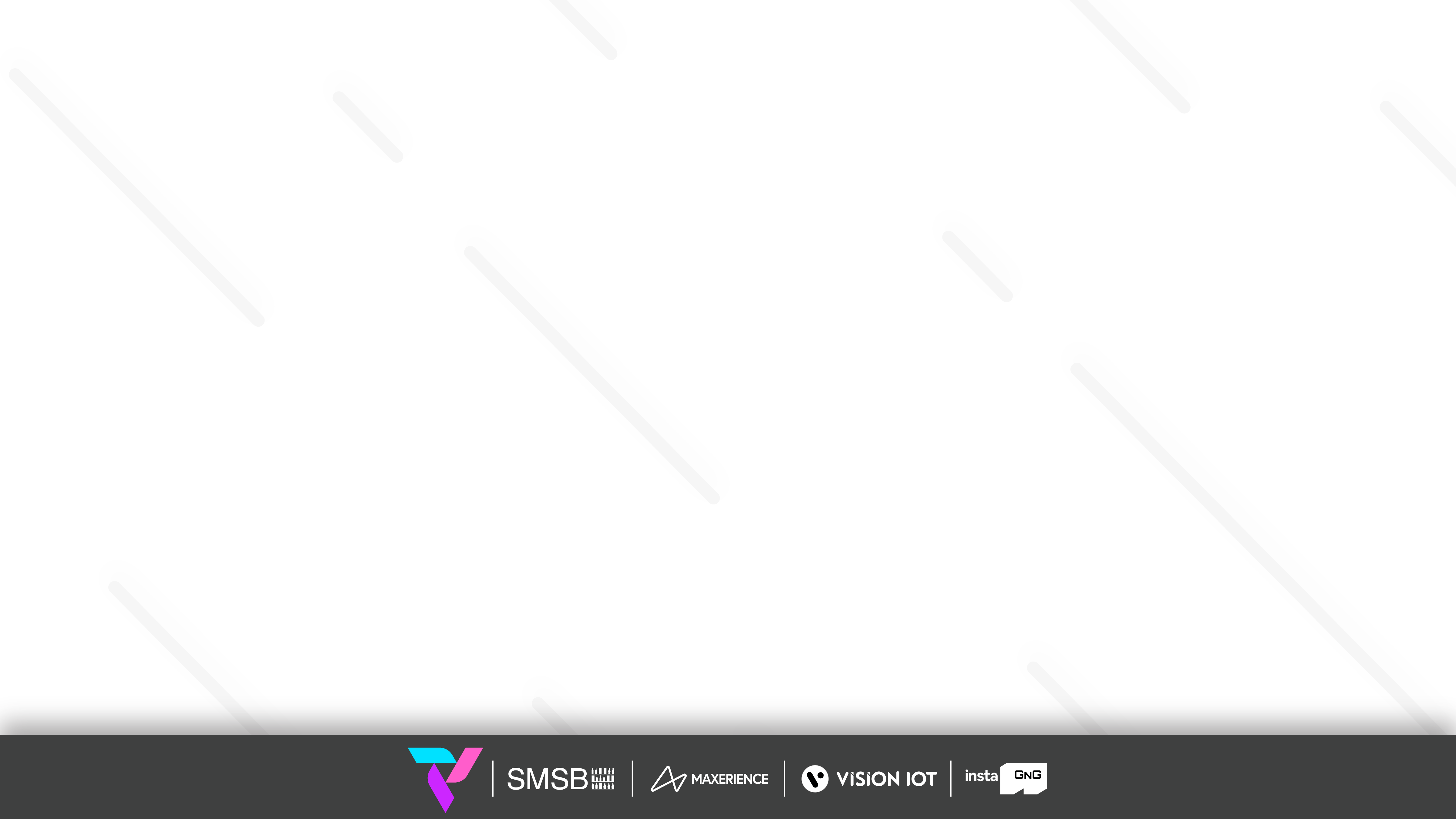 CAREL CHECK
CAREL CHECK – To Show an Overview of the Carel Device, in the Carel Check Association.
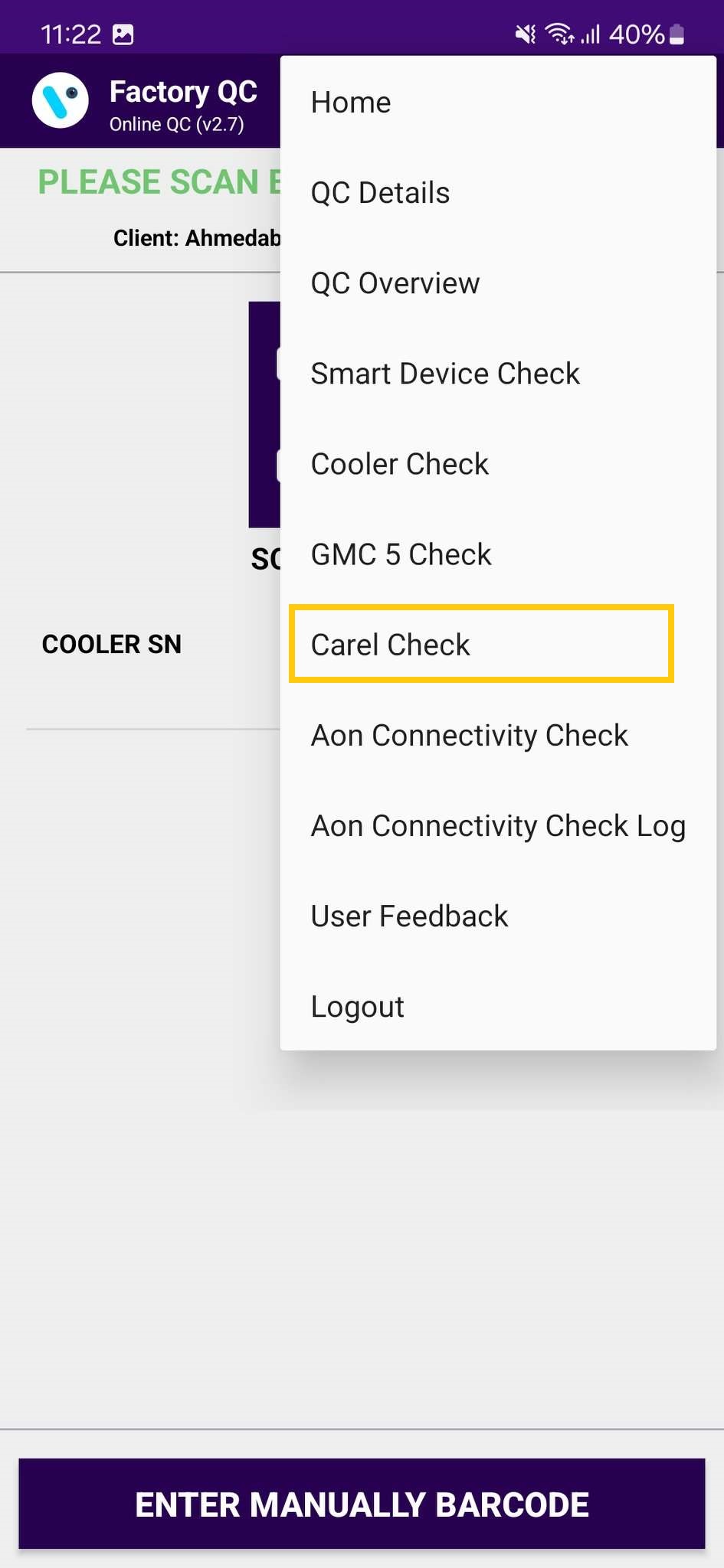 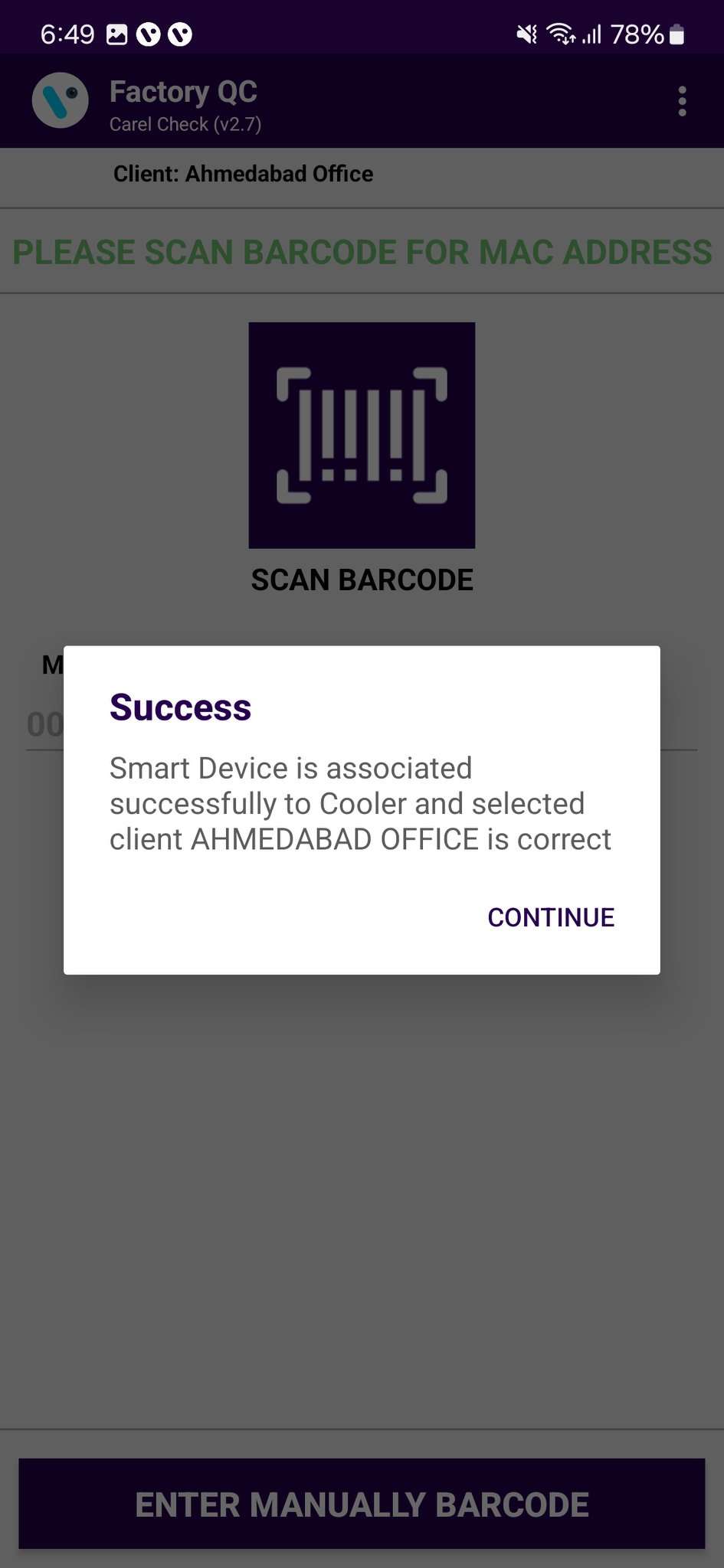 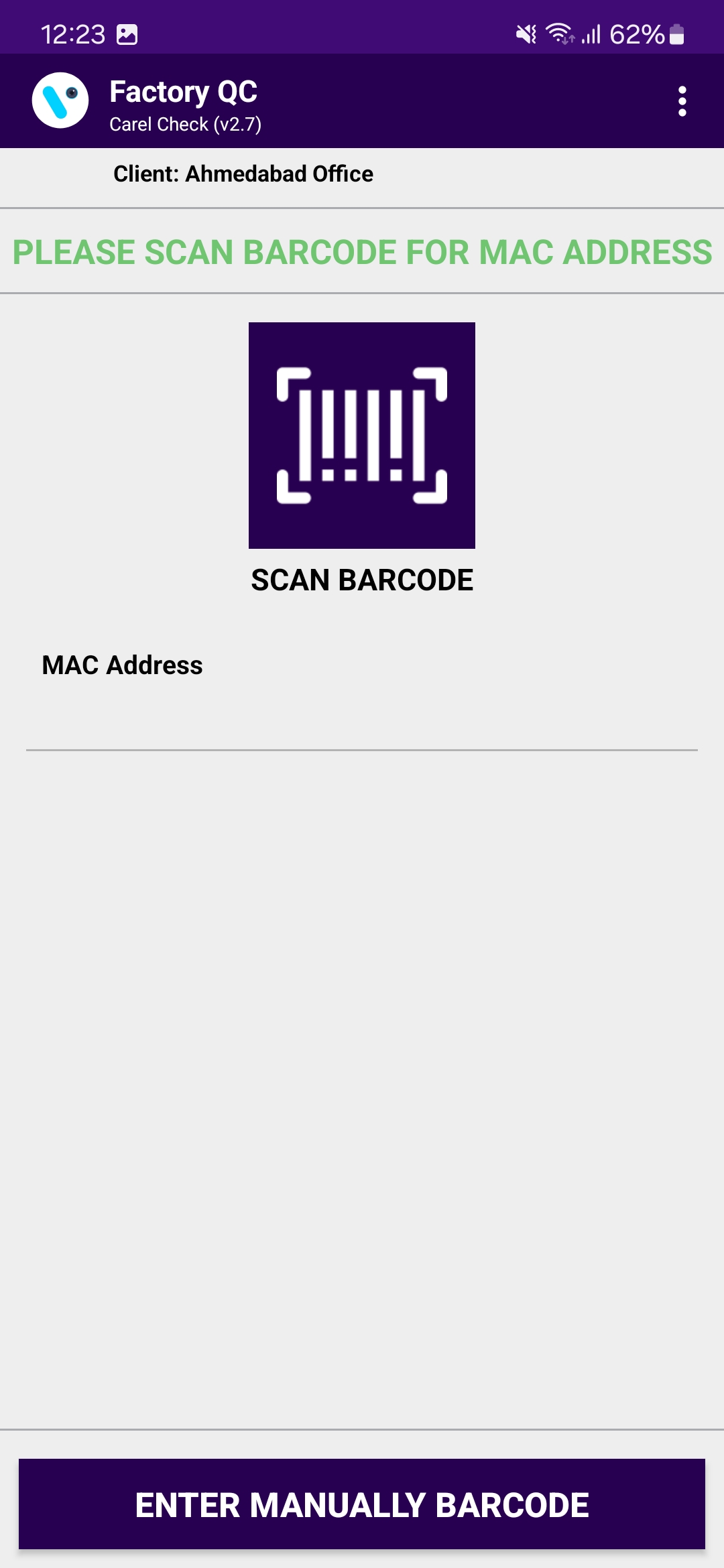 © 2023 Vision Group
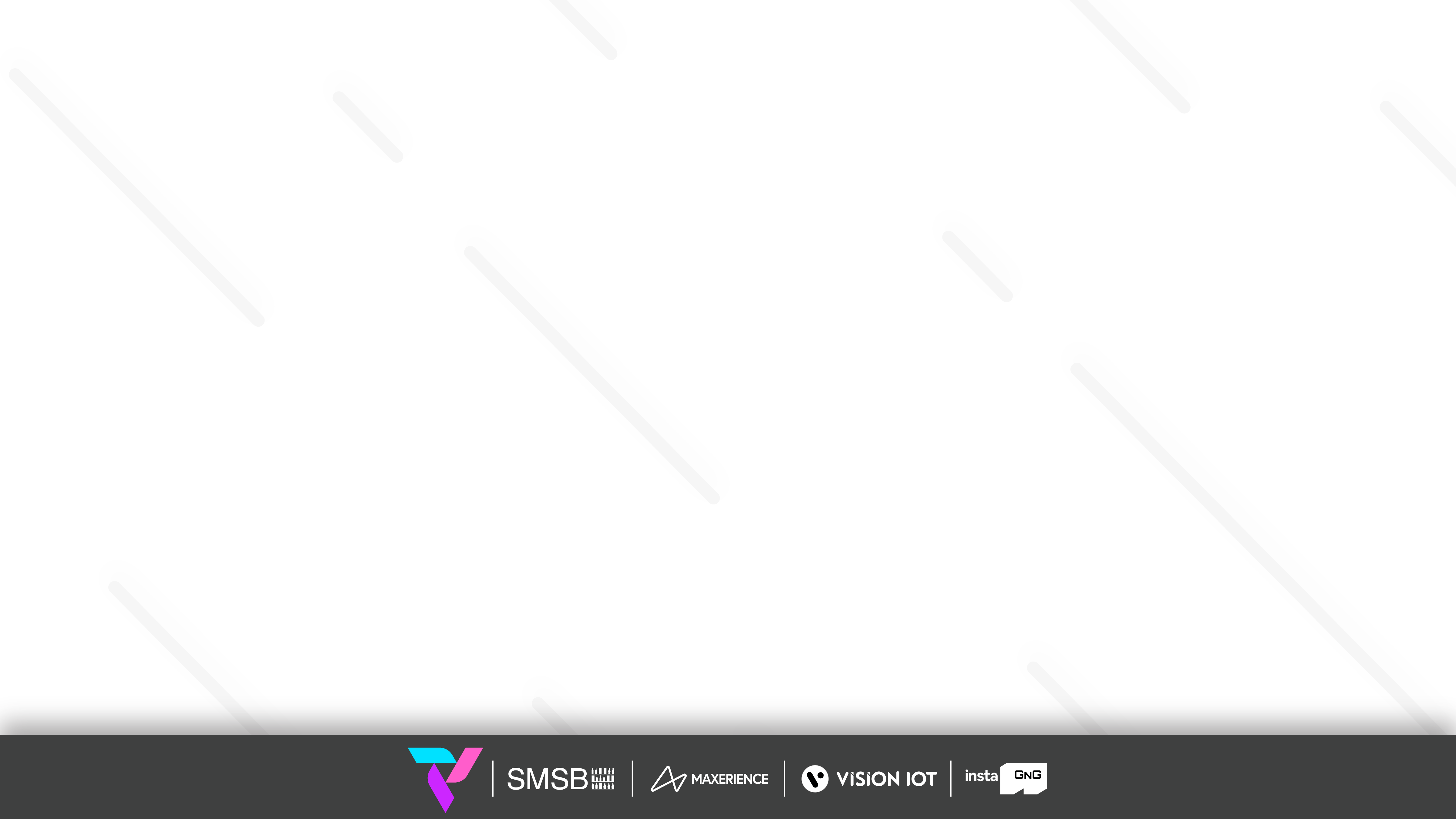 AON CONNECTIVITY CHECK – Smart Tag AON
To check the Advertisement and Ping Status, tap on the hamburger menu in the upper right corner and then tap on Aon Connectivity Check.
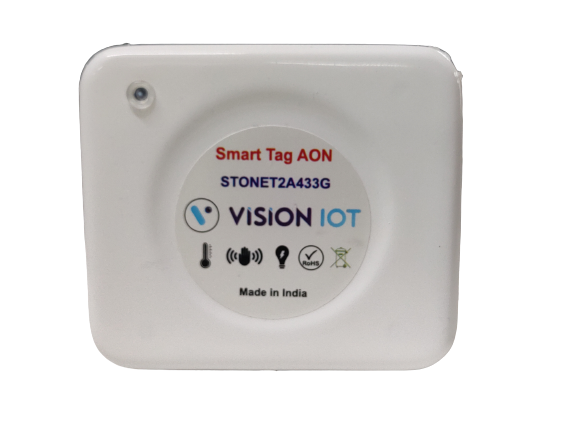 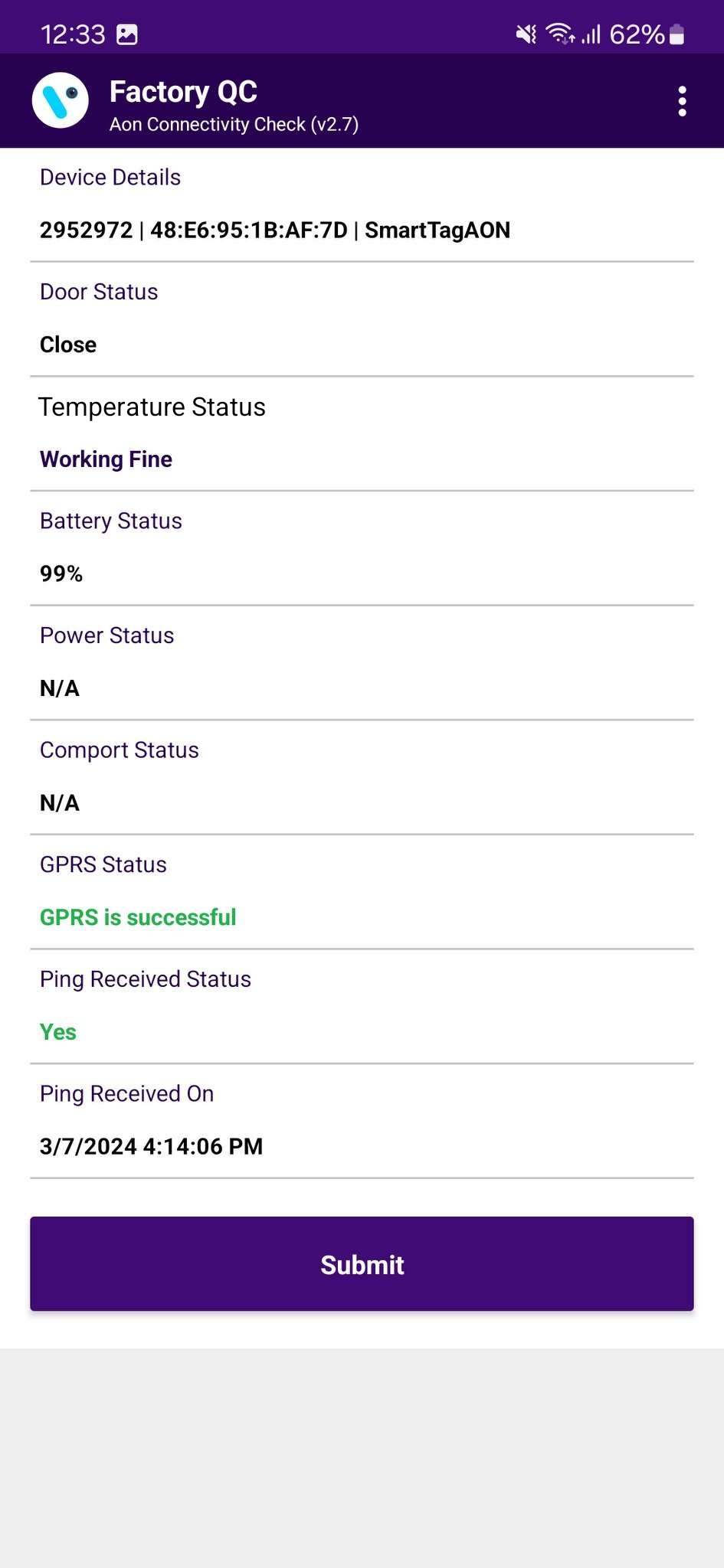 For the Smart Tag AON Connectivity check, the user must associate the Smart devices before 15 minutes.

SMART TAG AON: before the check AON Connectivity Status Give 5 to 9 door events within 30 seconds to start the advertisement.

After Checking the AON Connectivity of the Device Must Press the “SUBMIT” button to Save the AON Connectivity Check Logs.

If the device is not found within 120 seconds, the application will display the "Retry" and "Submit" buttons.
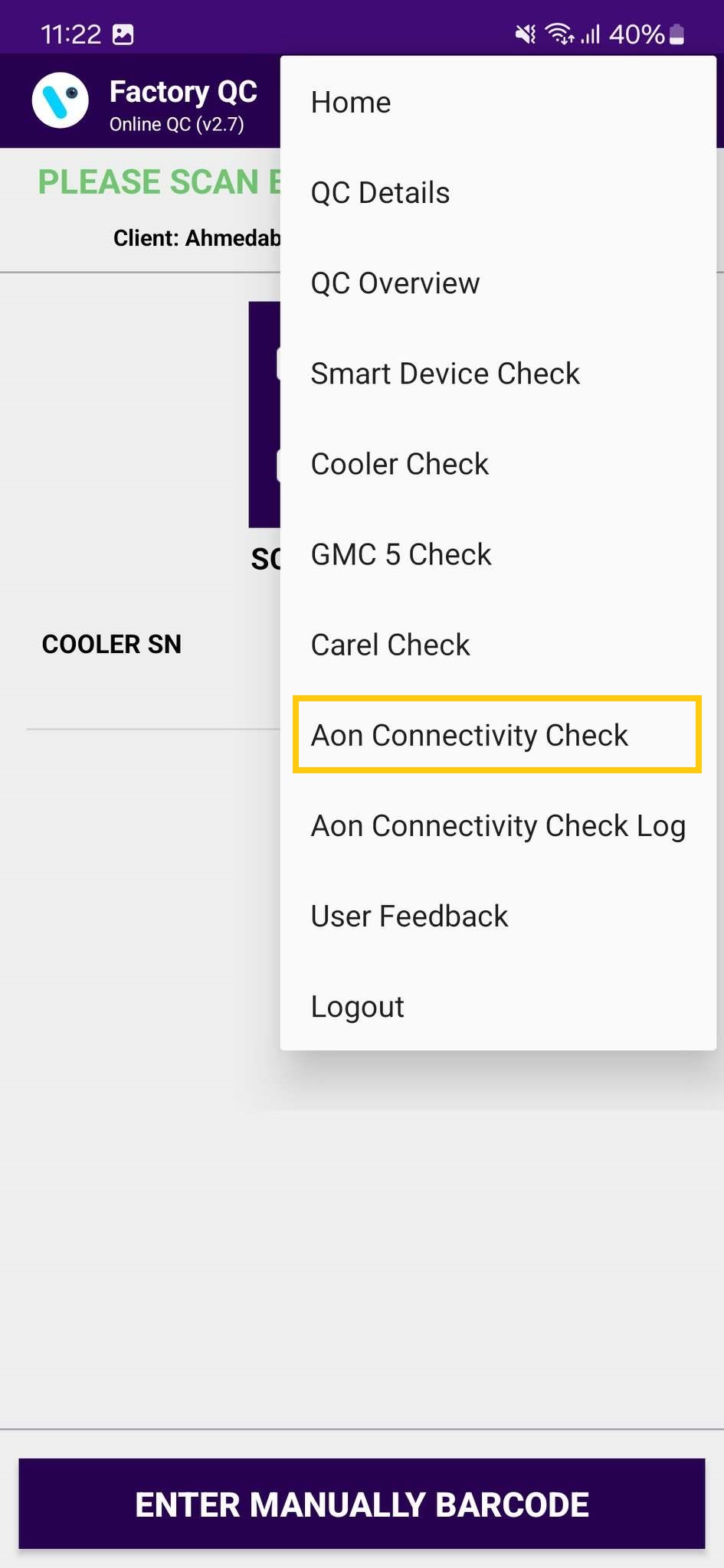 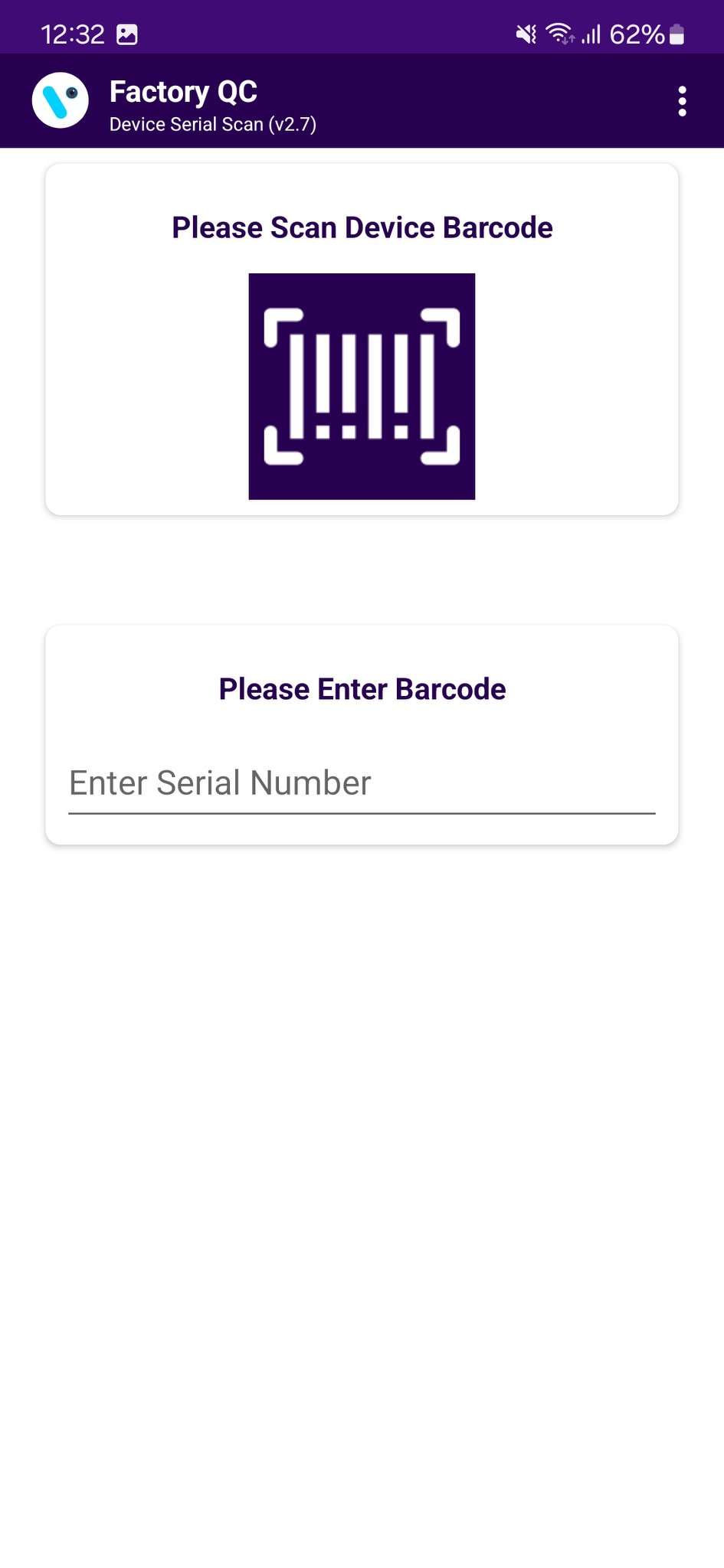 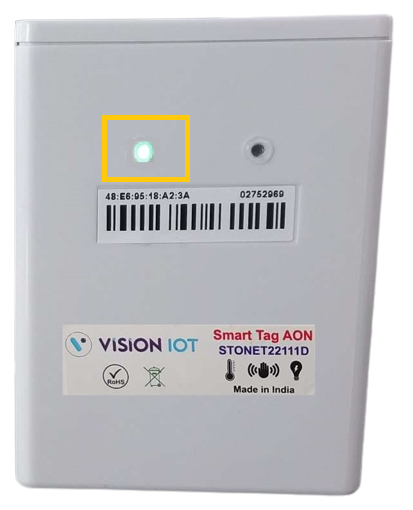 GREEN LED – When the Green LED Blinks the user can check the AON Connectivity status.

PURPLE LED*  device in cellular mode phone application will not be able to connect and the Device will not come in the advertisement.
SMART TAG AON
© 2023 Vision Group
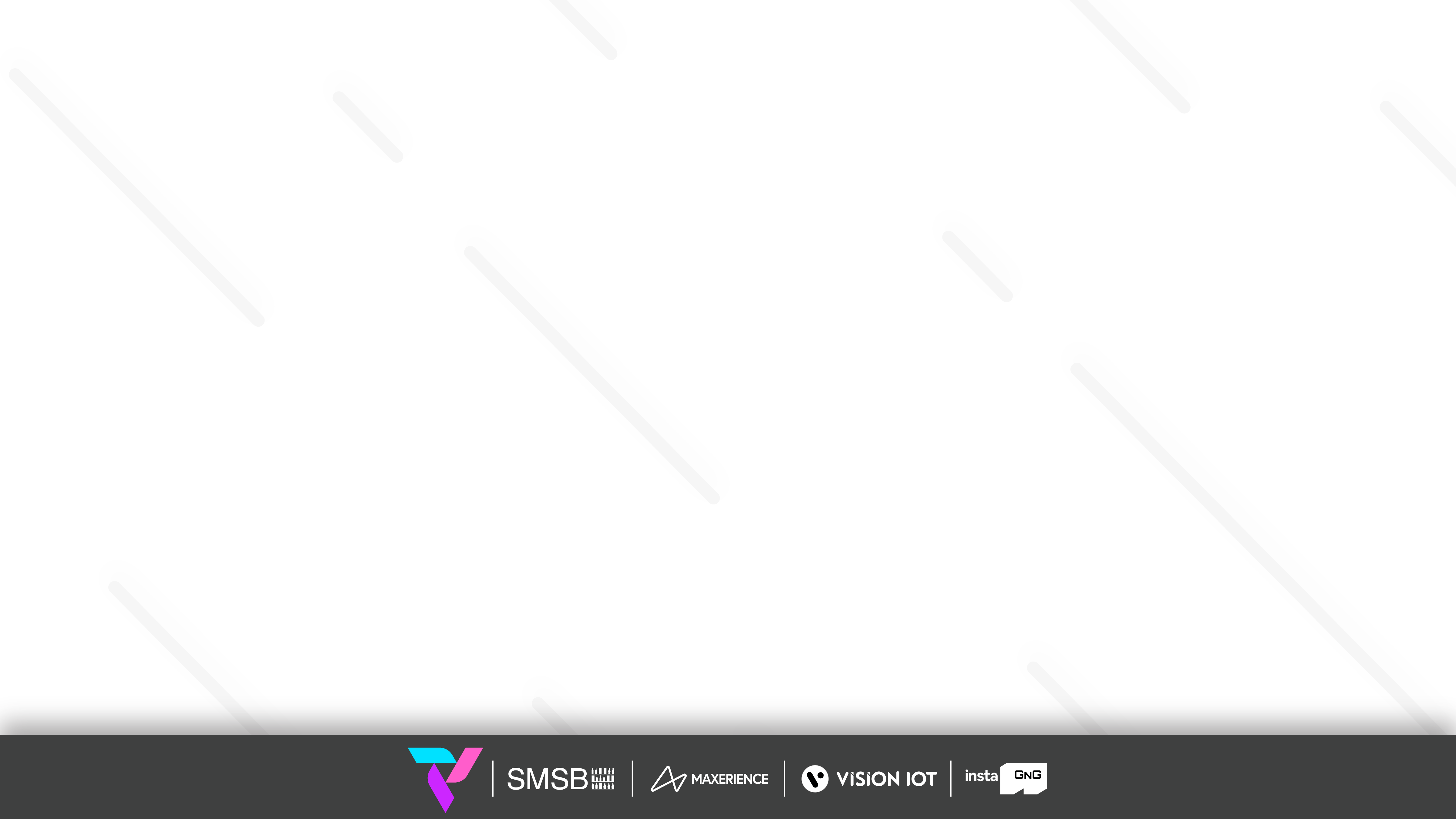 AON CONNECTIVITY CHECK – Sollatek FDEx2
To check the Advertisement and Ping Status, tap on the hamburger menu in the upper right corner and then tap on Aon Connectivity Check.
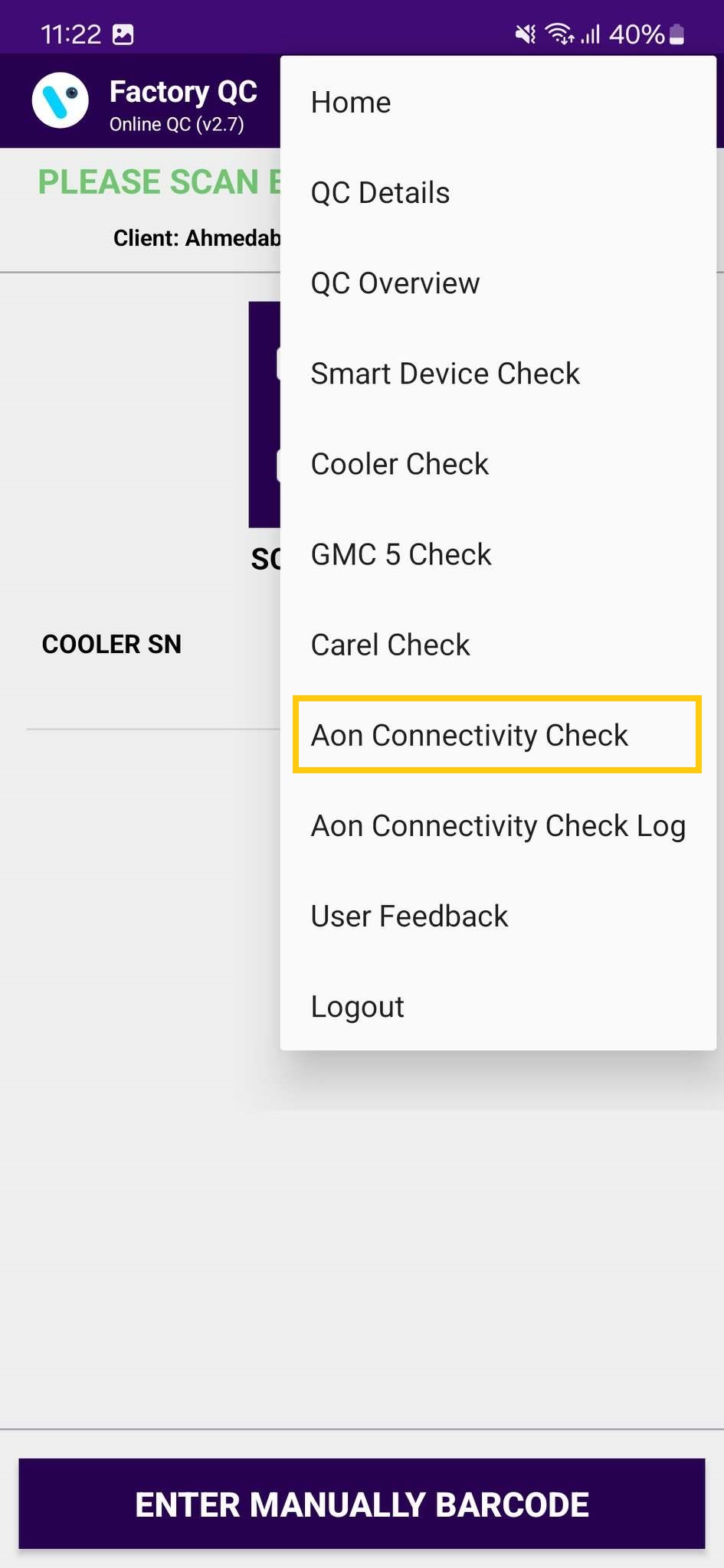 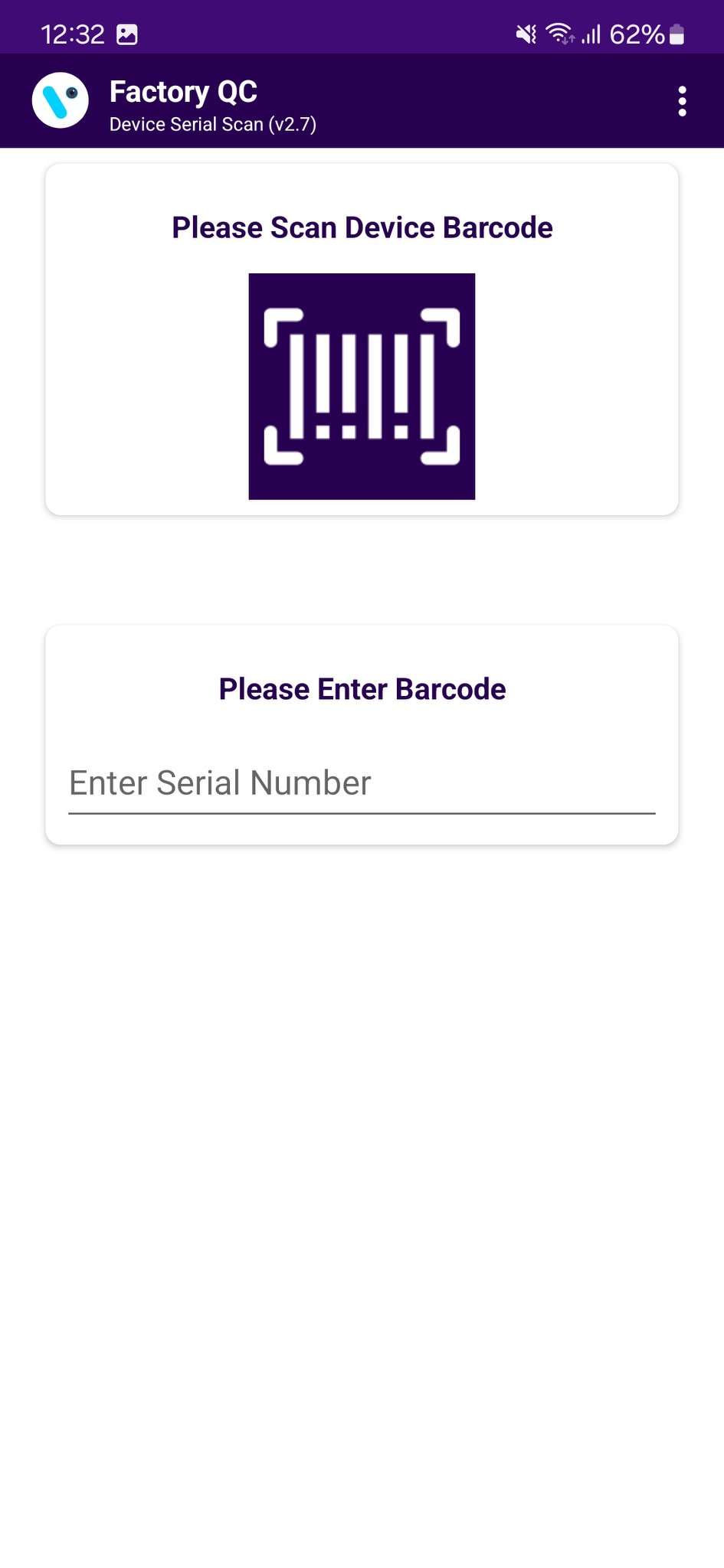 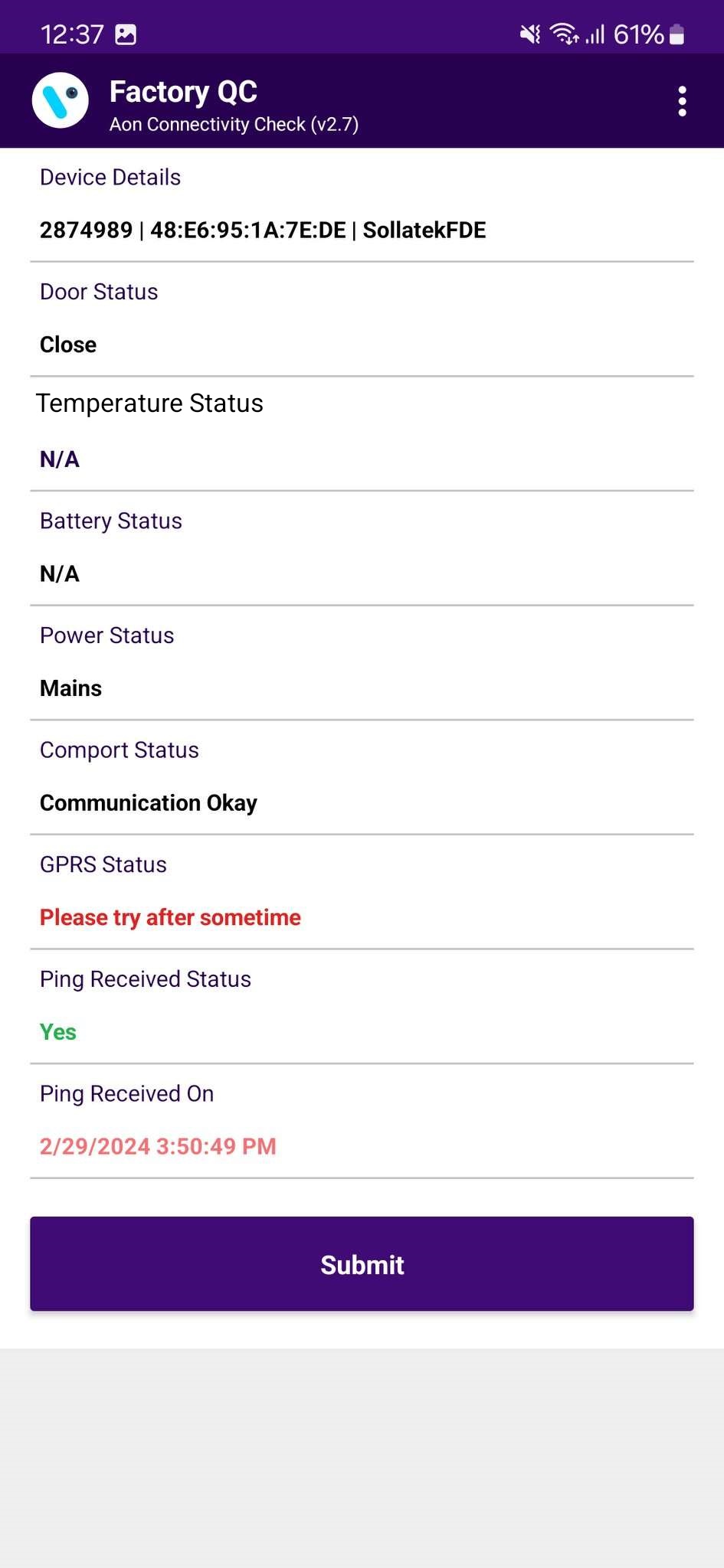 SOLLATEK FDEx2:
The device Must be powered Minimum of 10 minutes before the AON Connectivity check.

There should not be in GPRS Activity going on with the FDEx2 Device. If it is not coming in the advertisement retry AON check after the 5 minutes with keep it powered ON. 


After Checking the AON Connectivity of the Device Must Press the “SUBMIT” button to Save the AON Connectivity Check Logs.

If the device is not found within 120 seconds, the application will display the "Retry" and "Submit" buttons.
SOLLATEK FDEx2
© 2023 Vision Group
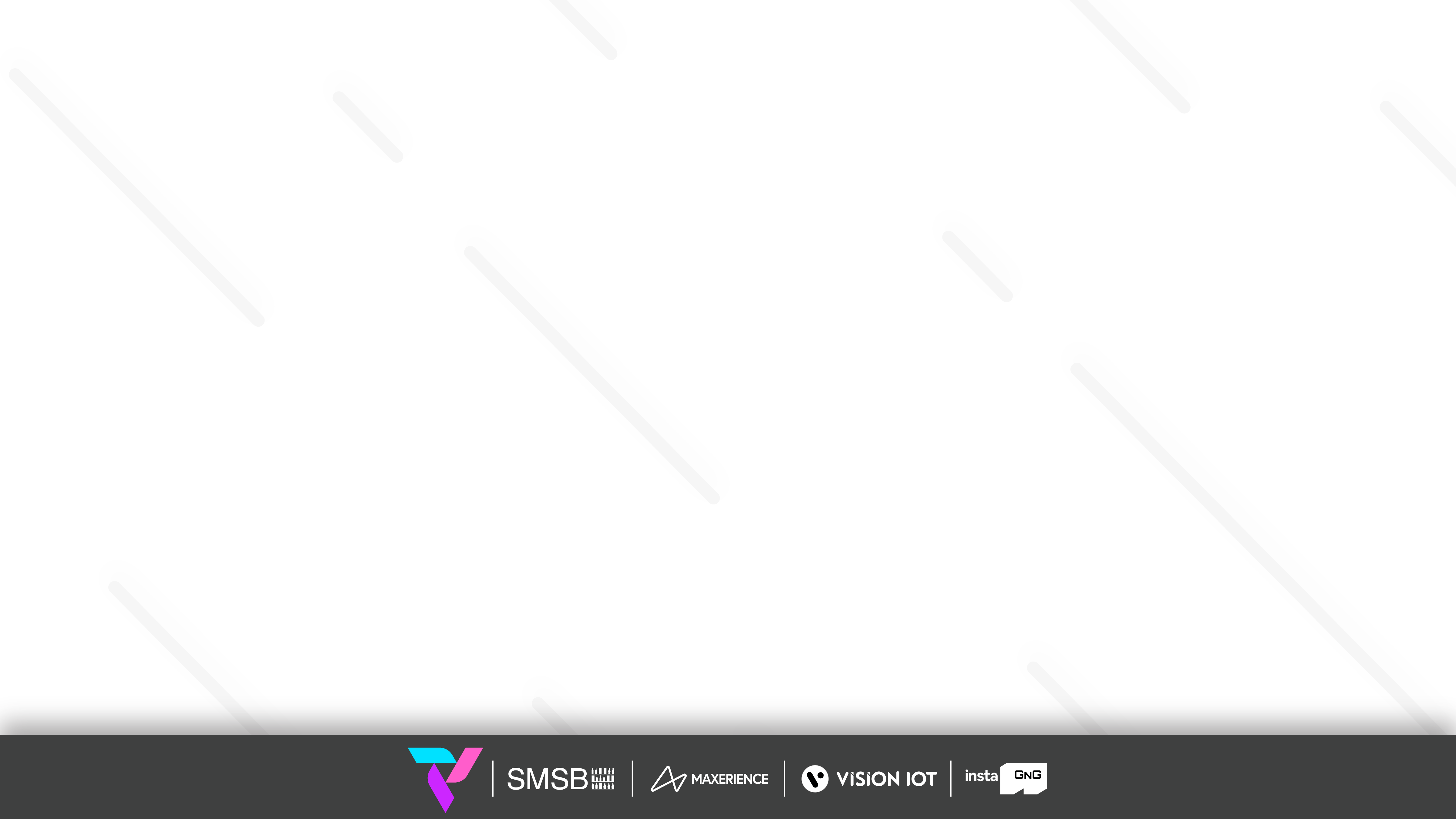 AON CONNECTIVITY CHECK
© 2023 Vision Group
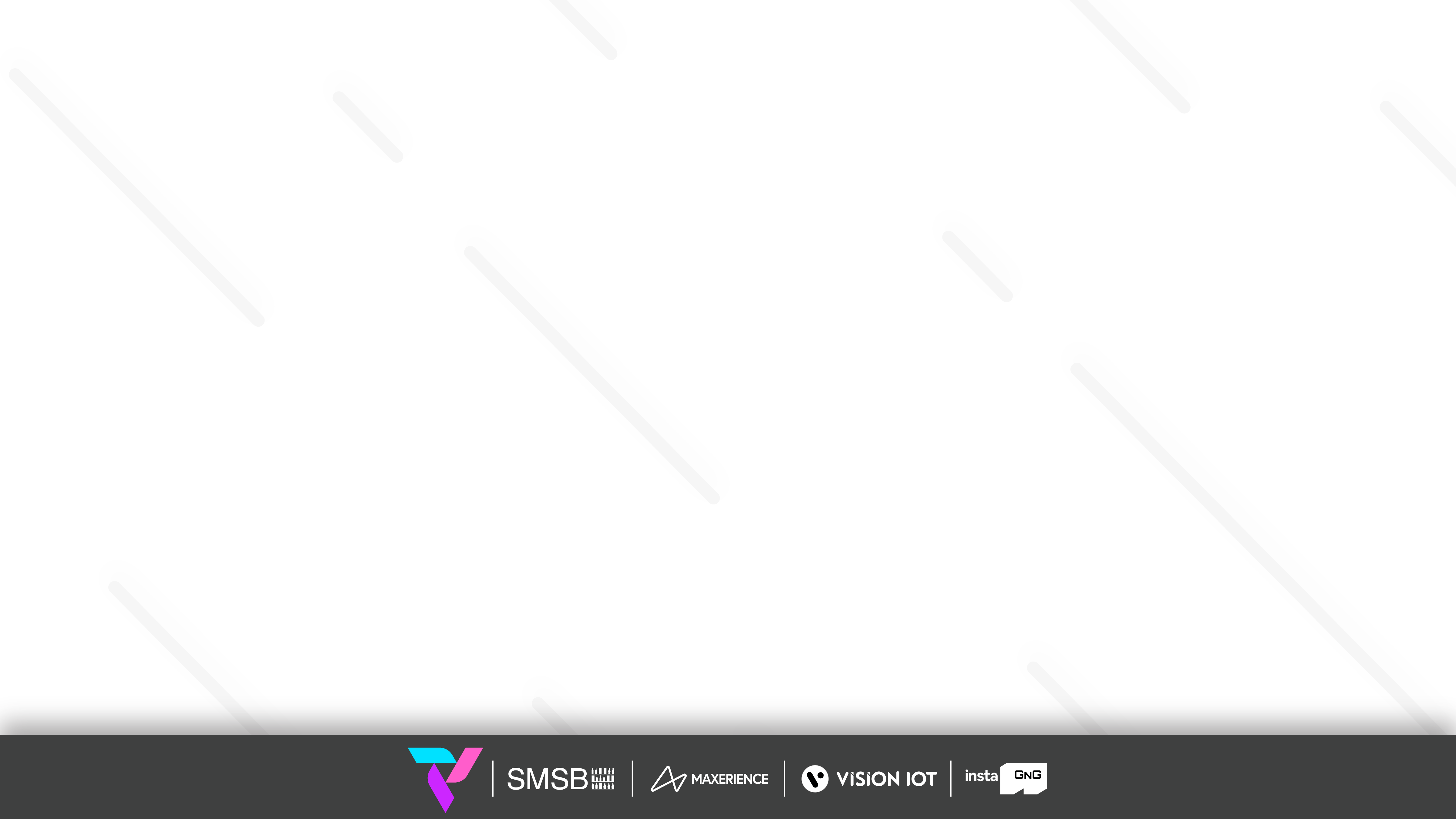 AON CONNECTIVITY CHECK LOG
To check the Advertisement and Ping Status Logs, tap on the hamburger menu in the upper right corner and then tap on Aon Connectivity Check Logs.
The page is Scrollable to see the other parameters to scroll right to left.
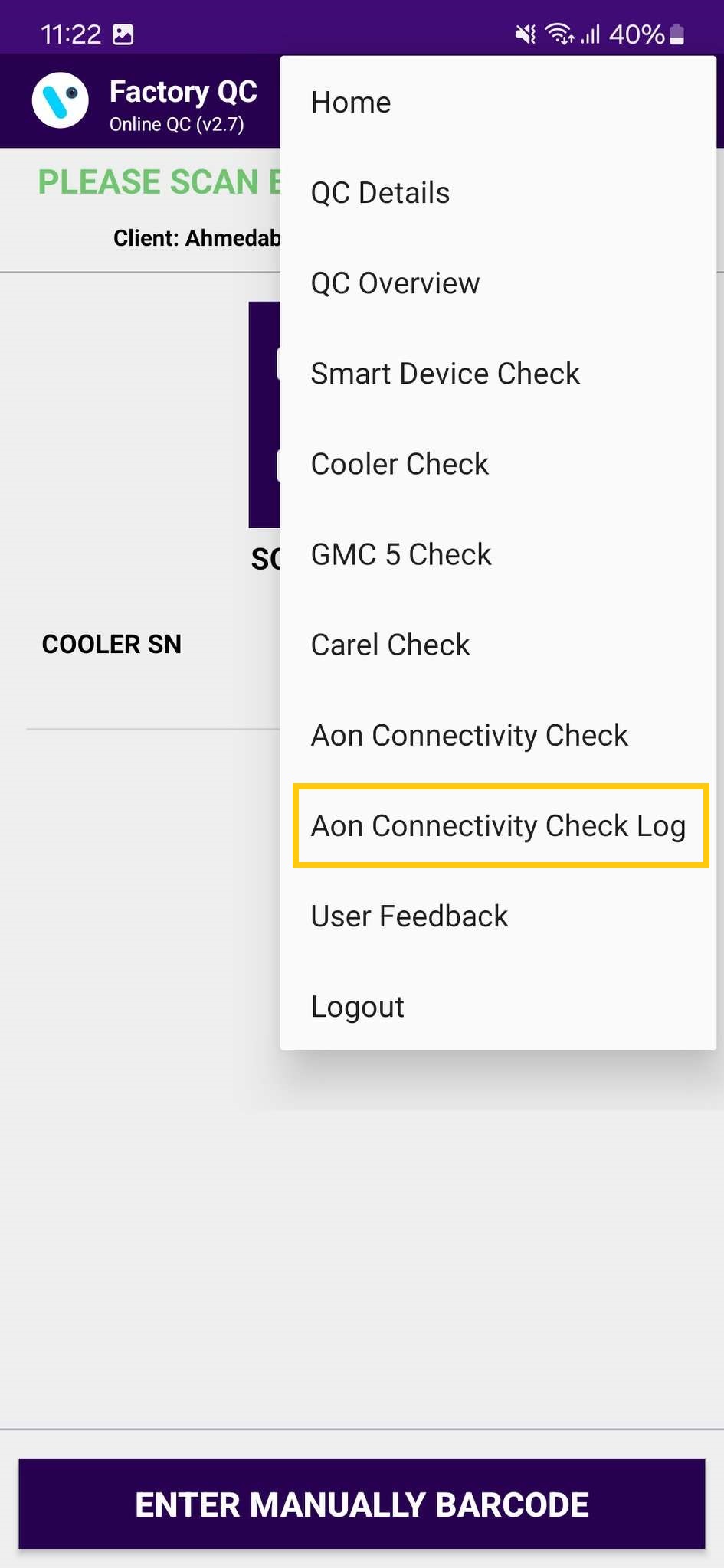 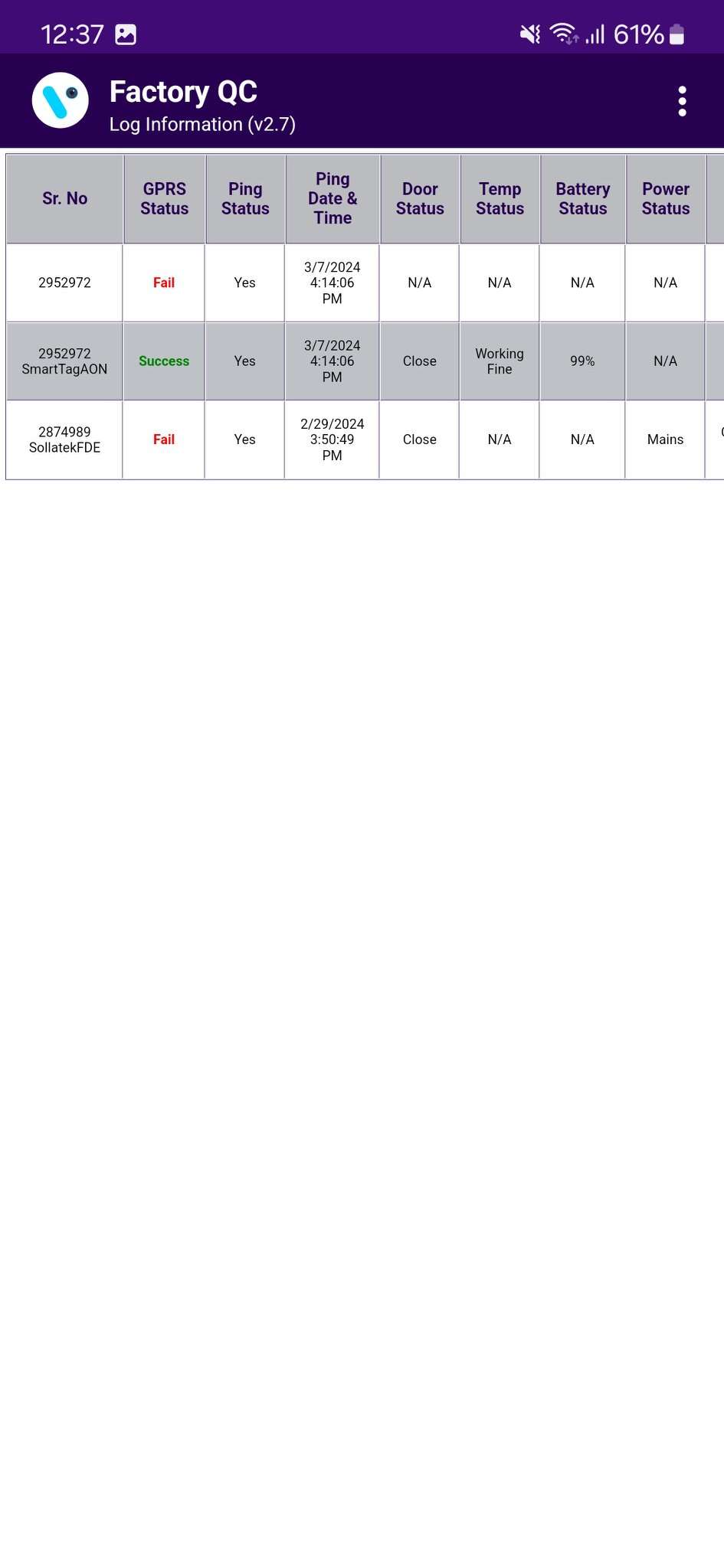 © 2023 Vision Group
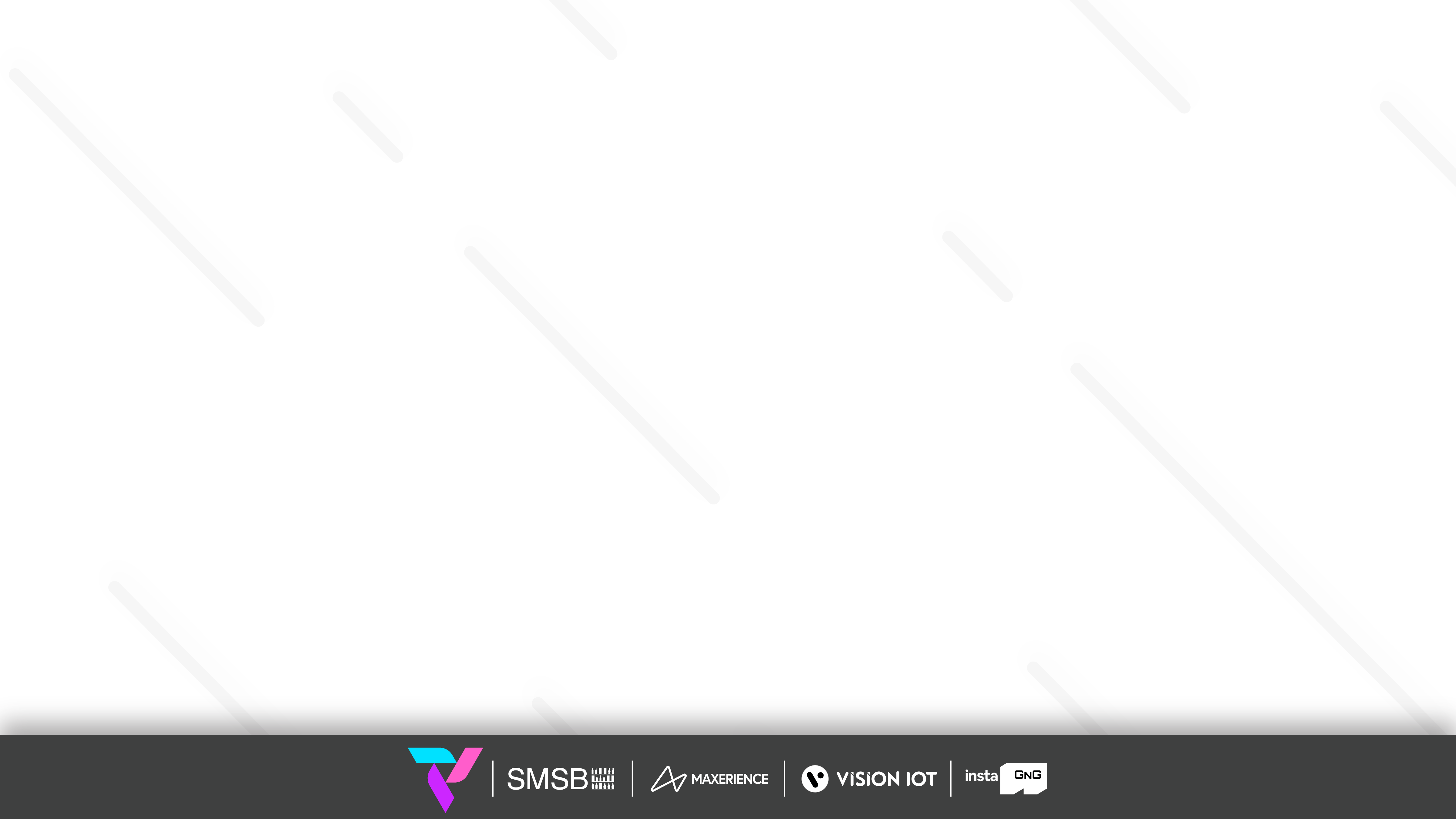 MESSAGES – OK/Success Messages
© 2023 Vision Group
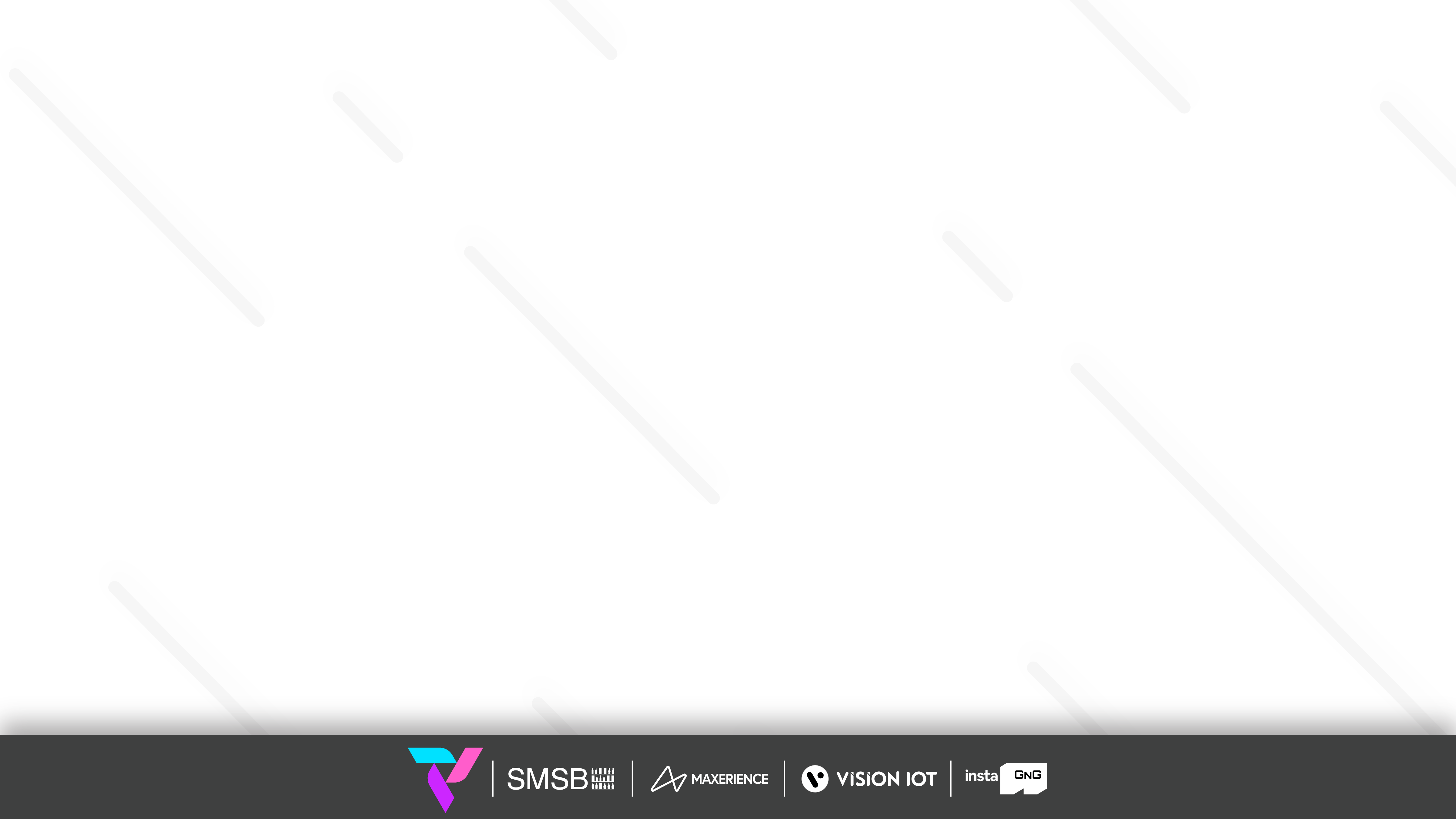 MESSAGES – ALERTS Messages
© 2023 Vision Group
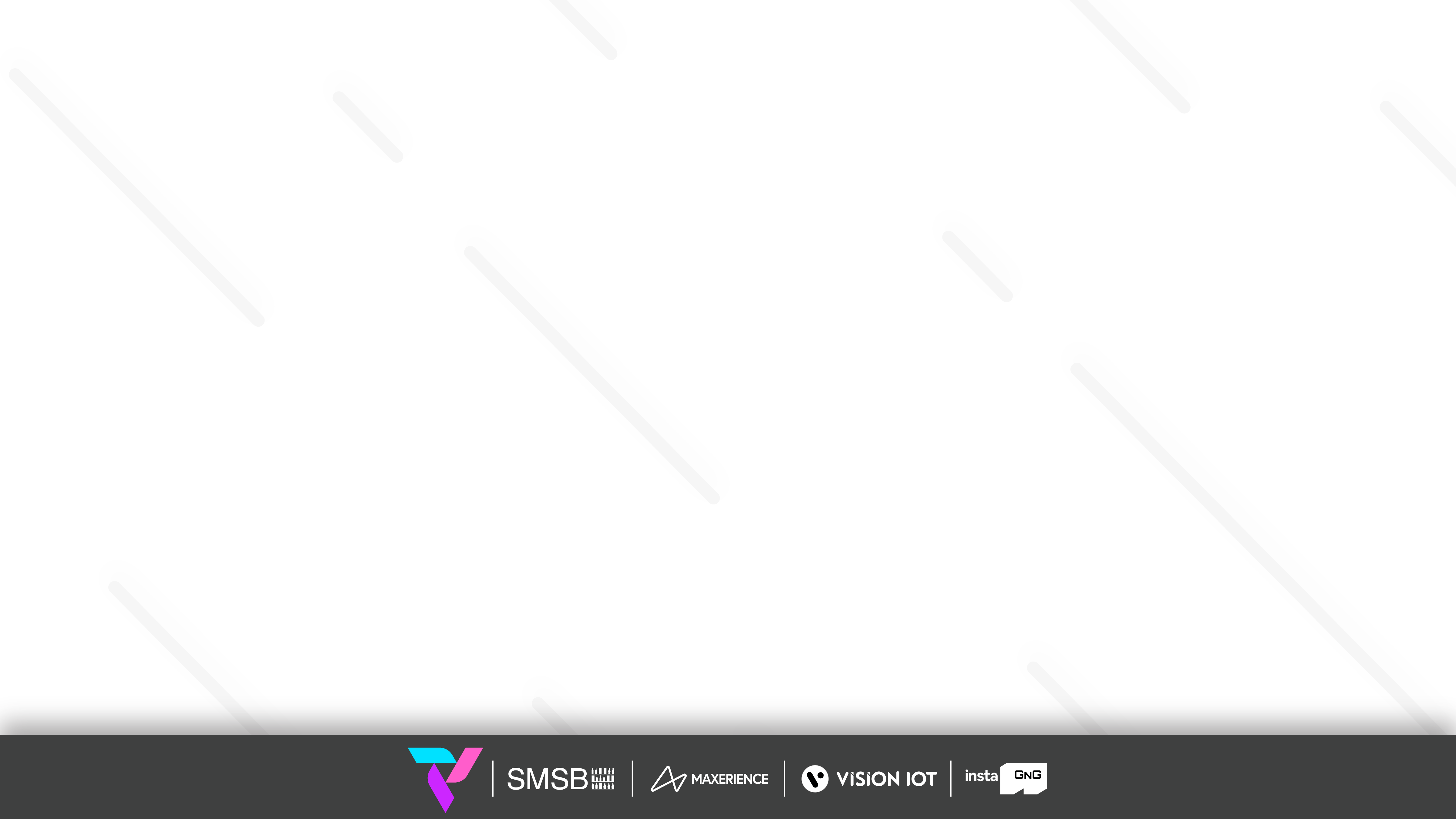 MESSAGES – ERROR Messages
© 2023 Vision Group
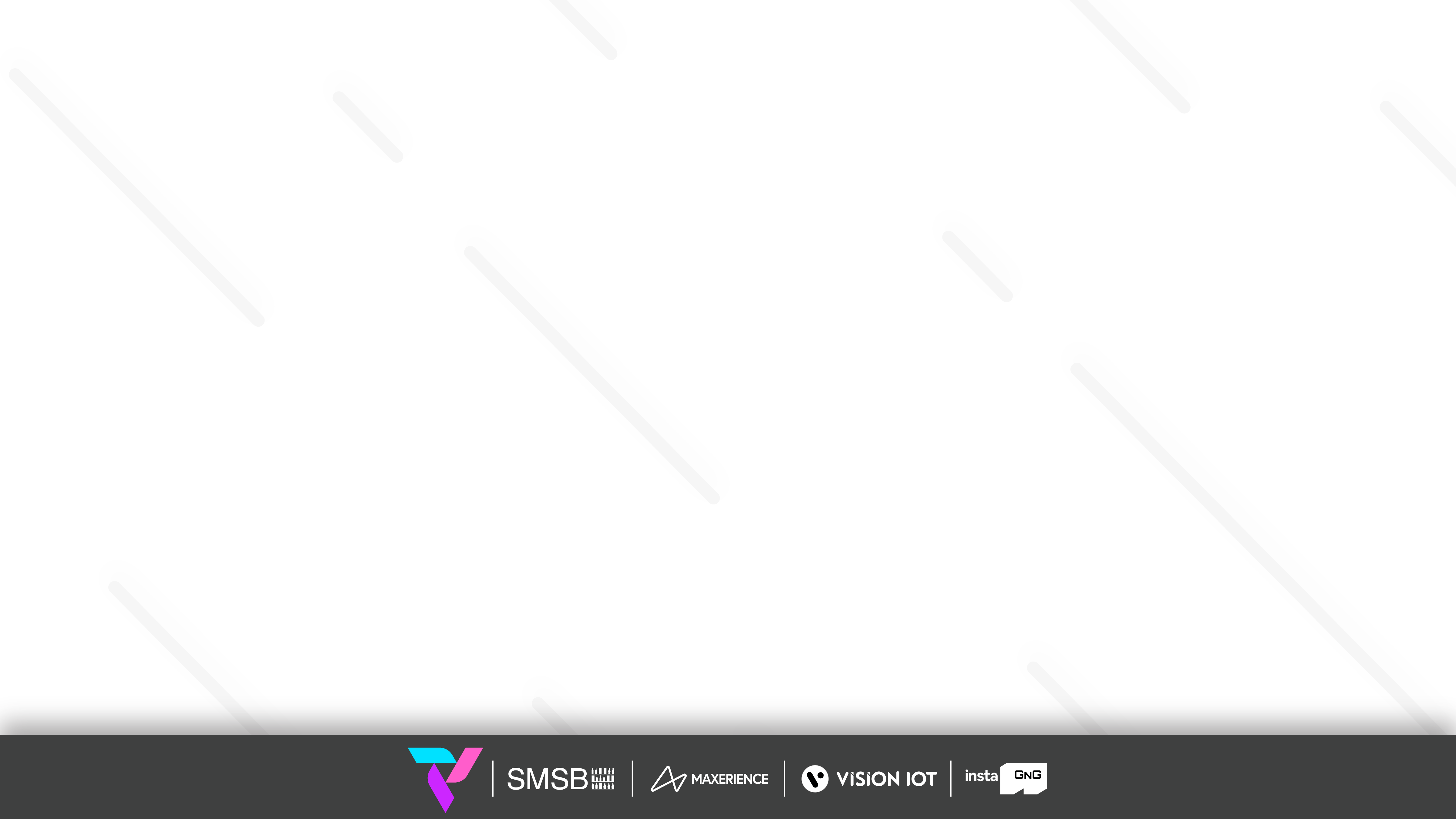 © 2023 Vision Group
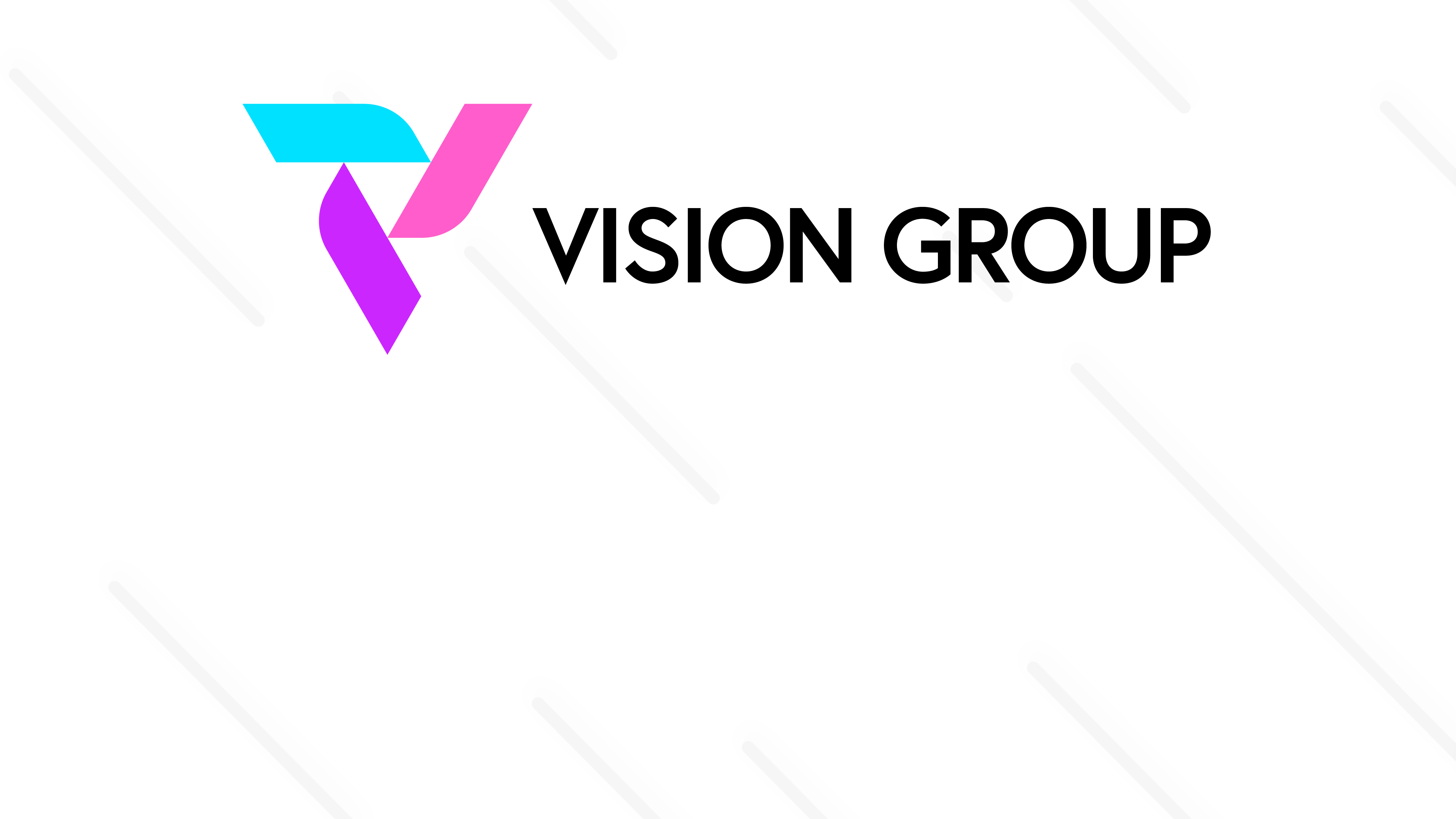 Thank You!
© 2023 Vision Group